5.1 แผนที่สังเขปแสดงที่ตั้งของสถานที่ผลิตและสิ่งปลูกสร้างบริเวณใกล้เคียง 
แสดงชื่อถนนและ จุดสังเกตของสถานที่ขออนุญาต เช่น หน่วยราชการ วัด โรงเรียน
โรงเรียนบ้านคลองโหยน
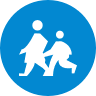 4015
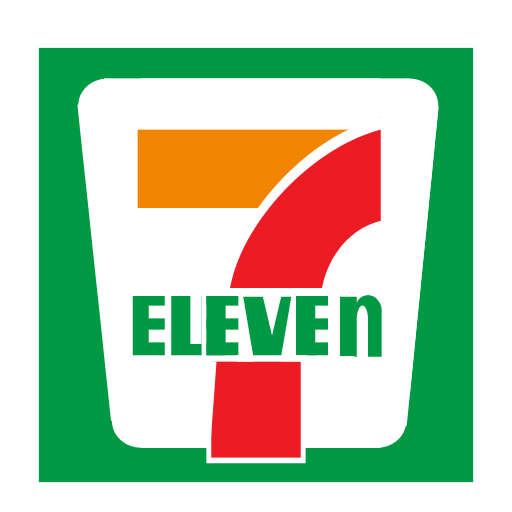 วัดทับใหม่พัฒนา
พังงา
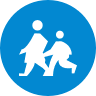 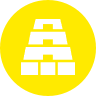 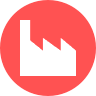 น้ำดื่ม ลิล
โรงเรียนบ้านทับใหม่
สุราษฎร์ธานี
ทางหลวงชนบท สฏ. 3118
อ่างน้ำผุด บางสวรรค์
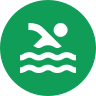 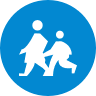 4
โรงเรียนปัญญาประชาอุทิศ
4015
ศาลา
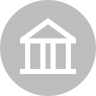 ร้านค้า
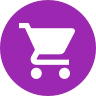 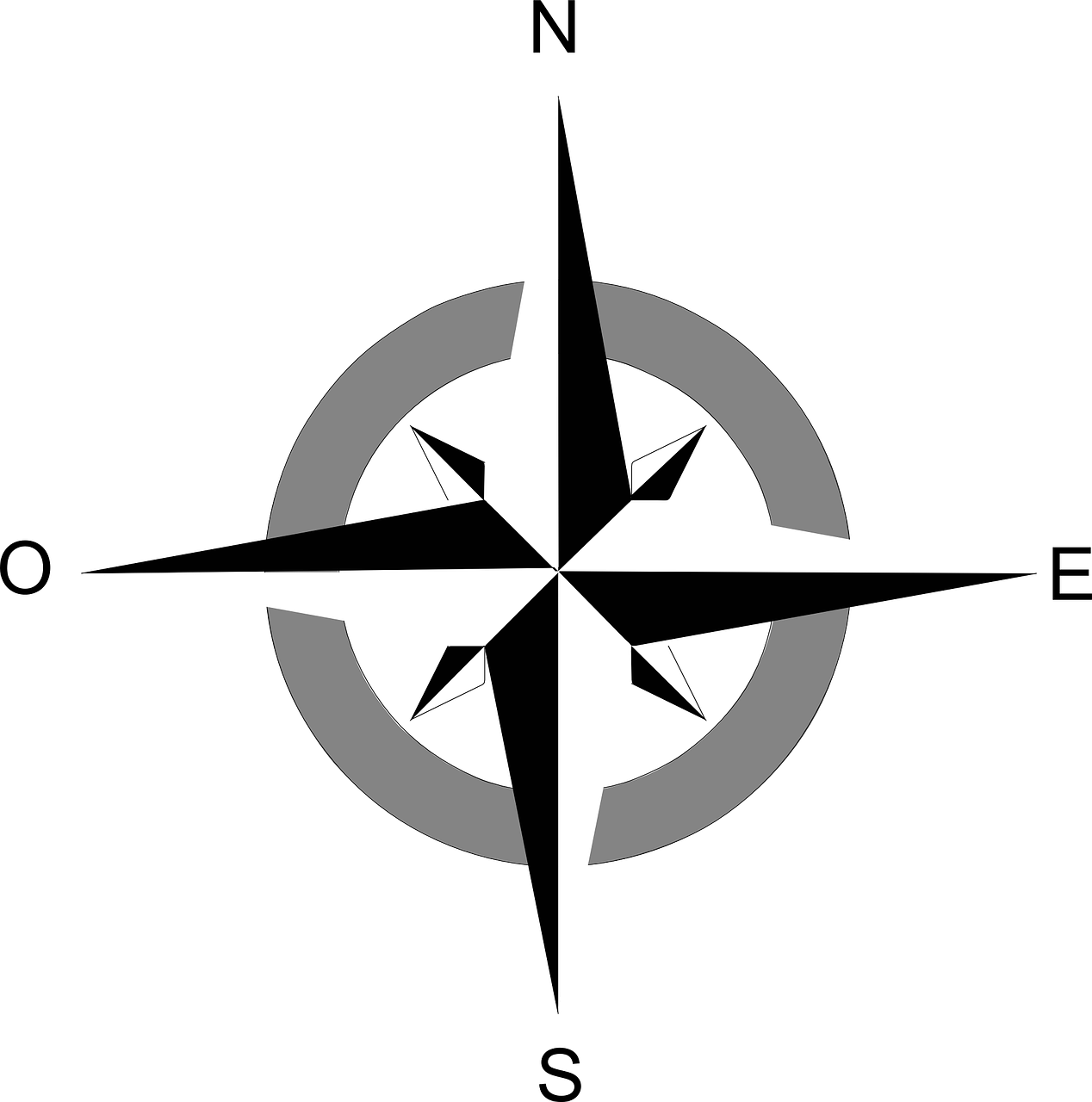 401
ถ.เพชรเกษม
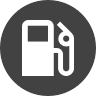 บริษัท บางสวรรค์น้ำมันปาล์ม จำกัด
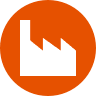 คลองอีปัน
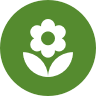 สระแก้ว ซอย 2
วัดบางสวรรค์
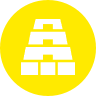 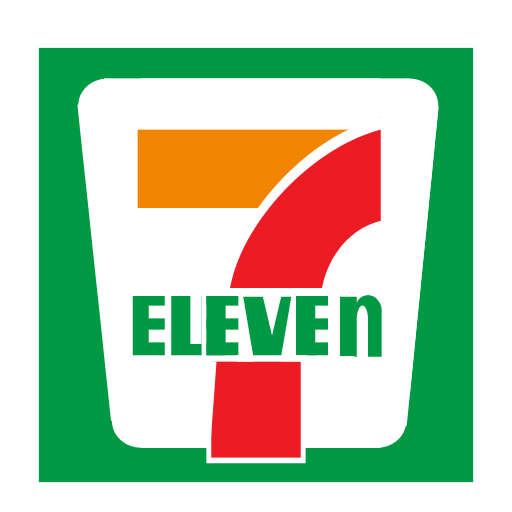 สถานีตำรวจภูธรบางสวรรค์
4009
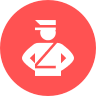 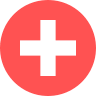 นครศรีธรรมราช
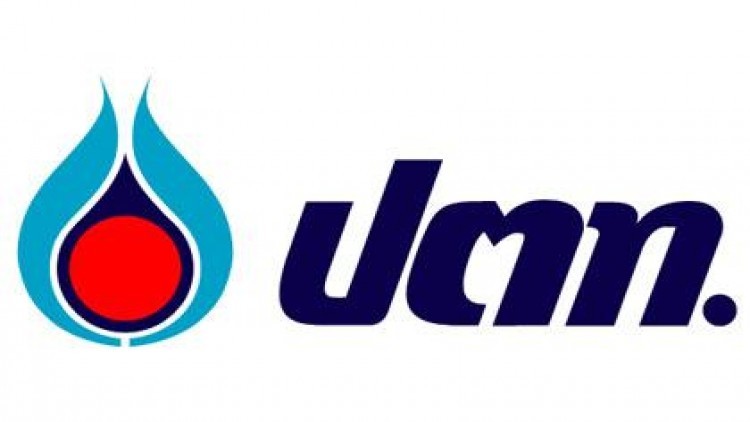 สถานีอนามัยบางสวรรค์
กระบี่
บริษัท ยูนิปาล์มอินดัสทรี จำกัด
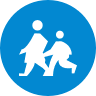 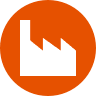 โรงเรียนบางสวรรค์วิทยาคม
44
ถนนเซาท์เทิร์น
ลงชื่อ                                 ผู้ดำเนินกิจการ
       (นางสาว ปาณิสรา เพ็ชรแก้ว)
[Speaker Notes: 6.1 แผนที่สังเขปแสดงที่ตั้งของสถานที่ผลิตและสิ่งปลูกสร้างบริเวณใกล้เคียง แสดงชื่อถนน และจุดสังเกตของสถานที่ขออนุญาต]
5.2 แผนผังแสดงตำแหน่งพร้อมประโยชน์ใช้สอยของอาคารต่างๆ ในบริเวณที่ตั้งของสถานที่ผลิต
และบริเวณใกล้เคียงโดยรอบ รวมทั้งระบบการบำบัดน้ำเสียหรือน้ำทิ้ง
1
2
3
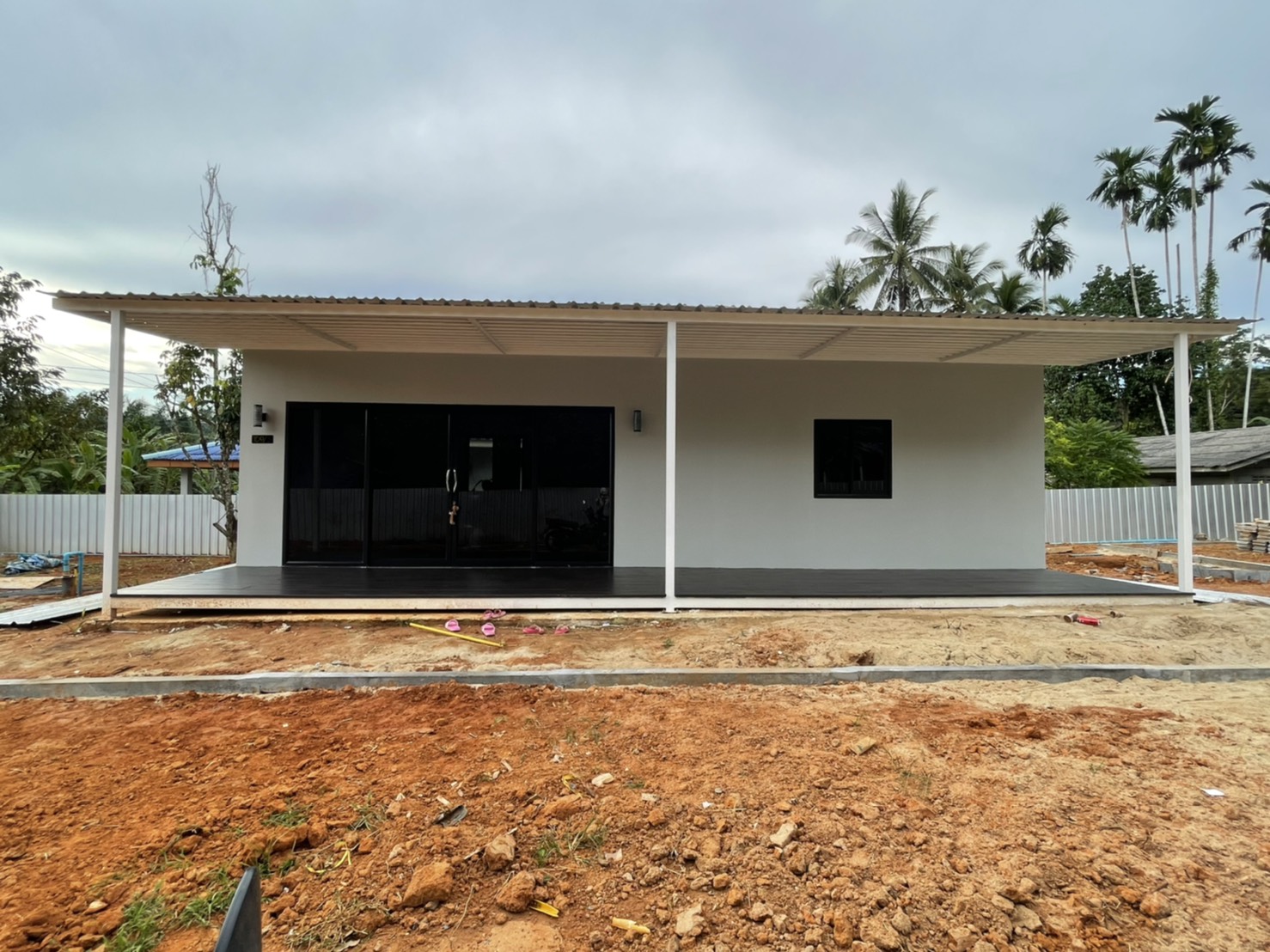 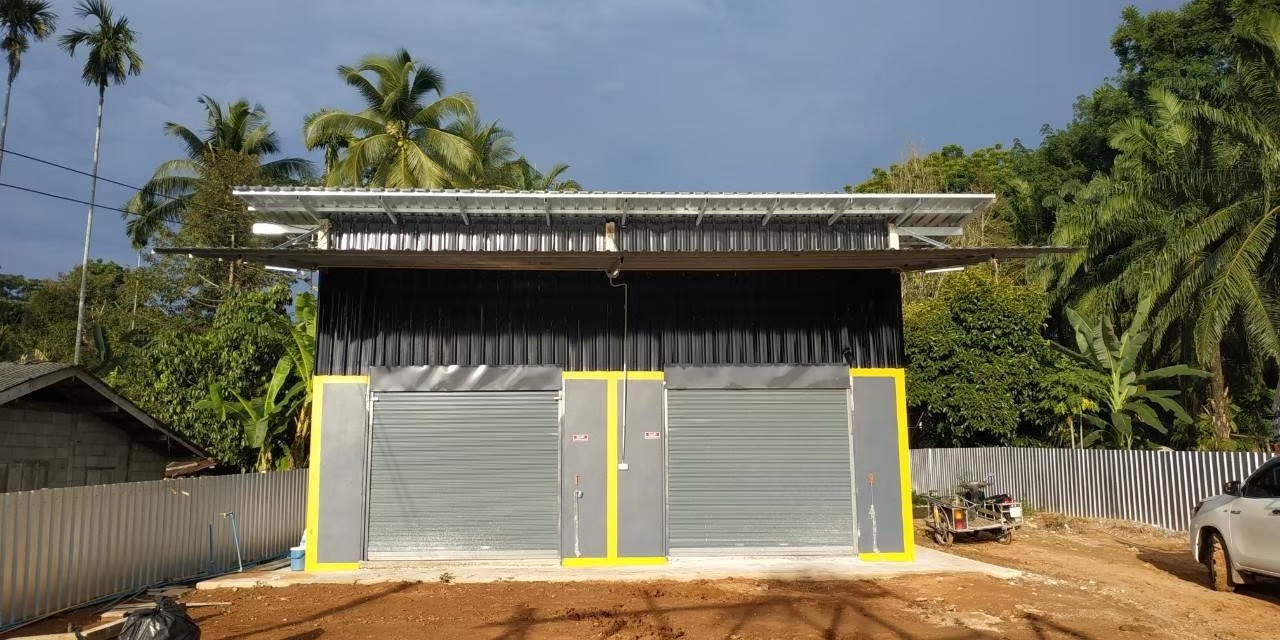 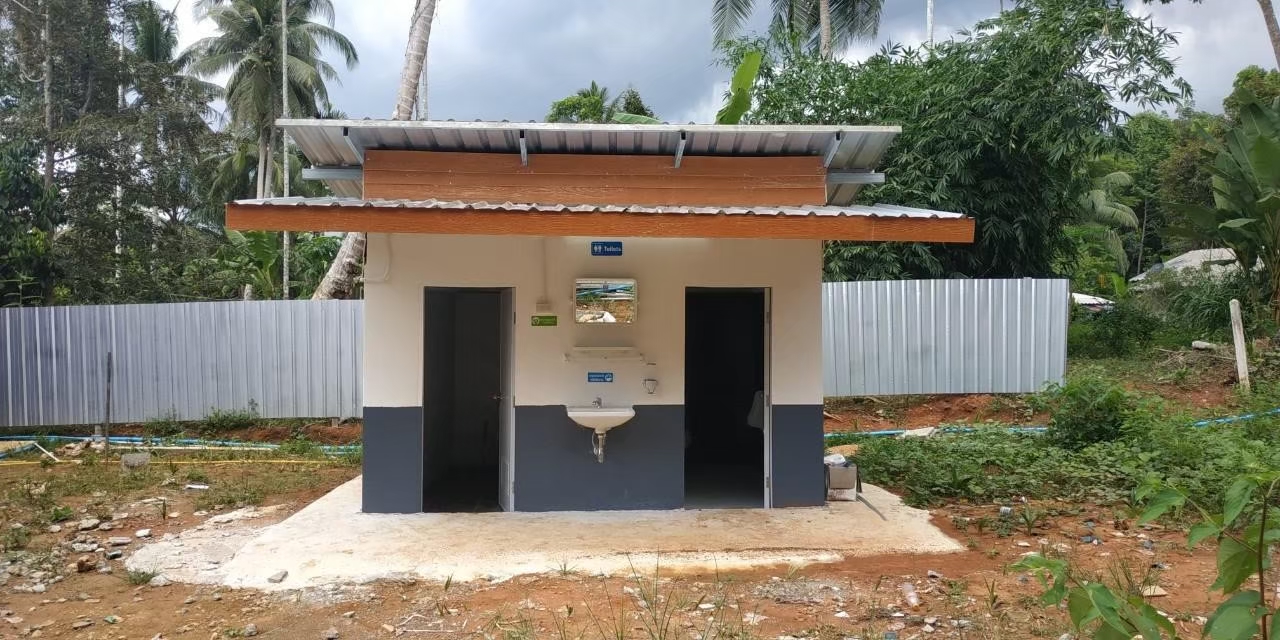 อาคารที่ทำงาน
อาคารโรงงานผลิต 
ห้องน้ำ ห้องส้วม อ่างล้างน้ำ ชาย 1 ห้อง หญิง 1 ห้อง
	
	ทางระบายน้ำสาธารณะ
		ทางระบายน้ำภายใน
ทางหลวงชนบท สฏ. 3118
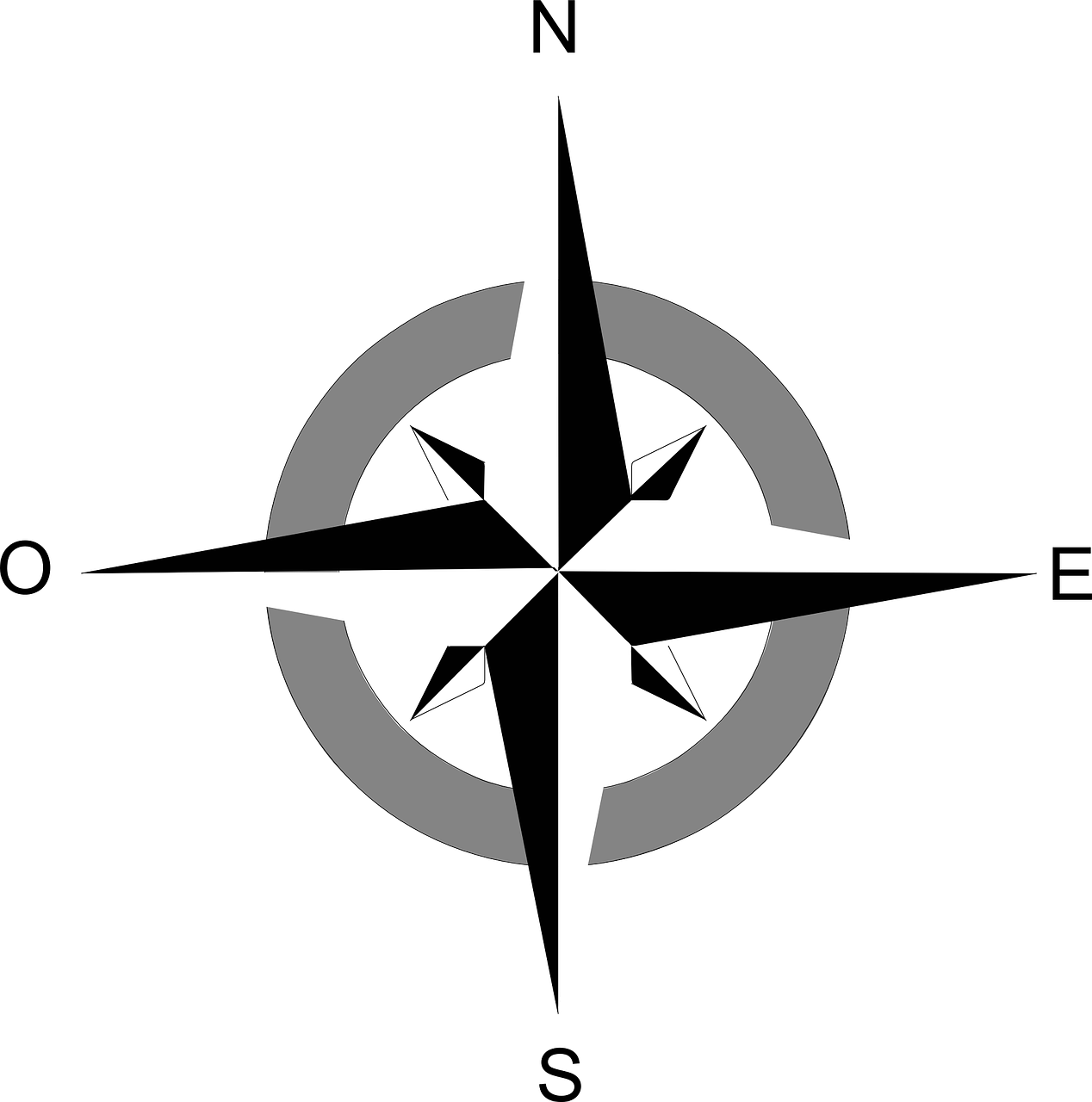 ลงชื่อ                                 ผู้ดำเนินกิจการ
       (นางสาว ปาณิสรา เพ็ชรแก้ว)
สถานที่ผลิต  “น้ำดื่ม ลิล
[Speaker Notes: 6.2 แผนผังแสดงตำแหน่งพร้อมประโยชน์ใช้สอยของอาคารต่างๆ ในบริเวณที่ตั้งของสถานที่ผลิต และบริเวณใกล้เคียงโดยรอบ รวมทั้งระบบการบำบัดน้ำเสียหรือน้ำทิ้ง และบ่อบาดาล (ถ้ำมี)]
5.3 รูปด้านหน้าอาคารผลิตต้องแสดงระยะและมาตราส่วนให้ถูกต้อง 
แสดงชนิดของวัสดุที่ใช้ ในส่วนของฝาผนัง พื้น ประตู หน้าต่าง เพดาน และหลังคา เป็นต้น
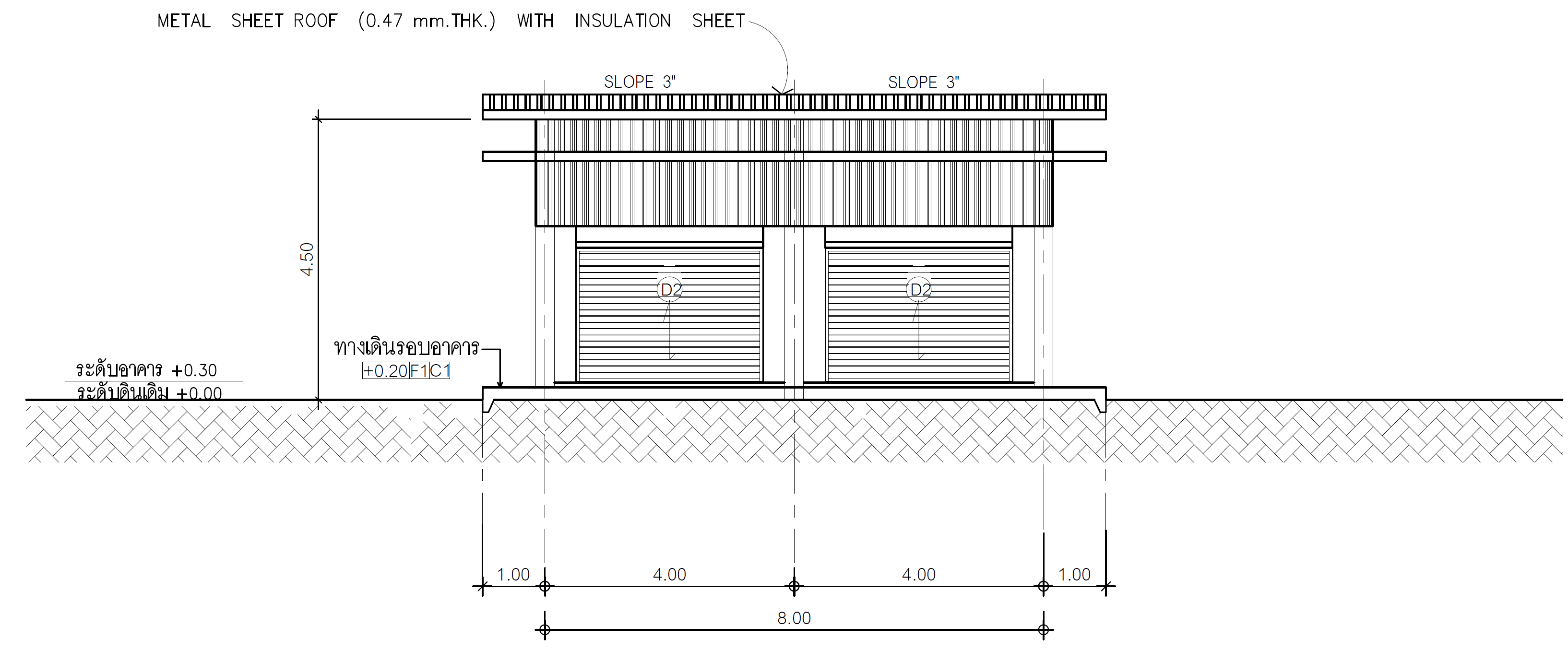 เมทัลชีท (METAL SHEET)
อิฐบล็อก / BRICJ BLOCK
ประตูเหล็กม้วน (Shutter Door)
มาตราส่วน 1 : 100
ลงชื่อ                                 ผู้ดำเนินกิจการ
       (นางสาว ปาณิสรา เพ็ชรแก้ว)
สถานที่ผลิต  “น้ำดื่ม ลิล
[Speaker Notes: 6.3 รูปด้านหน้ำอำคำรผลิต ต้องแสดงระยะและมำตรำส่วนให้ถูกต้อง แสดงชนิดของวัสดุที่ ใช้ในส่วนของฝำผนัง พื้น ประตู หน้ำต่ำง เพดำน และหลังคำ เป็นต้น]
5.4 รูปด้านข้างซ้ายอาคารผลิตต้องแสดงระยะและมาตราส่วนให้ถูกต้อง 
แสดงชนิดของวัสดุที่ใช้ ในส่วนของฝาผนัง พื้น ประตู หน้าต่าง เพดาน และหลังคา เป็นต้น
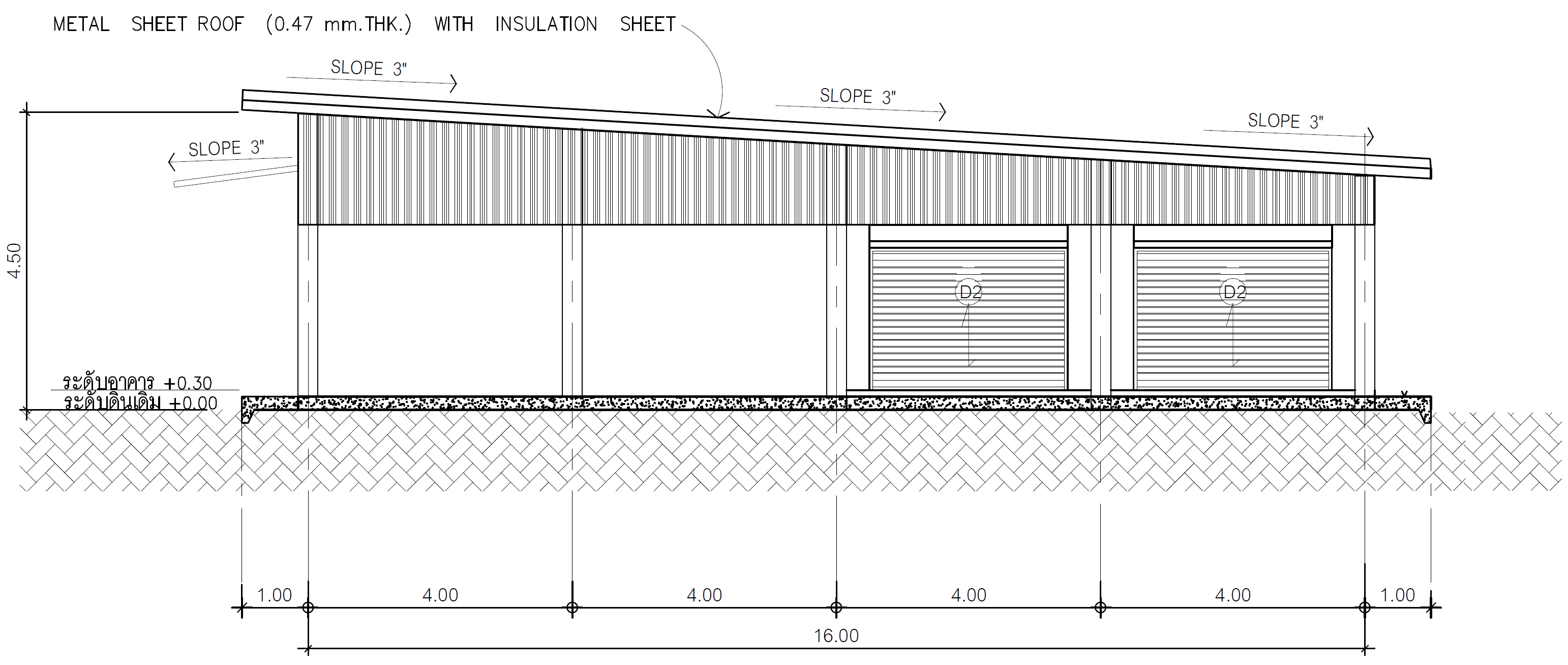 เมทัลชีท (METAL SHEET)
ประตูเหล็กม้วน
 (Shutter Door)
อิฐบล็อก / BRICK BLOCK
มาตราส่วน 1 : 100
ลงชื่อ                                 ผู้ดำเนินกิจการ
       (นางสาว ปาณิสรา เพ็ชรแก้ว)
สถานที่ผลิต  “น้ำดื่ม ลิล สถานที่ผลิตตั้งอยู่ เลขที่109/5  หมู่ที่13  ตำบลบางสวรรค์ อำเภอพระแสง จังหวัดสุราษฎร์ธานี 84210
[Speaker Notes: 6.4 รูปด้ำนข้ำงอำคำรผลิต ต้องแสดงระยะและมำตรำส่วนให้ถูกต้อง แสดงชนิดของวัสดุที่ ใช้ในส่วนของฝำผนัง พื้น ประตู หน้ำต่ำง เพดำน และหลังคำ เป็นต้น]
5.4 รูปด้านข้างขวาอาคารผลิตต้องแสดงระยะและมาตราส่วนให้ถูกต้อง 
แสดงชนิดของวัสดุที่ใช้ ในส่วนของฝาผนัง พื้น ประตู หน้าต่าง เพดาน และหลังคา เป็นต้น
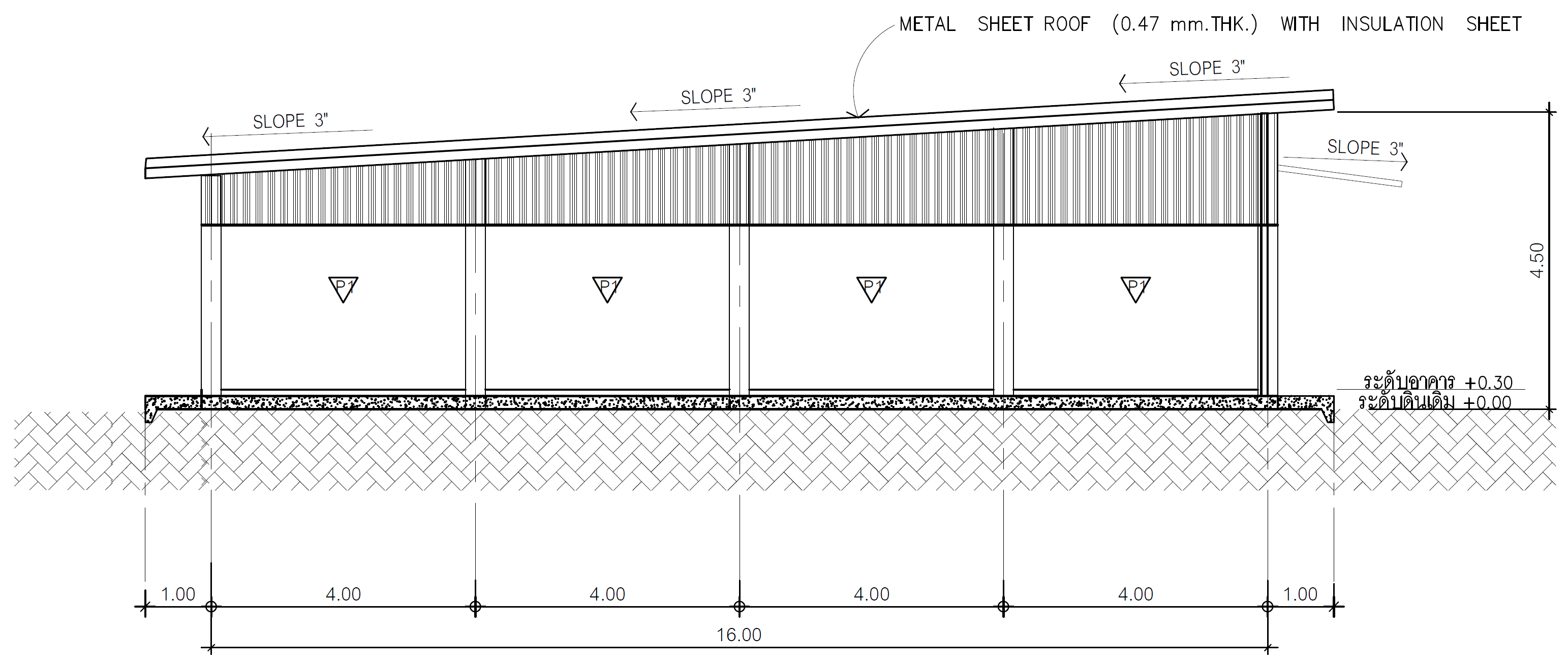 เมทัลชีท (METAL SHEET)
อิฐบล็อก / BRICK BLOCK
มาตราส่วน 1 : 100
ลงชื่อ                                 ผู้ดำเนินกิจการ
       (นางสาว ปาณิสรา เพ็ชรแก้ว)
สถานที่ผลิต  “น้ำดื่ม ลิล” เบอร์สถานที่ผลิตตั้งอยู่ เลขที่109/5  หมู่ที่13  ตำบลบางสวรรค์ อำเภอพระแสง จังหวัดสุราษฎร์ธานี 84210
[Speaker Notes: 6.4 รูปด้ำนข้ำงอำคำรผลิต ต้องแสดงระยะและมำตรำส่วนให้ถูกต้อง แสดงชนิดของวัสดุที่ ใช้ในส่วนของฝำผนัง พื้น ประตู หน้ำต่ำง เพดำน และหลังคำ เป็นต้น 6.5 รูปตัดอำคำร ต้องแสดงระยะและมำตรำส่วนให้ถูกต้อง แสดงกิ]
5.5 รูปตัดอาคาร ต้องแสดงระยะและมาตราส่วนให้ถูกต้อง แสดงกิจกรรมหรือวัตถุประสงค์ 
การใช้ห้องหรือบริเวณผลิต และแสดงตำแหน่งบันไดหรือลิฟต์
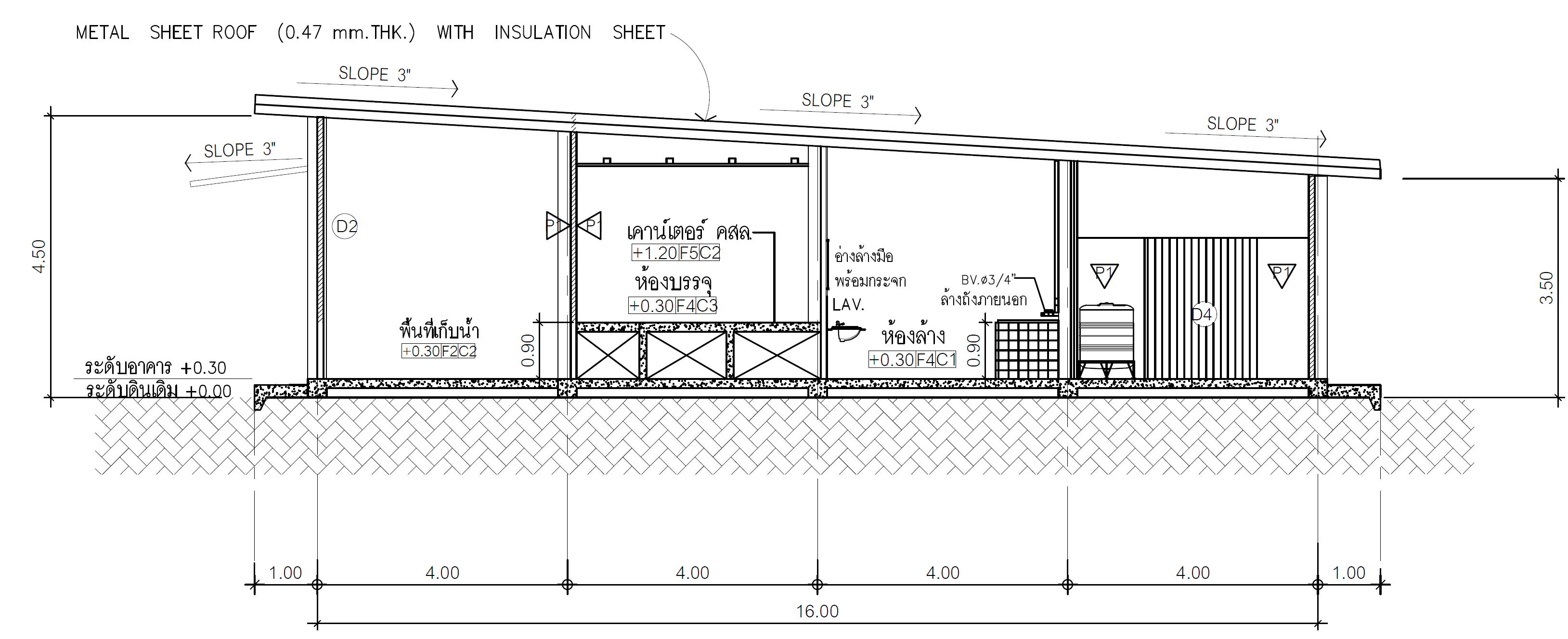 มาตราส่วน 1 : 100
ลงชื่อ                                 ผู้ดำเนินกิจการ
       (นางสาว ปาณิสรา เพ็ชรแก้ว)
สถานที่ผลิต  “น้ำดื่ม ลิลสถานที่ผลิตตั้งอยู่ เลขที่109/5  หมู่ที่13  ตำบลบางสวรรค์ อำเภอพระแสง จังหวัดสุราษฎร์ธานี 84210
[Speaker Notes: 6.5 รูปตัดอำคำร ต้องแสดงระยะและมำตรำส่วนให้ถูกต้อง แสดงกิจกรรมหรือวัตถุประสงค์ กำรใช้ห้องหรือบริเวณผลิตและแสดงต ำแหน่งบันไดหรือลิฟต์(กรณีอำคำรชั้นเดียวไม่ต้องแสดงรูปตัด)]
5.6 แบบแปลนพื้นทุกชั้น (ทั้งที่ใช้และไม่ใช้ในการผลิต) ต้องแสดงระยะและมาตราส่วนให้ถูกต้อง 
เช่น ผนัง ประตู หน้าต่าง ลิฟท์ บันได เส้นทางเข้า-ออกพนักงาน, ทางเข้าวัตถุดิบและบรรจุภัณฑ์ และทางออกผลิตภัณฑ์
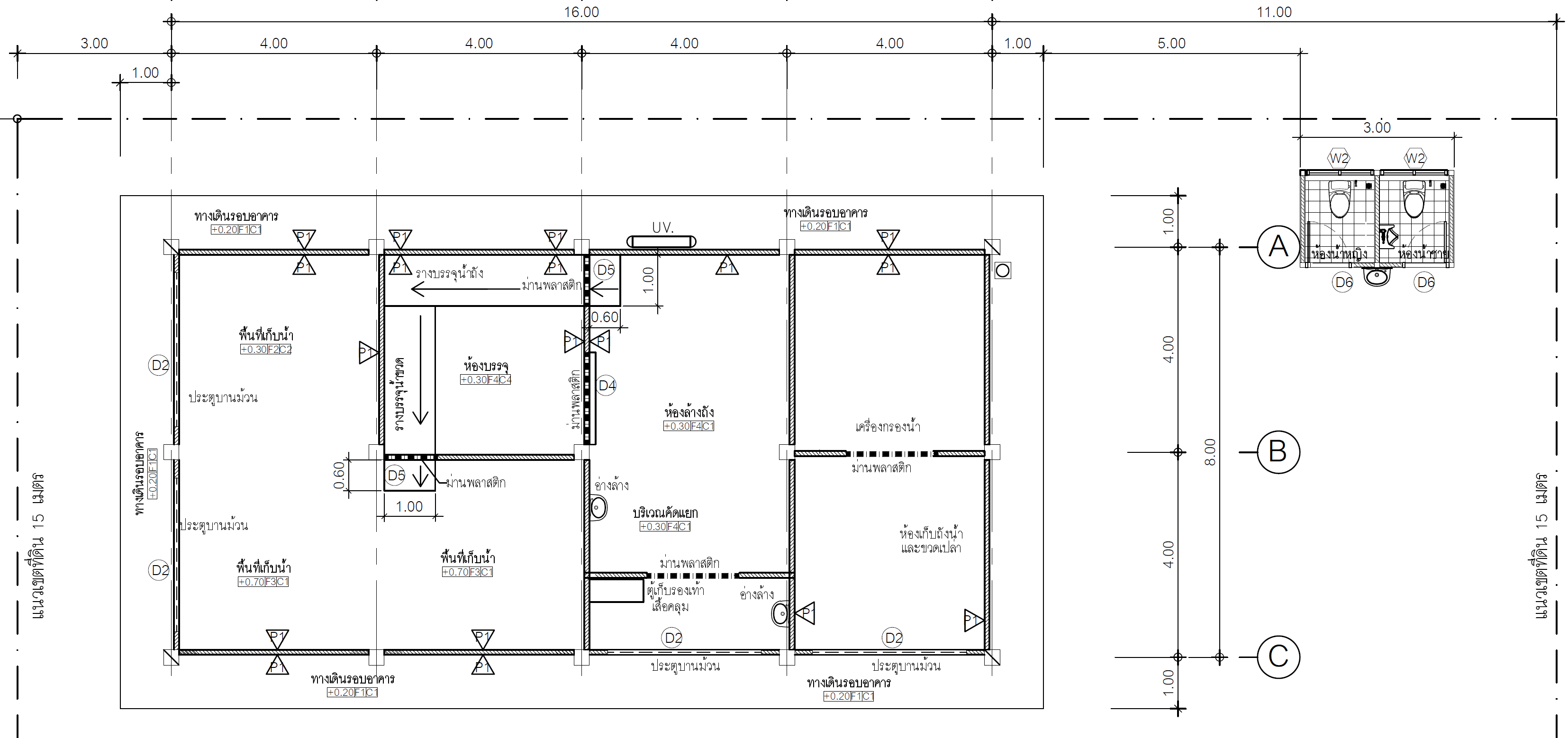 มาตราส่วน 1 : 100
ลงชื่อ                                 ผู้ดำเนินกิจการ
       (นางสาว ปาณิสรา เพ็ชรแก้ว)
สถานที่ผลิต  “น้ำดื่ม ลิล”สถานที่ผลิตตั้งอยู่ เลขที่109/5  หมู่ที่13  ตำบลบางสวรรค์ อำเภอพระแสง จังหวัดสุราษฎร์ธานี 84210
[Speaker Notes: 6.6 แบบแปลนพื้นทุกชั้น (ทั้งที่ใช้และไม่ใช้ในกำรผลิต) ต้องแสดงระยะและมำตรำส่วนให้ถูกต้อง โดยแสดงสัญลักษณ์ เช่น ผนัง ประตู หน้ำต่ำง ลิฟท์ บันได เส้นทำงเข้ำ-ออกพนักงำน, ทำงเข้ำวัตถุดิบและบรรจุภัณฑ์ และทำงออกผลิตภัณฑ์รวมทั้งแสดงรำยละเอียดเพิ่มเติม ดังนี้]
5.6  แบบแปลนพื้นทุกชั้น (ทั้งที่ใช้และไม่ใช้ในการผลิต) ต้องแสดงระยะและมาตราส่วนให้ถูกต้อง โดยแสดงสัญลักษณ์ (แบบแปลนแสดงตำแหน่งท่อหรือทางระบายน้ำ)
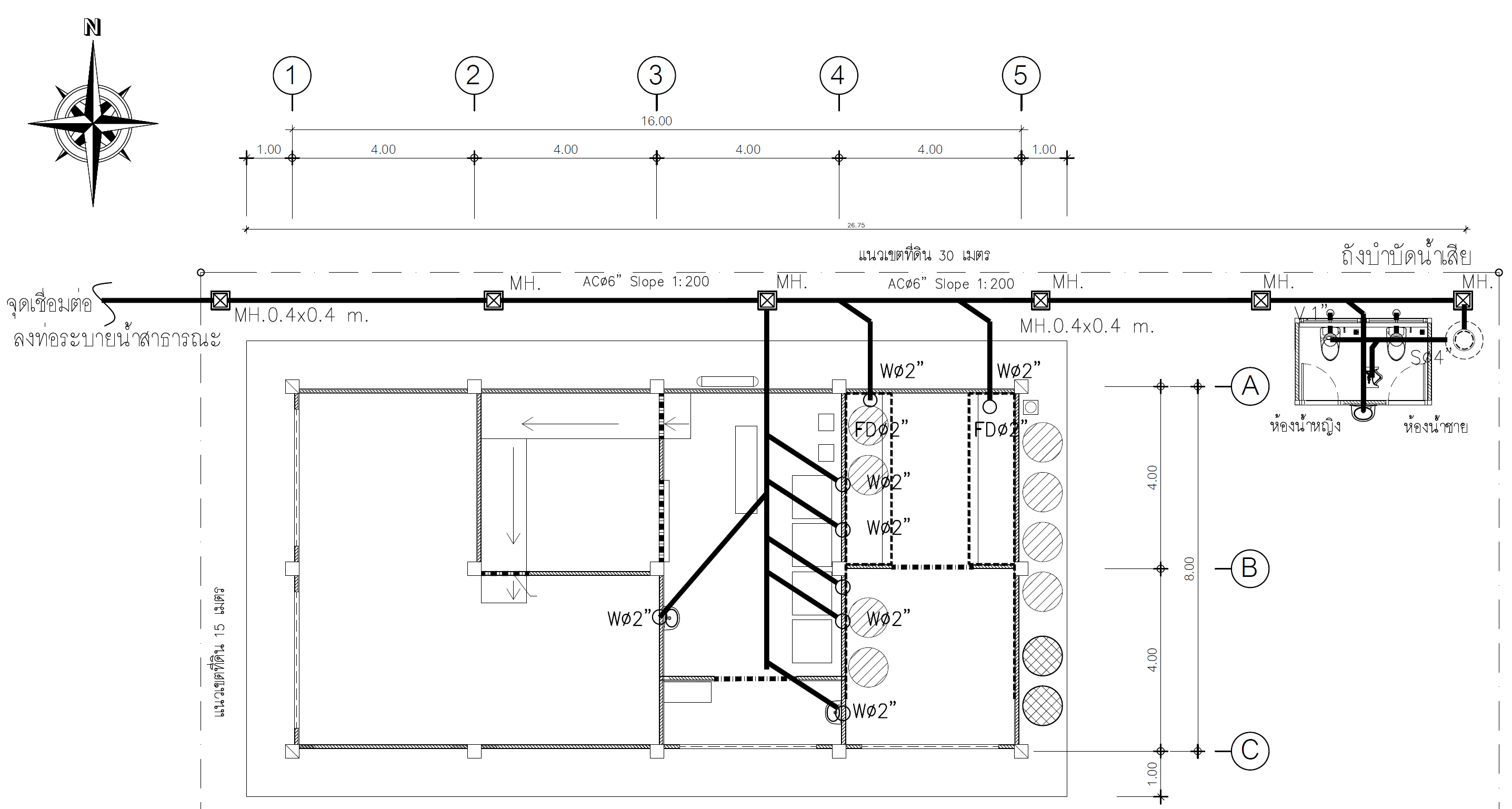 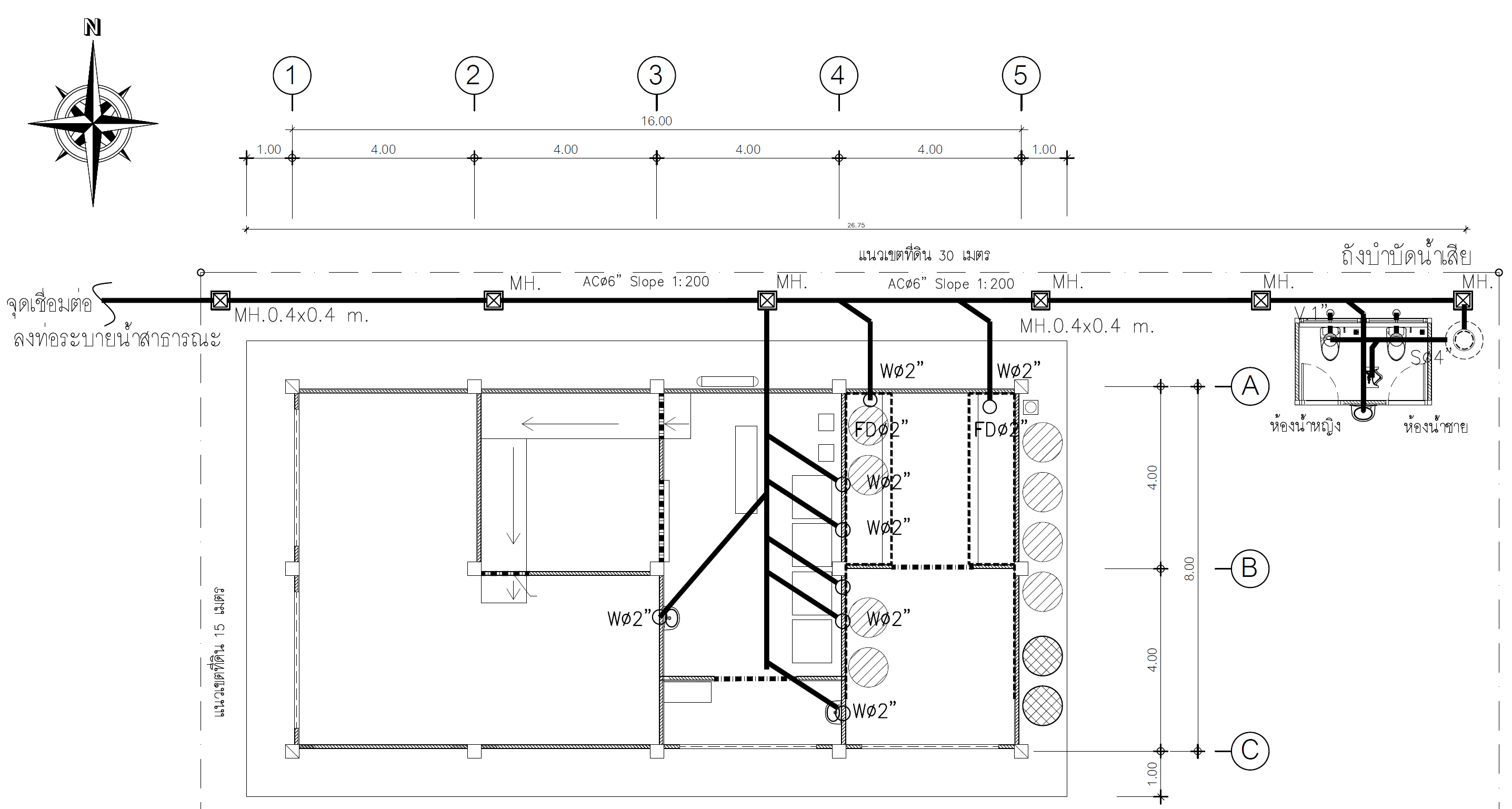 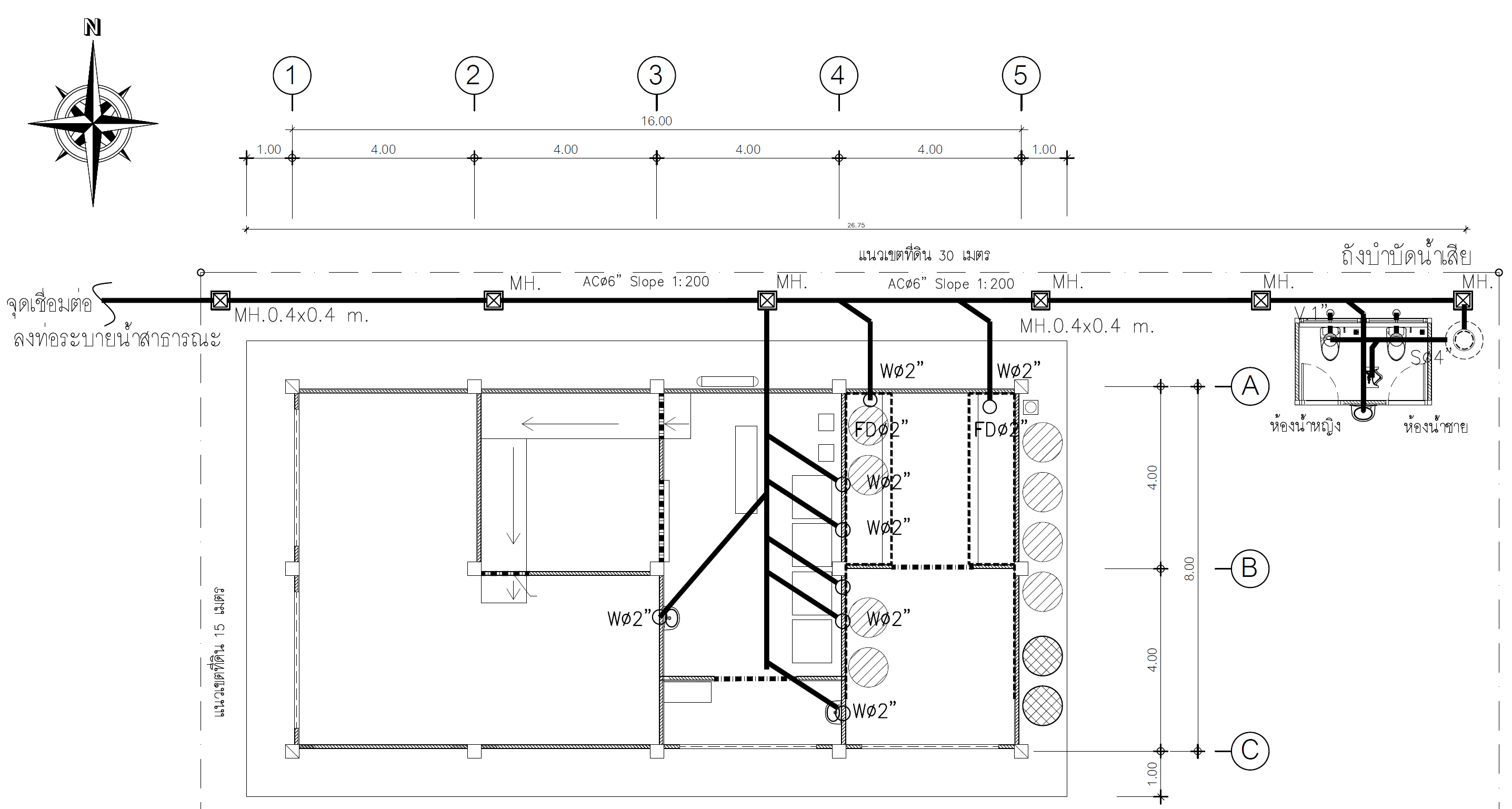 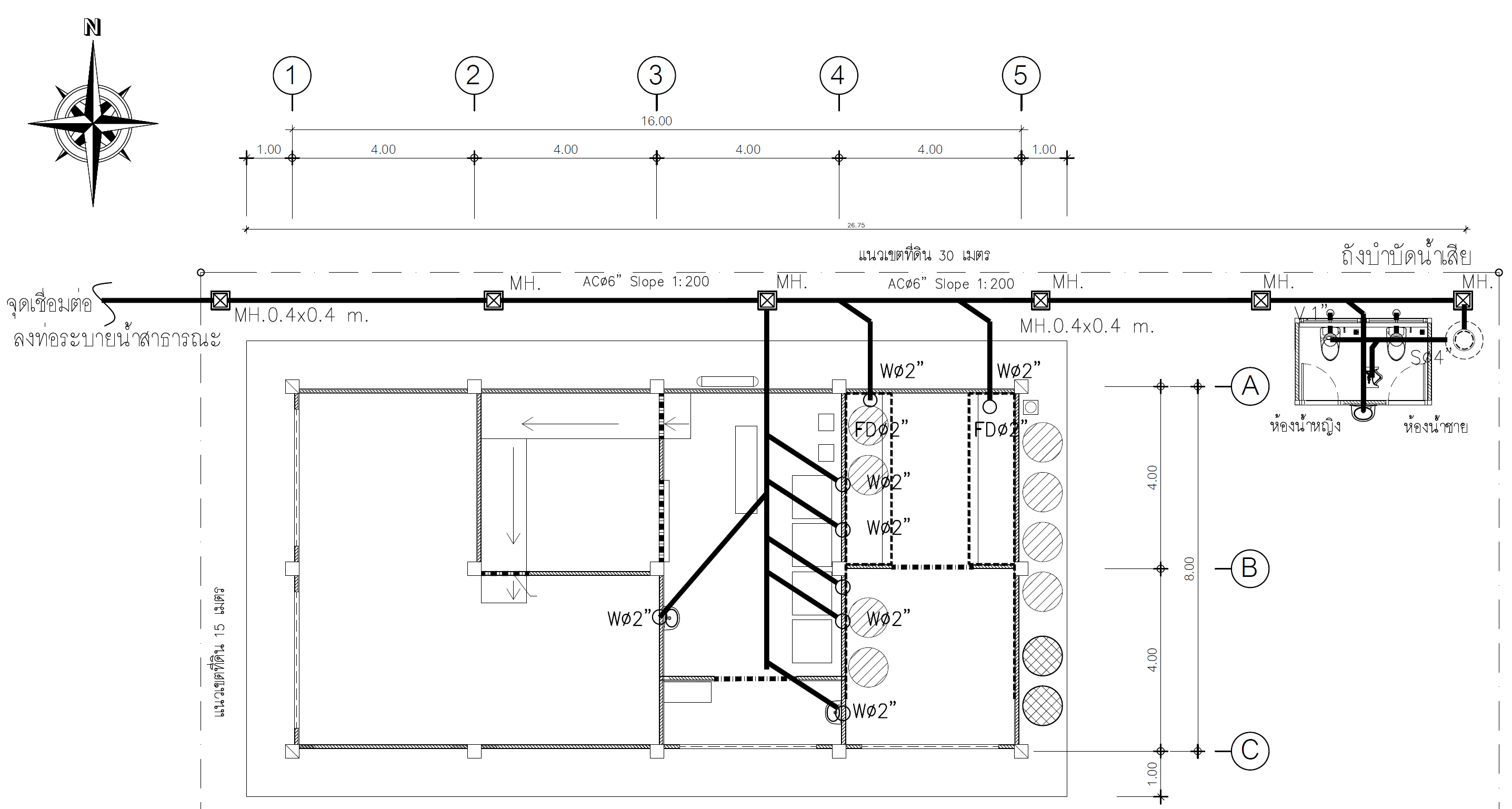 มาตราส่วน 1 : 100
มาตราส่วน 1 : 100
ลงชื่อ                                 ผู้ดำเนินกิจการ
       (นางสาว ปาณิสรา เพ็ชรแก้ว)
สถานที่ผลิต  “น้ำดื่ม ลิล” เบอร์โทรศัพท์ 064-414-5804, 064-298-9228สถานที่ผลิตตั้งอยู่ เลขที่109/5  หมู่ที่13  ตำบลบางสวรรค์ อำเภอพระแสง จังหวัดสุราษฎร์ธานี 84210
สถานที่ผลิต  “น้ำดื่ม ลิล” สถานที่ผลิตตั้งอยู่ เลขที่109/5  หมู่ที่13  ตำบลบางสวรรค์ อำเภอพระแสง จังหวัดสุราษฎร์ธานี 84210
[Speaker Notes: 6.6 แบบแปลนพื้นทุกชั้น (ทั้งที่ใช้และไม่ใช้ในการผลิต) ต้องแสดงระยะและมาตราส่วนให้ถูกต้อง โดยแสดงสัญลักษณ์ เช่น ผนัง ประตู หน้าต่าง ลิฟท์ บันได เส้นทางเข้า-ออกพนักงาน, ทางเข้าวัตถุดิบและบรรจุภัณฑ์ และทางออกผลิตภัณฑ์รวมทั้งแสดงรายละเอียดเพิ่มเติม ดังนี้]
หลักฐานผู้ควบคุมการผลิตน้ำบริโภคในภาชนะบรรจุที่ปิดสนิท น้ำแร่ธรรมชาติ และน้ำแข็งบริโภค ที่ผ่านกรรมวิธีการกรอง
7. เอกสารตามที่กำหนดในหลักเกณฑ์ GMP ต้องแนบเพิ่มเติม
7.2 ผู้ควบคุมการผลิตน้ำบริโภคในภาชนะบรรจุที่ปิดสนิท น้ำแร่ธรรมชาติ และน้ำแข็งบริโภค ตามประกาศกระทรวงสาธารณสุข ฉบับที่ 420
ลงชื่อ                                 ผู้ดำเนินกิจการ
       (นางสาว ปาณิสรา เพ็ชรแก้ว)
สถานที่ผลิต  “น้ำดื่ม ลิลสถานที่ผลิตตั้งอยู่ เลขที่109/5  หมู่ที่13  ตำบลบางสวรรค์ อำเภอพระแสง จังหวัดสุราษฎร์ธานี 84210
นางสาวปาณิสรา เพ็ชรแก้ว | ผลการสอบผู้ควบคุมการผลิตอาหาร สนามสอบจังหวัดสุราษฎร์ธานี
ลงชื่อ                                 ผู้ดำเนินกิจการ
       (นางสาว ปาณิสรา เพ็ชรแก้ว)
สถานที่ผลิต  “น้ำดื่ม ลิล” เบอร์โทรศัพท์ 064-414-5804, 064-298-9228สถานที่ผลิตตั้งอยู่ เลขที่109/5  หมู่ที่13  ตำบลบางสวรรค์ อำเภอพระแสง จังหวัดสุราษฎร์ธานี 84210
แสดงให้เห็นพื้นที่และเครื่องมือเครื่องจักร ต่างๆ ทั้งภายใน-ภายนอกอาคารผลิตเป็นไปตามลำดับ สายงานผลิตที่จะขออนุญาต ตั้งแต่รับวัตถุดิบไปจนถึงการจัดเก็บผลิตภัณฑ์สำเร็จรูป
8. ภาพถ่าย (ภาพสี) จำนวน 1 ฉบับ
(ภาพถ่าย)แสดงข้อความ "สถานที่ผลิตอาหาร" ติดในที่เปิดเผยเห็นได้ง่ายนอกสถานที่
ผลิตอาหาร (ตามพรบ. อาหาร พ.ศ. 2522 มาตรา 23 ผู้รับอนุญาตต้องติดหรือจัดป้ายแสดงสถานที่ผลิตไว้ภายนอกสถานที่ในที่เปิดเผยให้เห็นได้ง่าย)
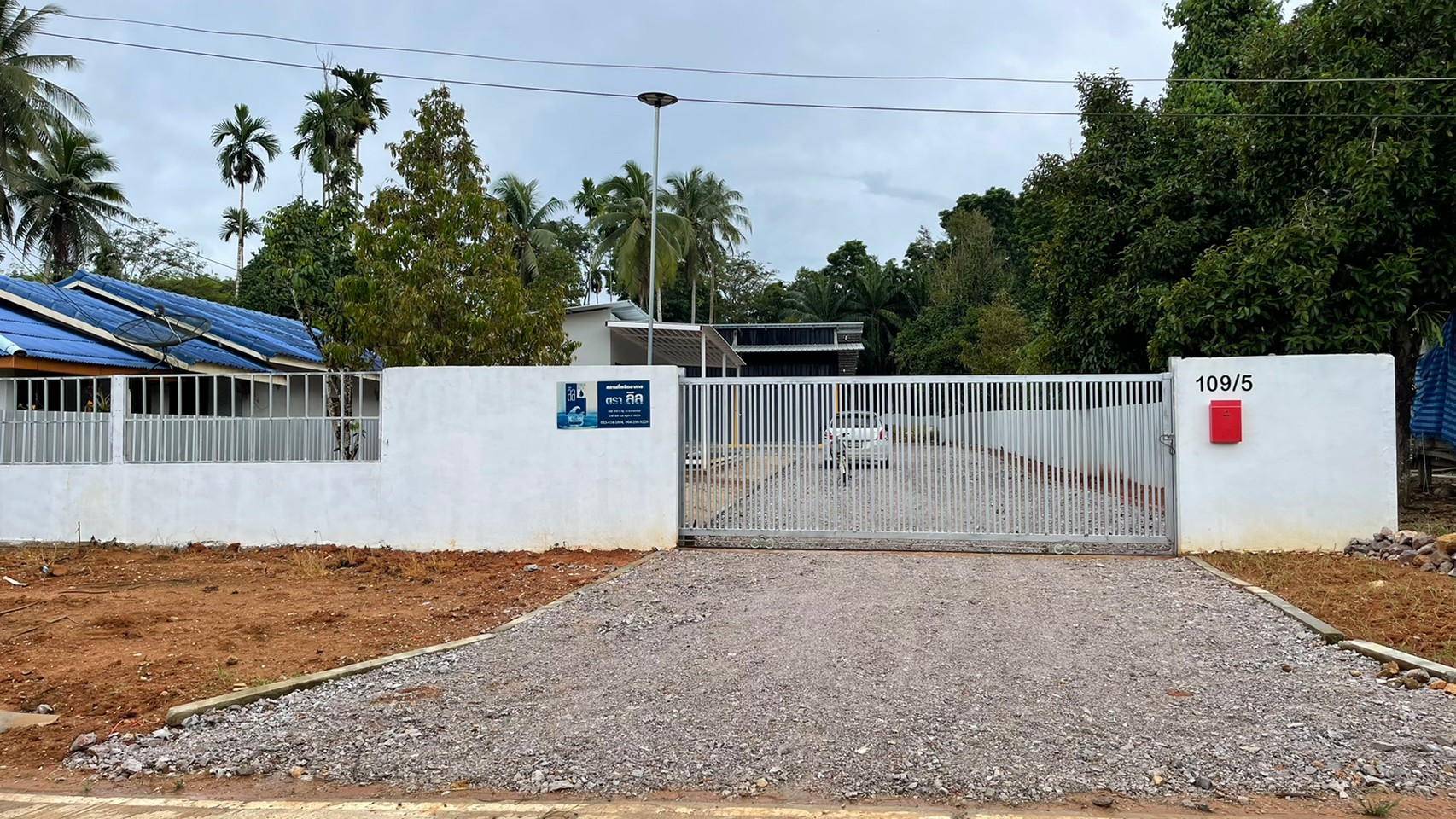 ลงชื่อ                                 ผู้ดำเนินกิจการ
       (นางสาว ปาณิสรา เพ็ชรแก้ว)
สถานที่ผลิต  “น้ำดื่ม ลิล” สถานที่ผลิตตั้งอยู่ เลขที่109/5  หมู่ที่13  ตำบลบางสวรรค์ อำเภอพระแสง จังหวัดสุราษฎร์ธานี 84210
[Speaker Notes: 6.1 แผนที่สังเขปแสดงที่ตั้งของสถานที่ผลิตและสิ่งปลูกสร้างบริเวณใกล้เคียง แสดงชื่อถนน และจุดสังเกตของสถานที่ขออนุญาต]
แผนผังแสดงสิ่งปลูกสร้างภายในบริเวณที่ดินของโรงงาน รวมทั้งระบบกำจัดน้ำเสีย
1
2
3
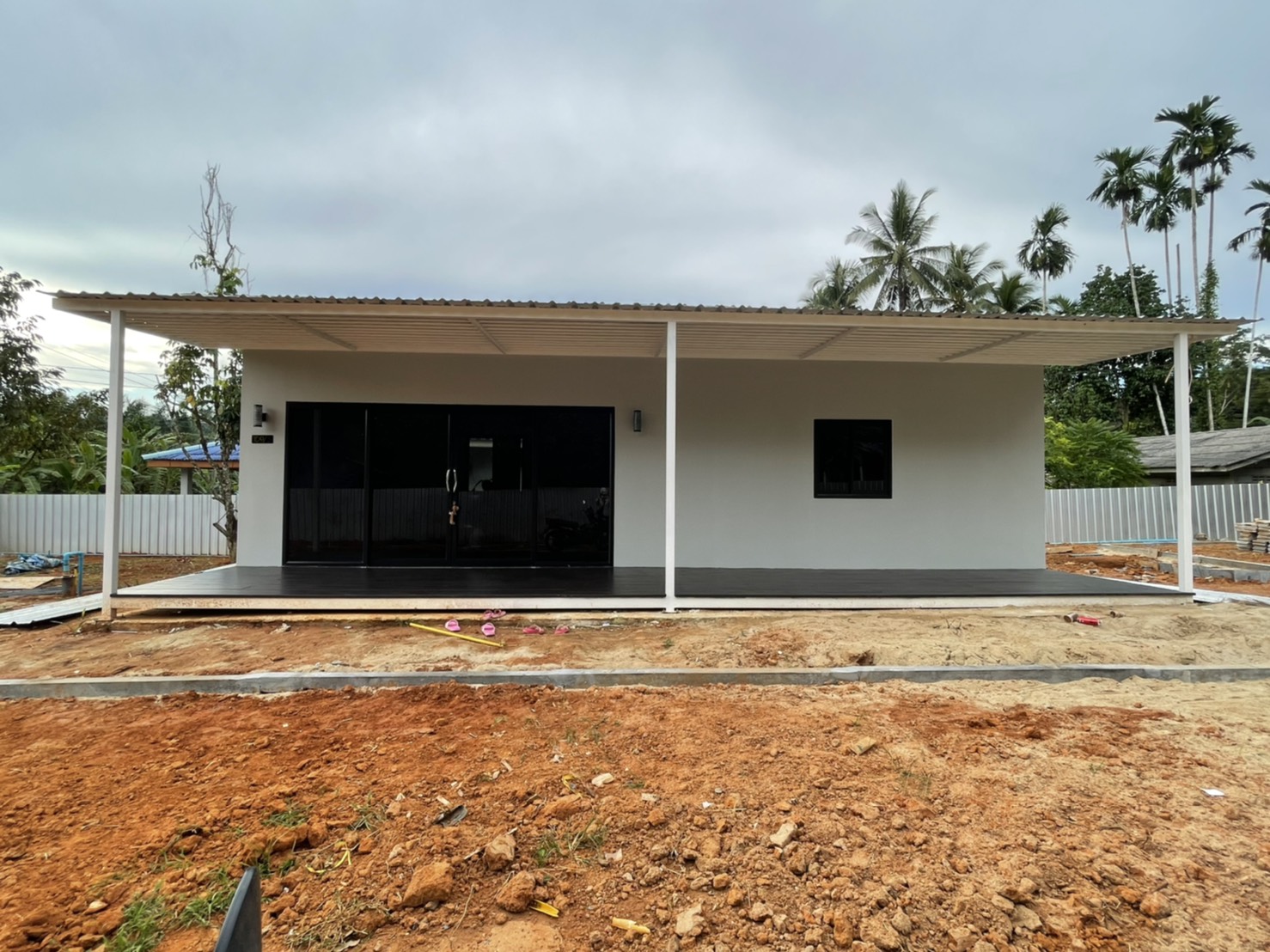 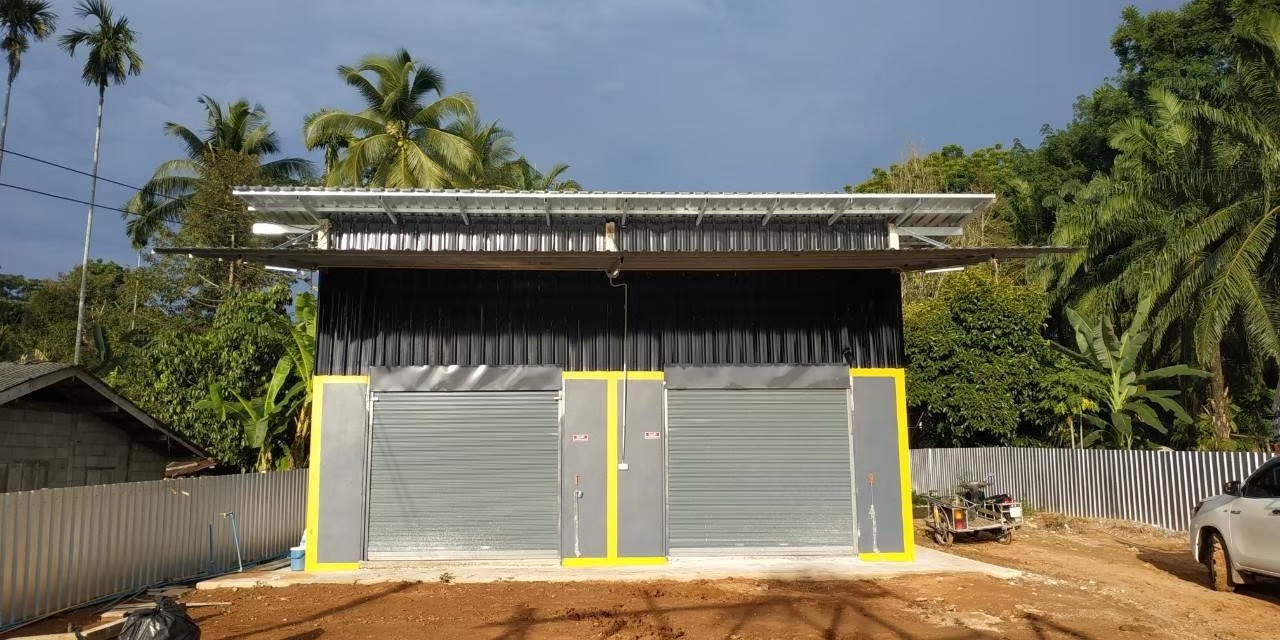 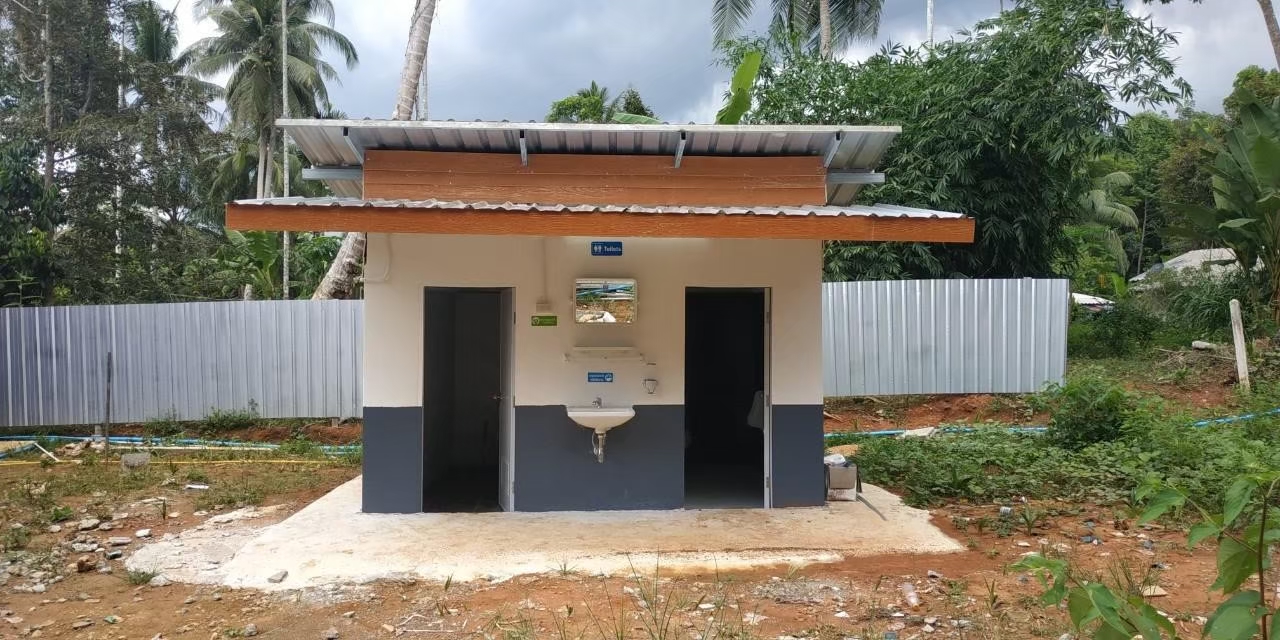 อาคารที่ทำงาน
อาคารโรงงานผลิต 
ห้องน้ำ ห้องส้วม อ่างล้างน้ำ ชาย 1 ห้อง หญิง 1 ห้อง
	ทางระบายน้ำสาธารณะ
		ทางระบายน้ำภายใน
ทางหลวงชนบท สฏ. 3118
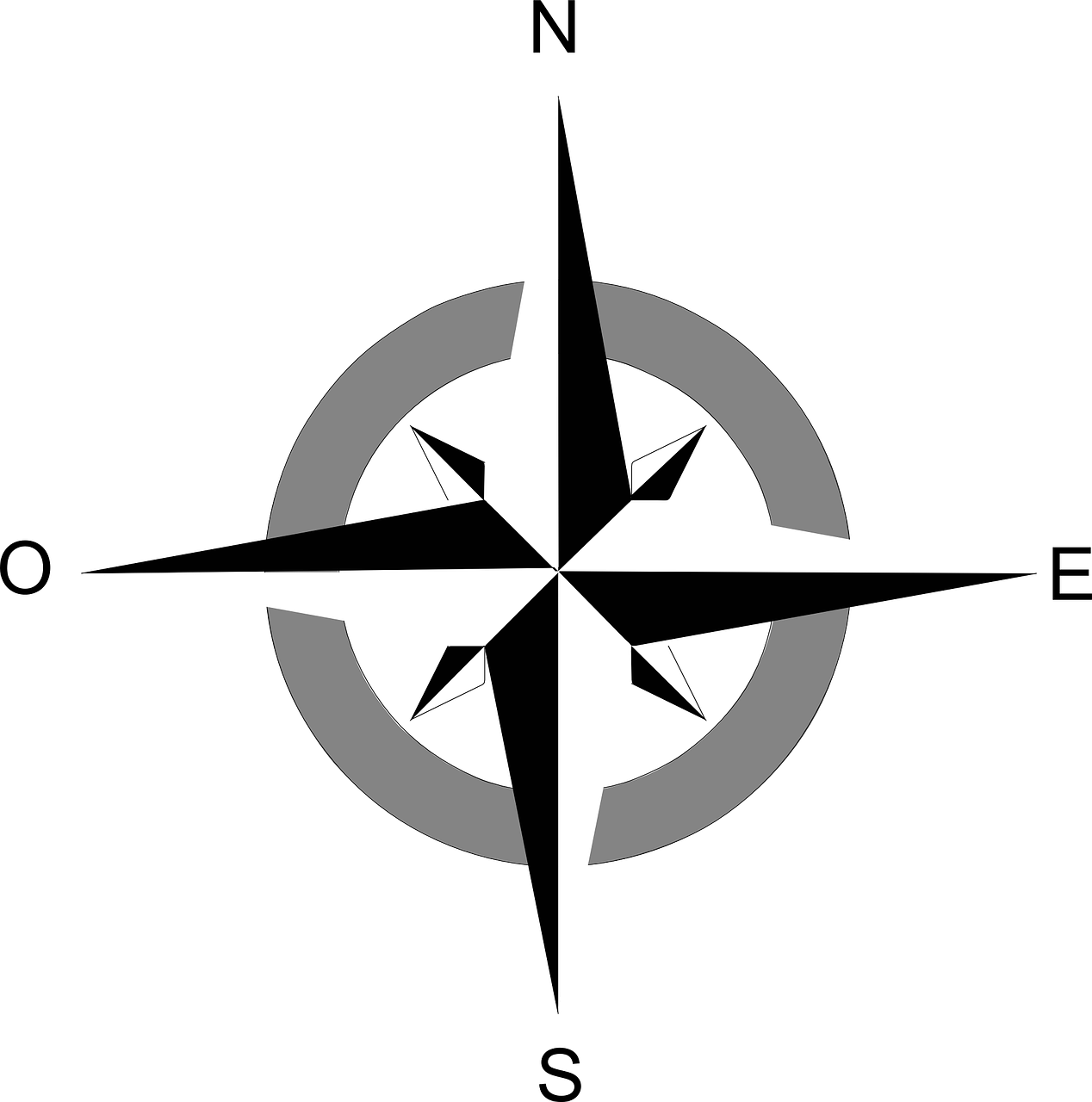 ลงชื่อ                                 ผู้ดำเนินกิจการ
       (นางสาว ปาณิสรา เพ็ชรแก้ว)
สถานที่ผลิต  “น้ำดื่ม ลิลสถานที่ผลิตตั้งอยู่ เลขที่109/5  หมู่ที่13  ตำบลบางสวรรค์ อำเภอพระแสง จังหวัดสุราษฎร์ธานี 84210
[Speaker Notes: 6.1 แผนที่สังเขปแสดงที่ตั้งของสถานที่ผลิตและสิ่งปลูกสร้างบริเวณใกล้เคียง แสดงชื่อถนน และจุดสังเกตของสถานที่ขออนุญาต]
(ภาพถ่าย) ด้านหน้าอาคาร ให้เห็นภาพกว้างว่าสถานที่ผลิตอาหารอยู่บริเวณใด
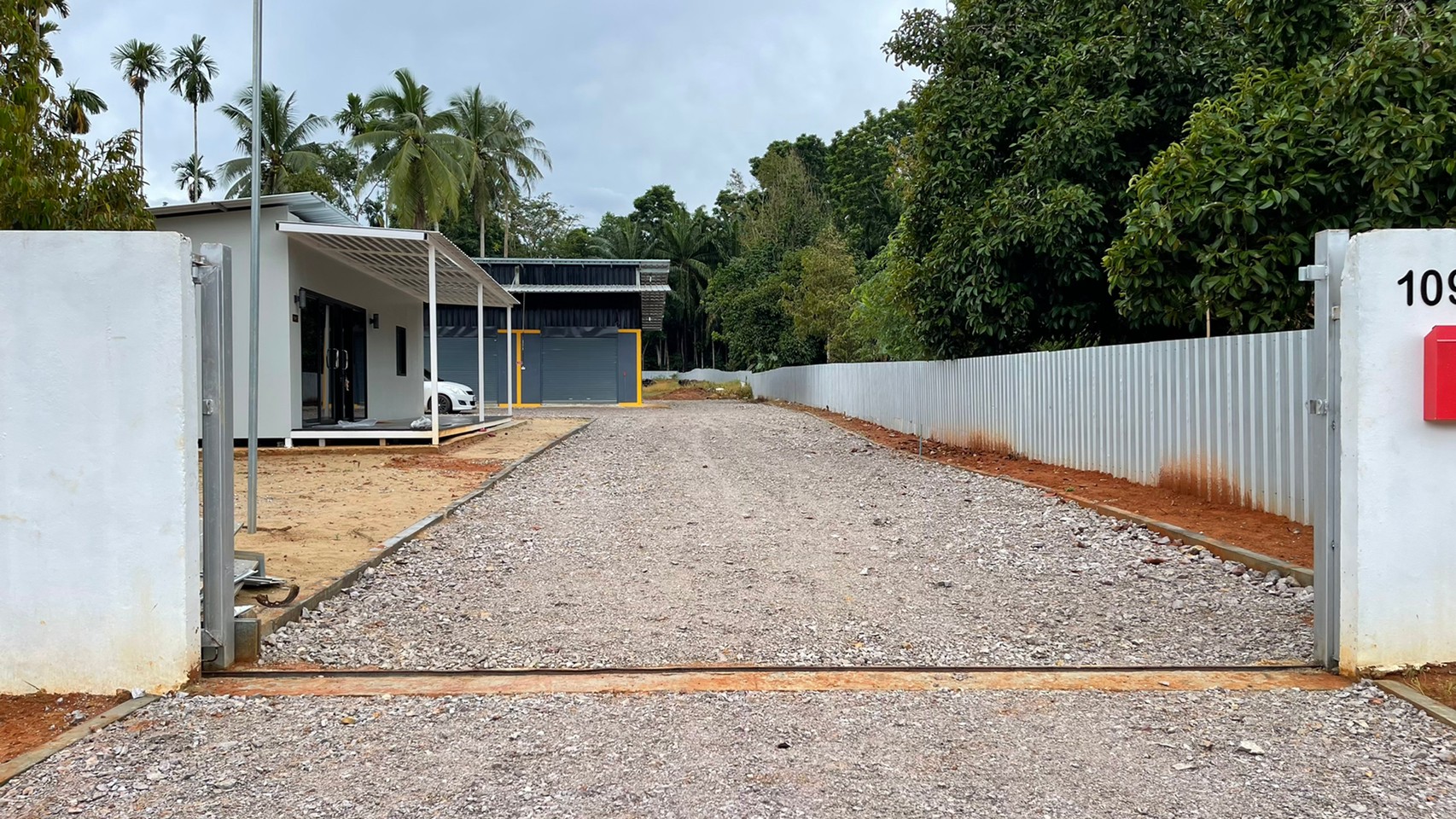 ลงชื่อ                                 ผู้ดำเนินกิจการ
       (นางสาว ปาณิสรา เพ็ชรแก้ว)
สถานที่ผลิต  “น้ำดื่ม ลิล”สถานที่ผลิตตั้งอยู่ เลขที่109/5  หมู่ที่13  ตำบลบางสวรรค์ อำเภอพระแสง จังหวัดสุราษฎร์ธานี 84210
[Speaker Notes: 6.1 แผนที่สังเขปแสดงที่ตั้งของสถานที่ผลิตและสิ่งปลูกสร้างบริเวณใกล้เคียง แสดงชื่อถนน และจุดสังเกตของสถานที่ขออนุญาต]
(แบบแปลนแผนผัง) ด้านหน้าอาคารผลิต
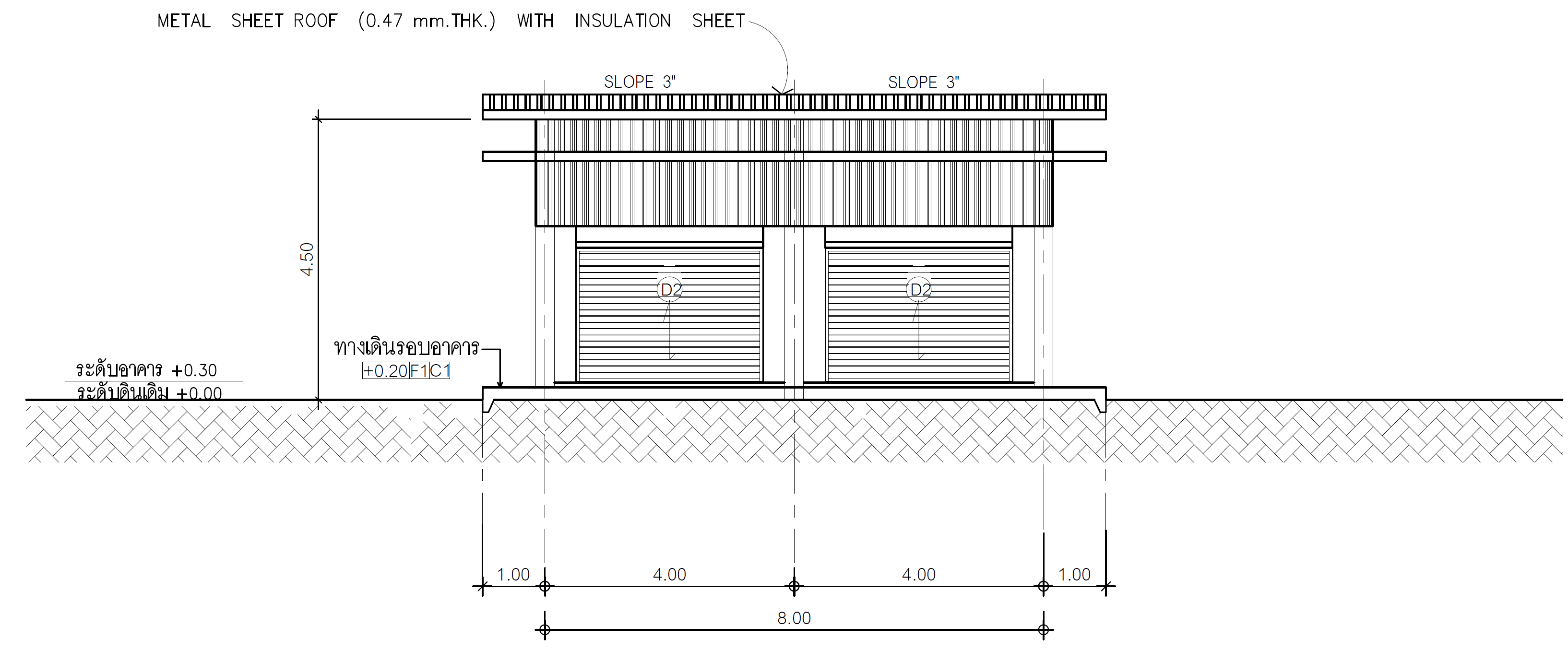 เมทัลชีท (METAL SHEET)
อิฐบล็อก / BRICJ BLOCK
ประตูเหล็กม้วน (Shutter Door)
มาตราส่วน 1 : 100
ลงชื่อ                                 ผู้ดำเนินกิจการ
       (นางสาว ปาณิสรา เพ็ชรแก้ว)
สถานที่ผลิต  “น้ำดื่ม ลิล”สถานที่ผลิตตั้งอยู่ เลขที่109/5  หมู่ที่13  ตำบลบางสวรรค์ อำเภอพระแสง จังหวัดสุราษฎร์ธานี 84210
[Speaker Notes: 6.1 แผนที่สังเขปแสดงที่ตั้งของสถานที่ผลิตและสิ่งปลูกสร้างบริเวณใกล้เคียง แสดงชื่อถนน และจุดสังเกตของสถานที่ขออนุญาต]
(ภาพถ่าย) ด้านหน้าอาคารผลิต
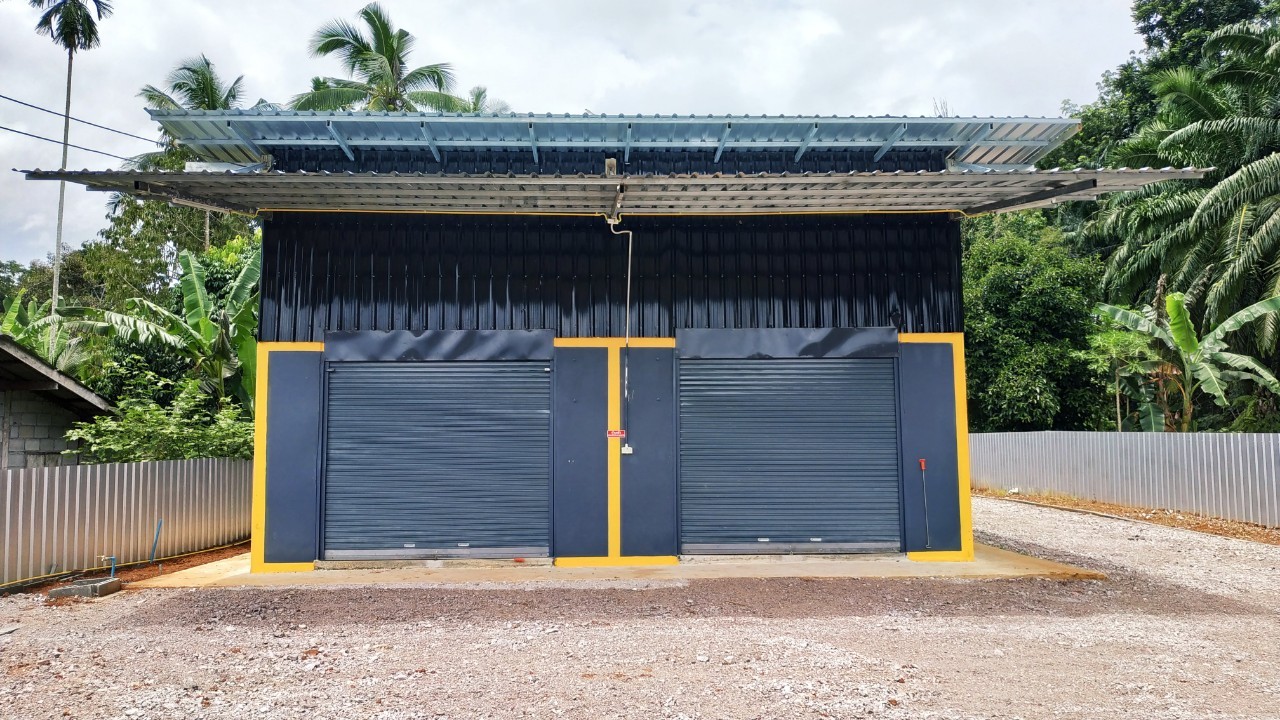 ลงชื่อ                                 ผู้ดำเนินกิจการ
       (นางสาว ปาณิสรา เพ็ชรแก้ว)
สถานที่ผลิต  “น้ำดื่ม ลิล”สถานที่ผลิตตั้งอยู่ เลขที่109/5  หมู่ที่13  ตำบลบางสวรรค์ อำเภอพระแสง จังหวัดสุราษฎร์ธานี 84210
[Speaker Notes: 6.1 แผนที่สังเขปแสดงที่ตั้งของสถานที่ผลิตและสิ่งปลูกสร้างบริเวณใกล้เคียง แสดงชื่อถนน และจุดสังเกตของสถานที่ขออนุญาต]
(แบบแปลนแผนผัง) ด้านข้างซ้ายอาคารผลิต
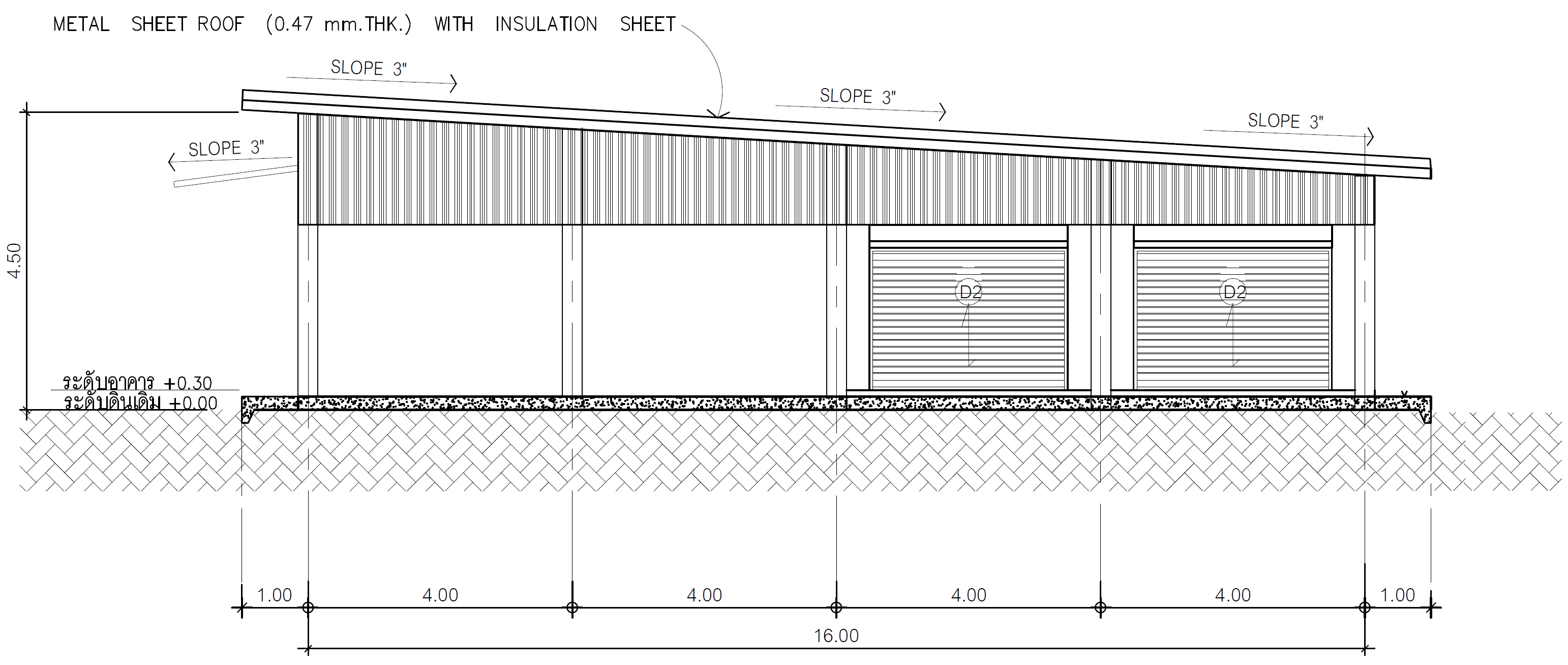 เมทัลชีท (METAL SHEET)
อิฐบล็อก / BRICK BLOCK
ประตูเหล็กม้วน 
(Shutter Door)
มาตราส่วน 1 : 100
ลงชื่อ                                 ผู้ดำเนินกิจการ
       (นางสาว ปาณิสรา เพ็ชรแก้ว)
สถานที่ผลิต  “น้ำดื่ม ลิล”สถานที่ผลิตตั้งอยู่ เลขที่109/5  หมู่ที่13  ตำบลบางสวรรค์ อำเภอพระแสง จังหวัดสุราษฎร์ธานี 84210
[Speaker Notes: 6.4 รูปด้ำนข้ำงอำคำรผลิต ต้องแสดงระยะและมำตรำส่วนให้ถูกต้อง แสดงชนิดของวัสดุที่ ใช้ในส่วนของฝำผนัง พื้น ประตู หน้ำต่ำง เพดำน และหลังคำ เป็นต้น]
(ภาพถ่าย) ด้านข้างซ้ายอาคารผลิต
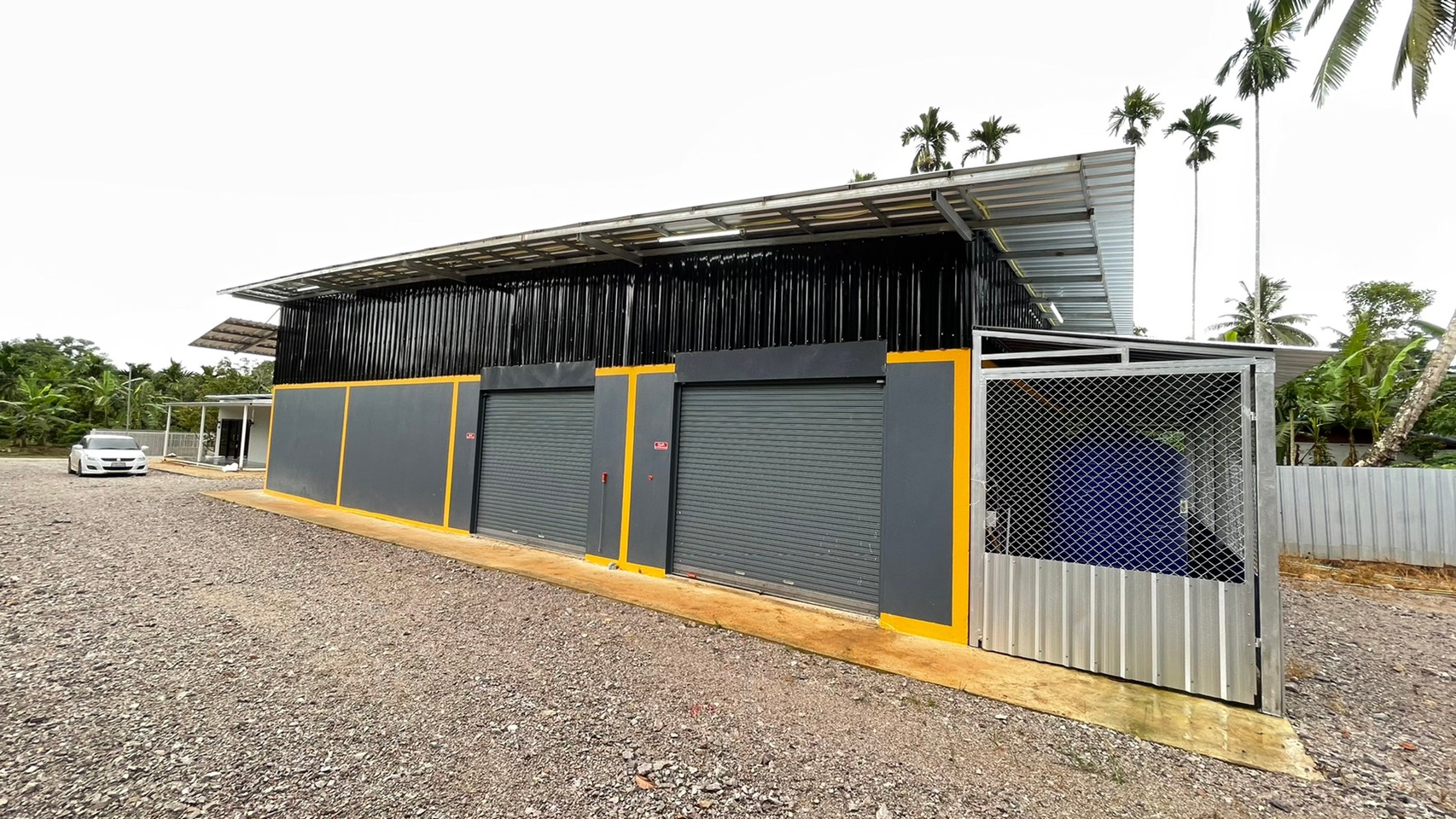 ลงชื่อ                                 ผู้ดำเนินกิจการ
       (นางสาว ปาณิสรา เพ็ชรแก้ว)
สถานที่ผลิต  “น้ำดื่ม ลิล”สถานที่ผลิตตั้งอยู่ เลขที่109/5  หมู่ที่13  ตำบลบางสวรรค์ อำเภอพระแสง จังหวัดสุราษฎร์ธานี 84210
[Speaker Notes: 6.1 แผนที่สังเขปแสดงที่ตั้งของสถานที่ผลิตและสิ่งปลูกสร้างบริเวณใกล้เคียง แสดงชื่อถนน และจุดสังเกตของสถานที่ขออนุญาต]
(แบบแปลนแผนผัง) ด้านข้างขวาอาคารผลิต
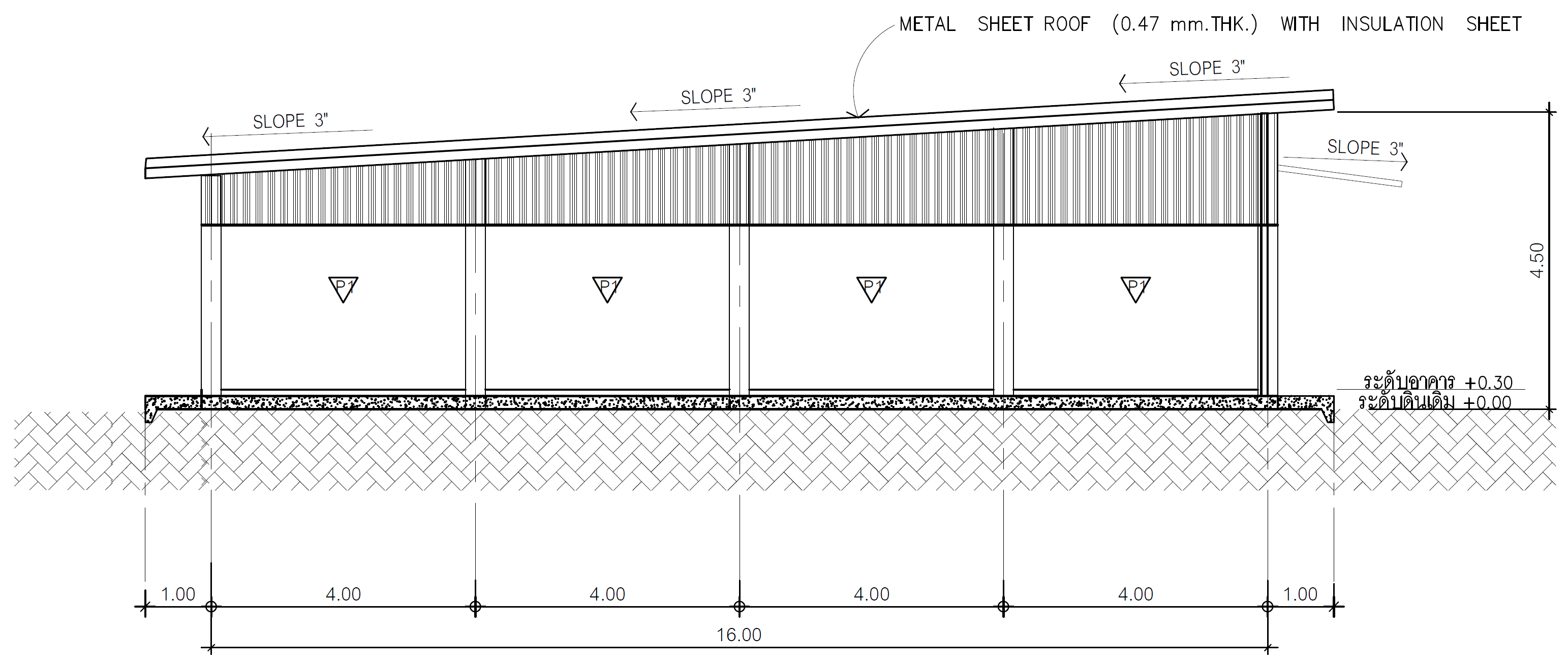 เมทัลชีท (METAL SHEET)
อิฐบล็อก / BRICK BLOCK
มาตราส่วน 1 : 100
ลงชื่อ                                 ผู้ดำเนินกิจการ
       (นางสาว ปาณิสรา เพ็ชรแก้ว)
สถานที่ผลิต  “น้ำดื่ม ลิล”สถานที่ผลิตตั้งอยู่ เลขที่109/5  หมู่ที่13  ตำบลบางสวรรค์ อำเภอพระแสง จังหวัดสุราษฎร์ธานี 84210
[Speaker Notes: 6.4 รูปด้ำนข้ำงอำคำรผลิต ต้องแสดงระยะและมำตรำส่วนให้ถูกต้อง แสดงชนิดของวัสดุที่ ใช้ในส่วนของฝำผนัง พื้น ประตู หน้ำต่ำง เพดำน และหลังคำ เป็นต้น 6.5 รูปตัดอำคำร ต้องแสดงระยะและมำตรำส่วนให้ถูกต้อง แสดงกิ]
(ภาพถ่าย) ด้านข้างขวาอาคารผลิต
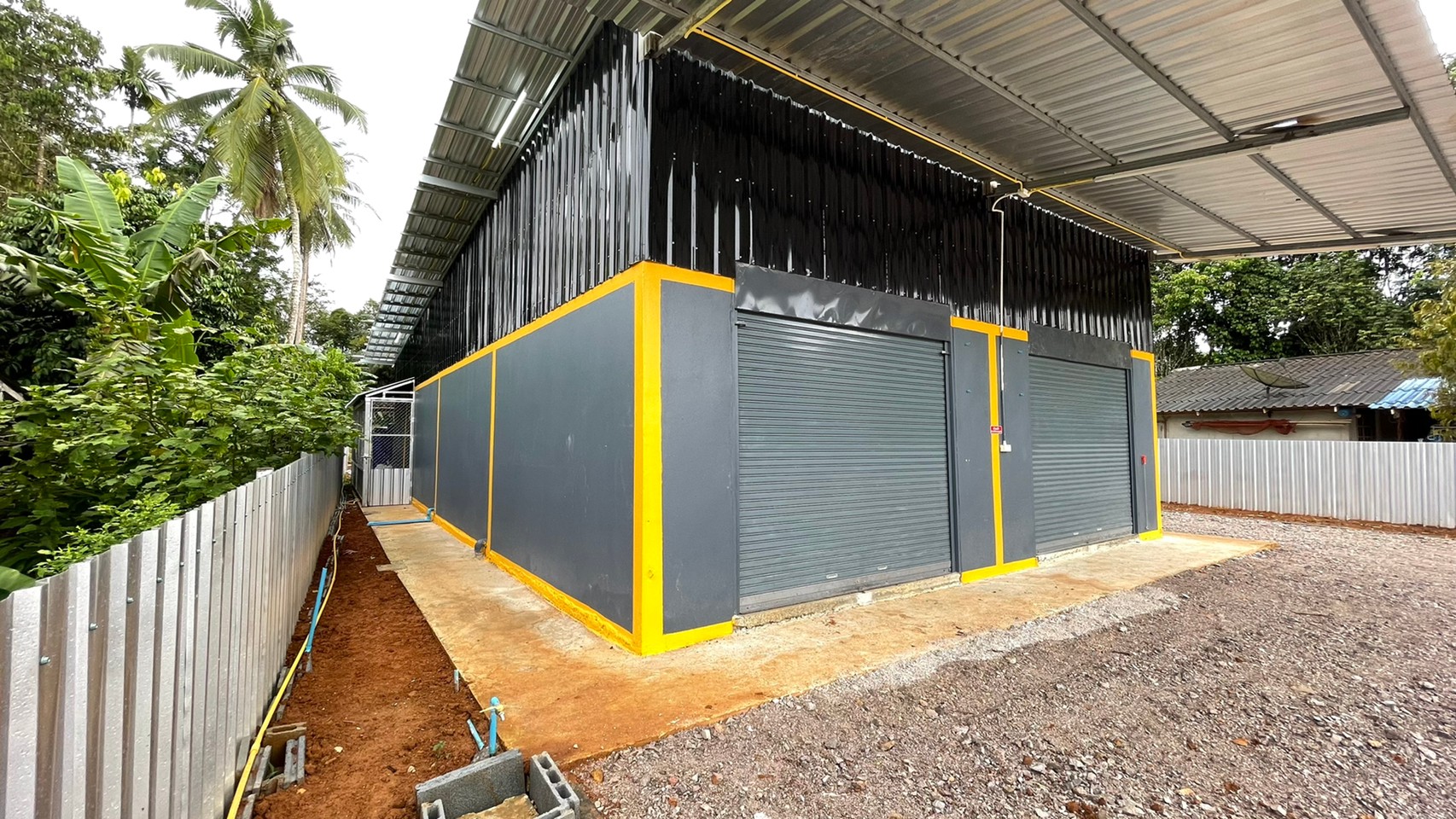 ลงชื่อ                                 ผู้ดำเนินกิจการ
       (นางสาว ปาณิสรา เพ็ชรแก้ว)
สถานที่ผลิต  “น้ำดื่ม ลิลสถานที่ผลิตตั้งอยู่ เลขที่109/5  หมู่ที่13  ตำบลบางสวรรค์ อำเภอพระแสง จังหวัดสุราษฎร์ธานี 84210
[Speaker Notes: 6.1 แผนที่สังเขปแสดงที่ตั้งของสถานที่ผลิตและสิ่งปลูกสร้างบริเวณใกล้เคียง แสดงชื่อถนน และจุดสังเกตของสถานที่ขออนุญาต]
(แบบแปลนแผนผัง) ด้านหลังอาคารผลิต
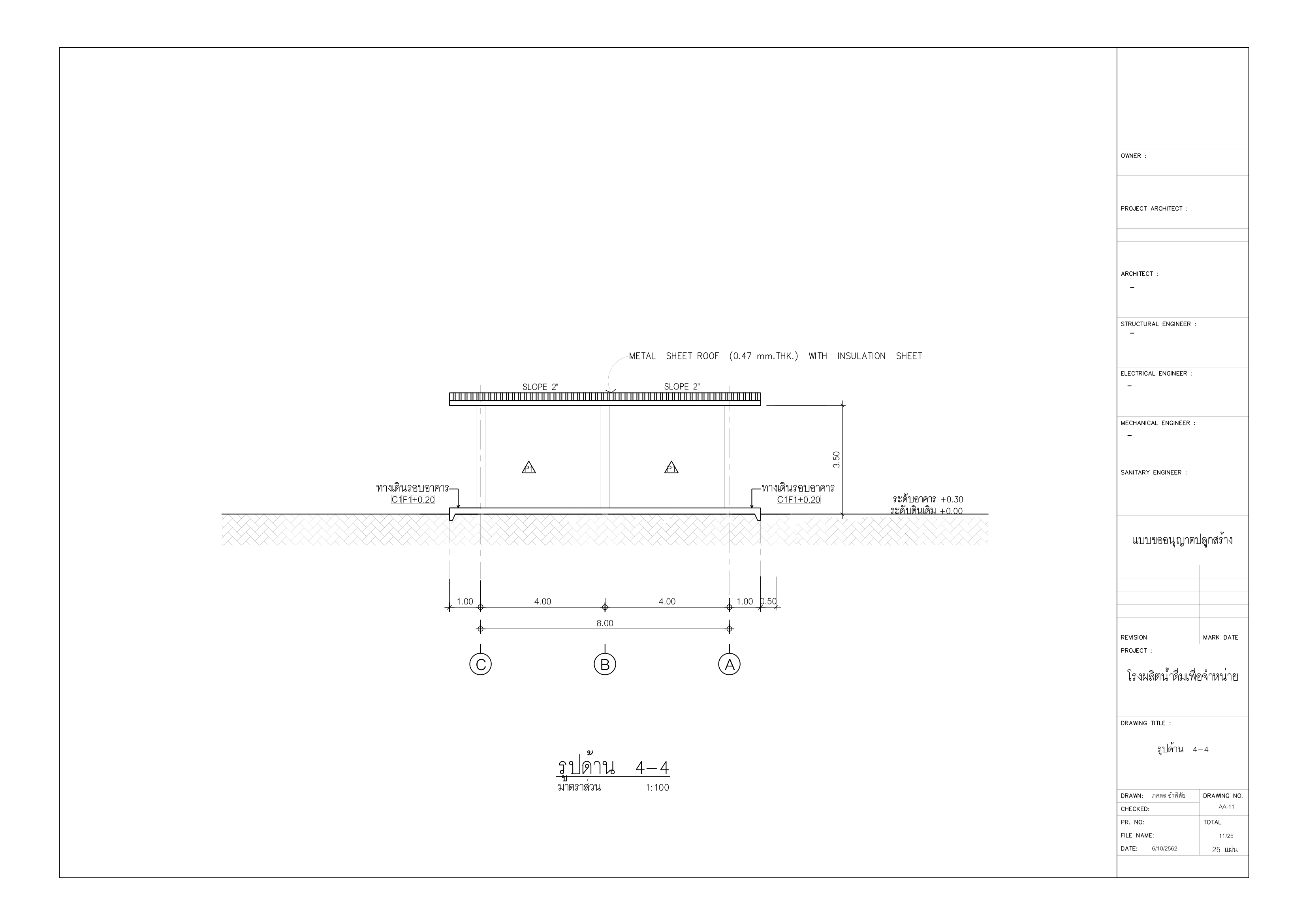 มาตราส่วน 1 : 100
สถานที่ผลิต  “น้ำดื่ม ลิล”สถานที่ผลิตตั้งอยู่ เลขที่109/5  หมู่ที่13  ตำบลบางสวรรค์ อำเภอพระแสง จังหวัดสุราษฎร์ธานี 84210
ลงชื่อ                                 ผู้ดำเนินกิจการ
       (นางสาว ปาณิสรา เพ็ชรแก้ว)
[Speaker Notes: 6.1 แผนที่สังเขปแสดงที่ตั้งของสถานที่ผลิตและสิ่งปลูกสร้างบริเวณใกล้เคียง แสดงชื่อถนน และจุดสังเกตของสถานที่ขออนุญาต]
(ภาพถ่าย) ด้านหลังอาคารผลิต
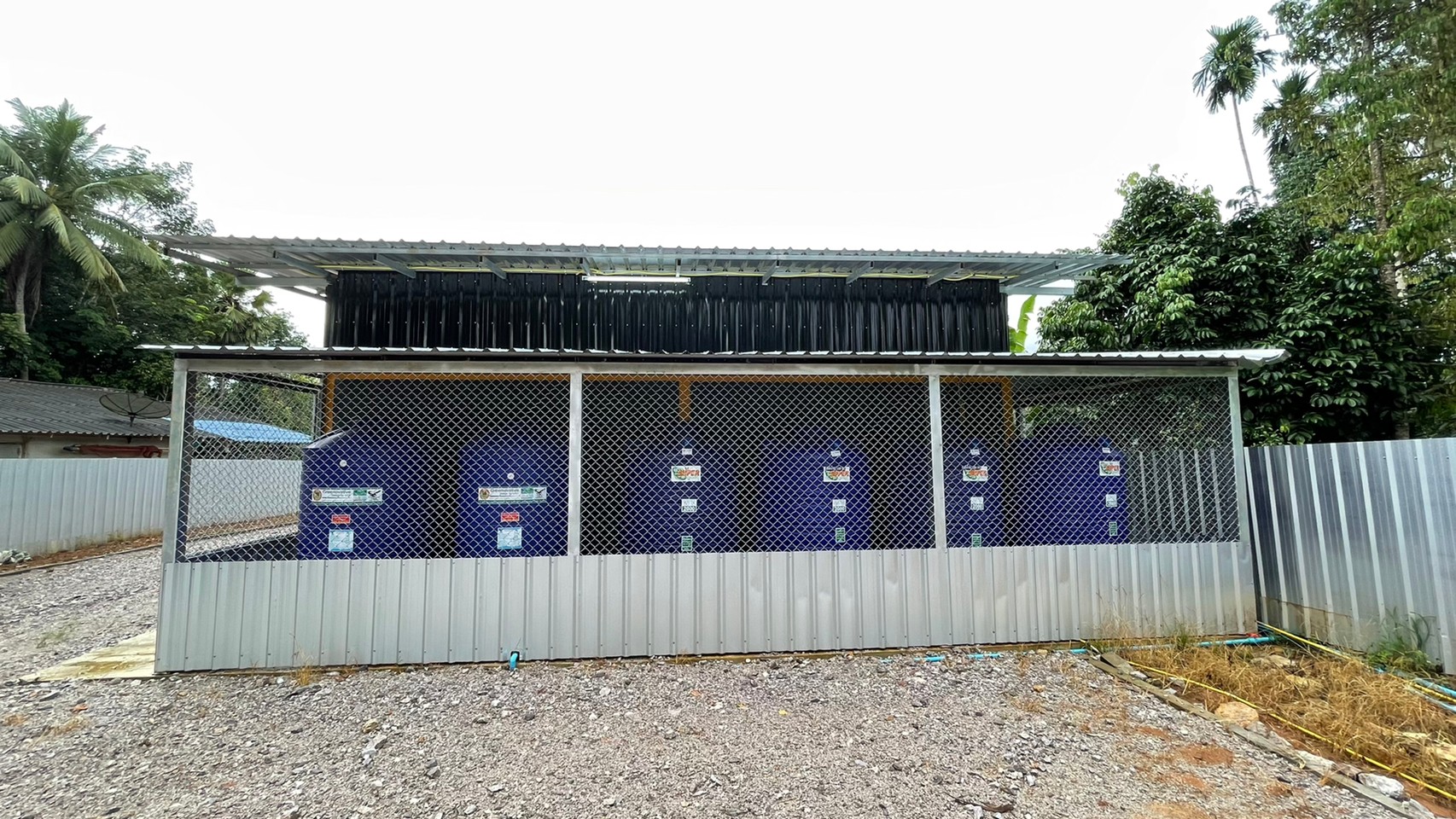 ลงชื่อ                                 ผู้ดำเนินกิจการ
       (นางสาว ปาณิสรา เพ็ชรแก้ว)
สถานที่ผลิต  “น้ำดื่ม ลิลสถานที่ผลิตตั้งอยู่ เลขที่109/5  หมู่ที่13  ตำบลบางสวรรค์ อำเภอพระแสง จังหวัดสุราษฎร์ธานี 84210
[Speaker Notes: 6.1 แผนที่สังเขปแสดงที่ตั้งของสถานที่ผลิตและสิ่งปลูกสร้างบริเวณใกล้เคียง แสดงชื่อถนน และจุดสังเกตของสถานที่ขออนุญาต]
(ภาพถ่าย) ด้านหลังอาคาร ให้เห็นภาพกว้างว่าสถานที่ผลิตอาหารอยู่บริเวณใด
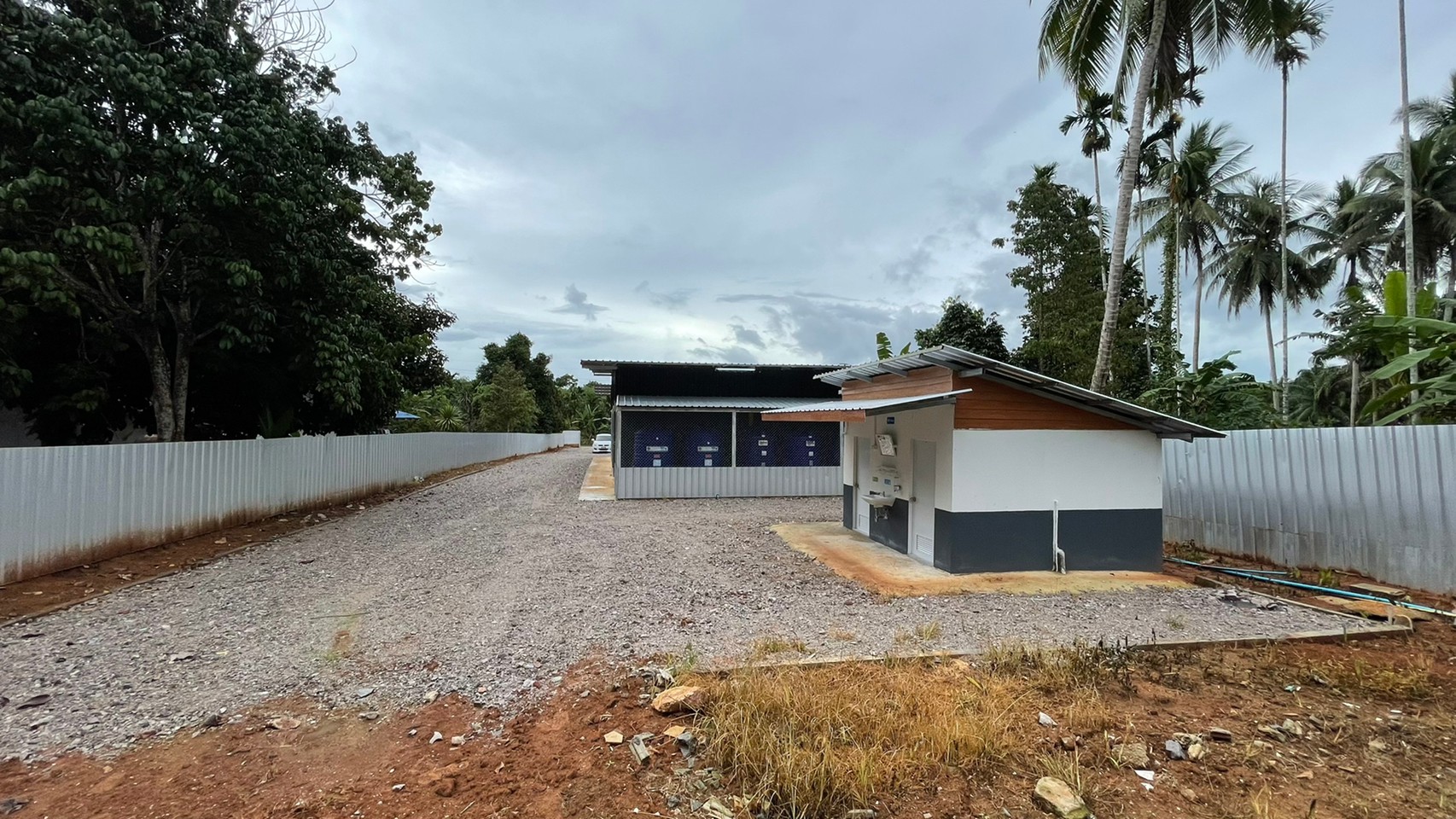 ลงชื่อ                                 ผู้ดำเนินกิจการ
       (นางสาว ปาณิสรา เพ็ชรแก้ว)
สถานที่ผลิต  “น้ำดื่ม ลิล”สถานที่ผลิตตั้งอยู่ เลขที่109/5  หมู่ที่13  ตำบลบางสวรรค์ อำเภอพระแสง จังหวัดสุราษฎร์ธานี 84210
[Speaker Notes: 6.1 แผนที่สังเขปแสดงที่ตั้งของสถานที่ผลิตและสิ่งปลูกสร้างบริเวณใกล้เคียง แสดงชื่อถนน และจุดสังเกตของสถานที่ขออนุญาต]
(แบบแปลนแผนผัง) ห้องหรือบริเวณรับวัตถุดิบ กรณีน้ำบริโภคในภาชนะบรรจุที่ปิดสนิท (ถังน้ำดิบ)
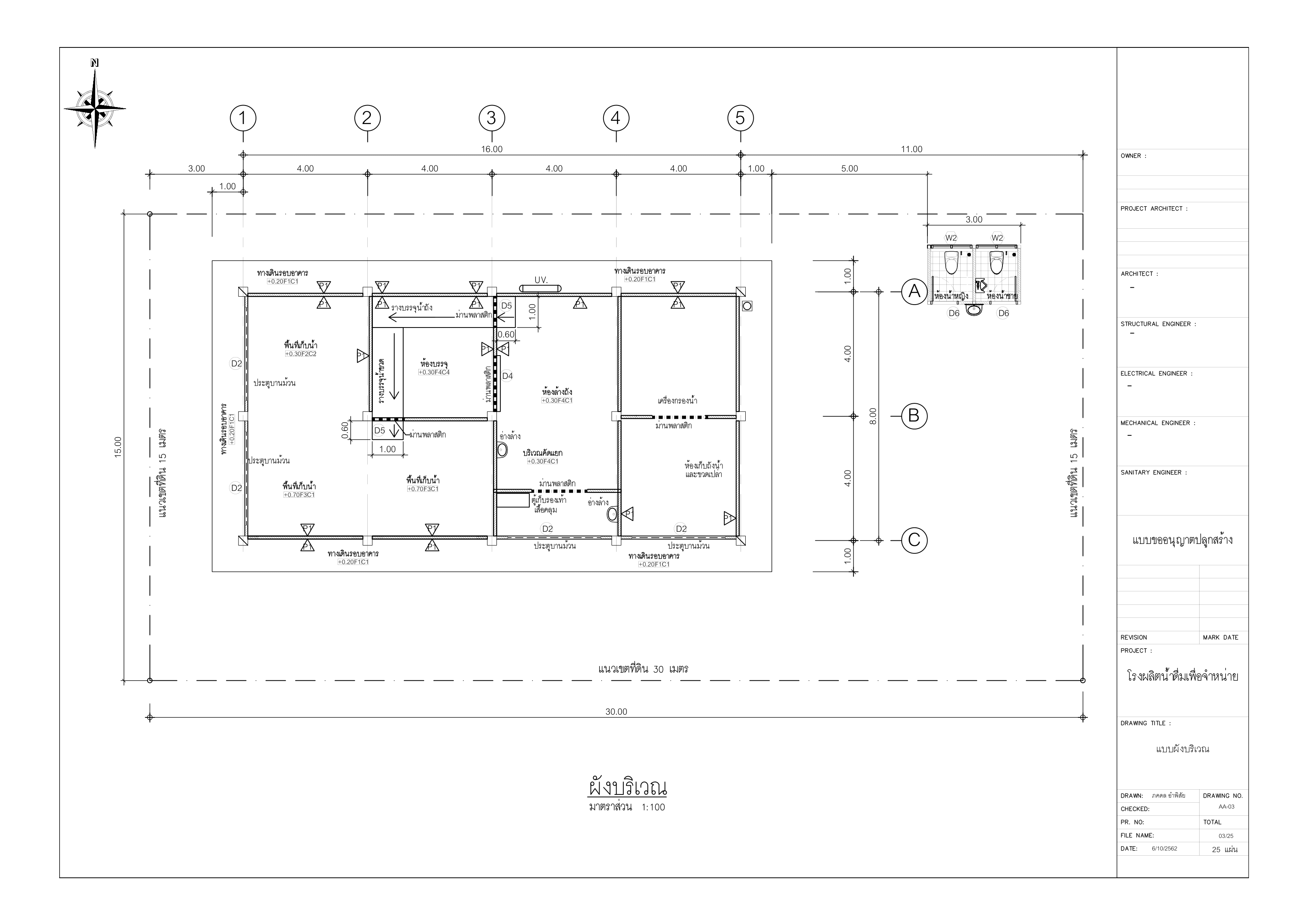 ลงชื่อ                                 ผู้ดำเนินกิจการ
       (นางสาว ปาณิสรา เพ็ชรแก้ว)
สถานที่ผลิต  “น้ำดื่ม ลิล”สถานที่ผลิตตั้งอยู่ เลขที่109/5  หมู่ที่13  ตำบลบางสวรรค์ อำเภอพระแสง จังหวัดสุราษฎร์ธานี 84210
(รูปภาพ) ห้องหรือบริเวณรับวัตถุดิบ กรณีน้ำบริโภคในภาชนะบรรจุที่ปิดสนิท
(ถังเก็บน้ำดิบ 8000 ลิตร + ถัง PE 100 ลิตร ปั้ม Feed น้ำยาคลอรีน)
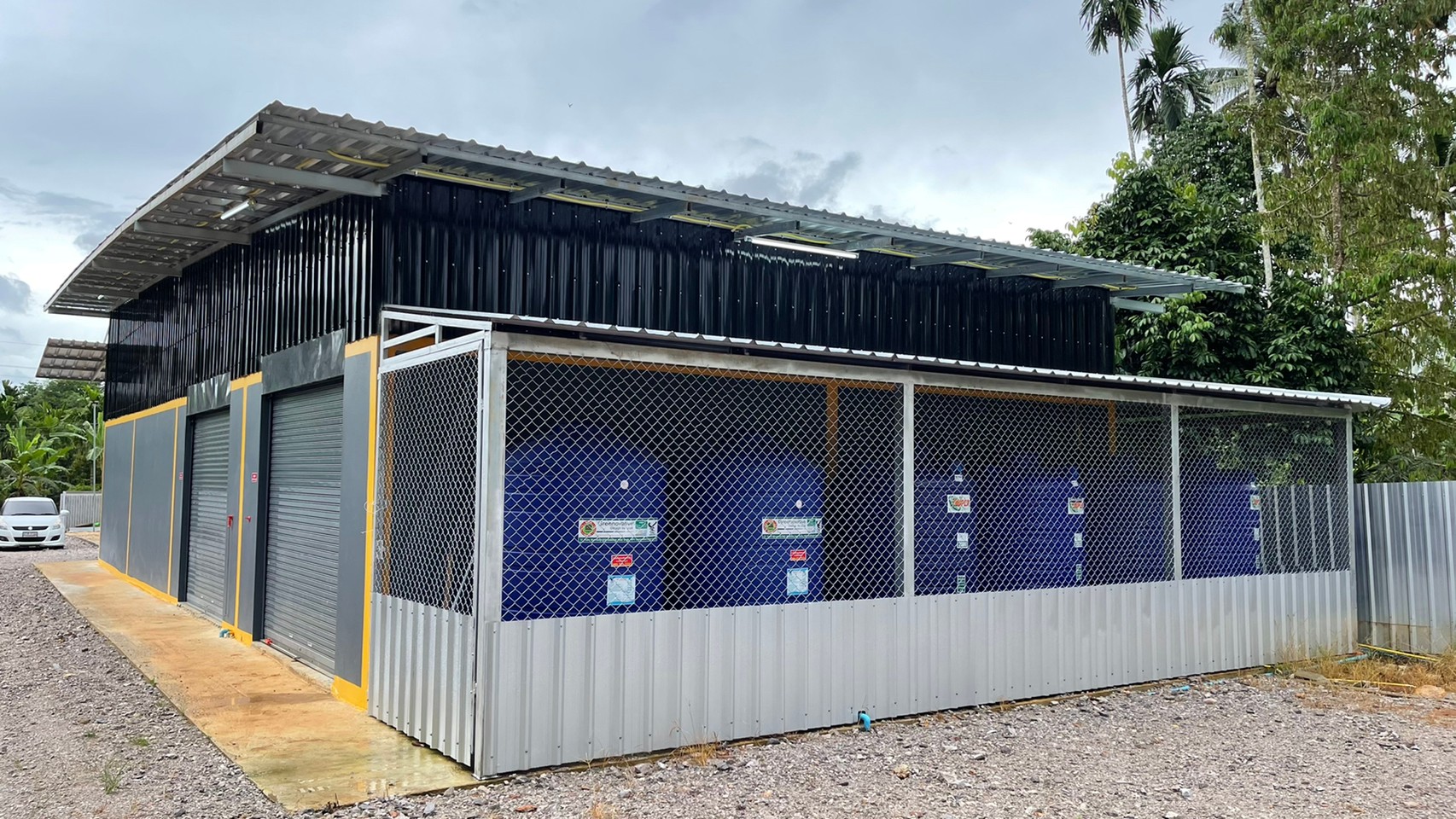 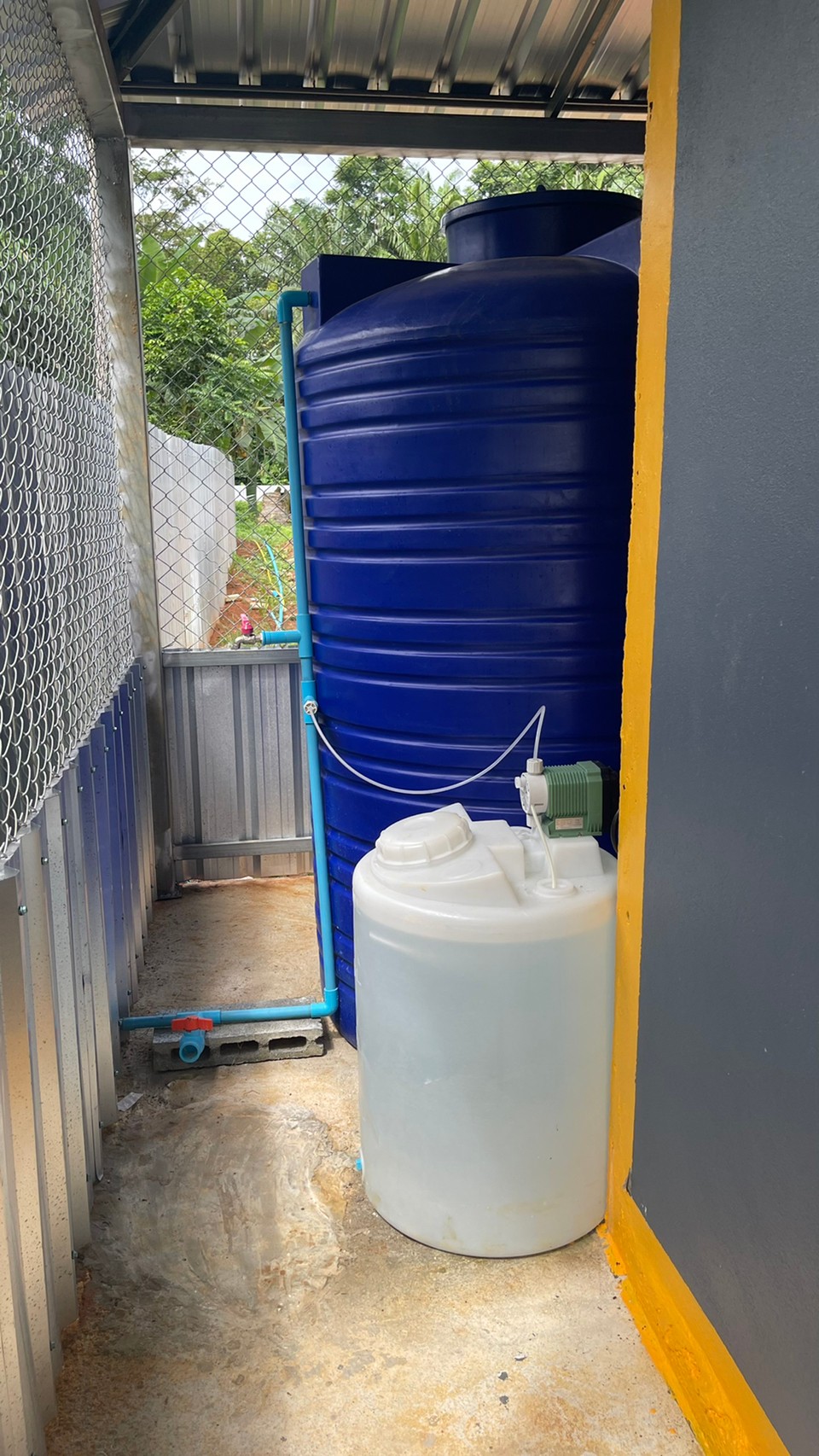 ลงชื่อ                                 ผู้ดำเนินกิจการ
       (นางสาว ปาณิสรา เพ็ชรแก้ว)
สถานที่ผลิต  “น้ำดื่ม ลิล”สถานที่ผลิตตั้งอยู่ เลขที่109/5  หมู่ที่13  ตำบลบางสวรรค์ อำเภอพระแสง จังหวัดสุราษฎร์ธานี 84210
[Speaker Notes: 6.1 แผนที่สังเขปแสดงที่ตั้งของสถานที่ผลิตและสิ่งปลูกสร้างบริเวณใกล้เคียง แสดงชื่อถนน และจุดสังเกตของสถานที่ขออนุญาต]
(แบบแปลนแผนผัง) ห้องหรือบริเวณติดตั้งเครื่องหรืออุปกรณ์ปรับคุณภาพน้ำ
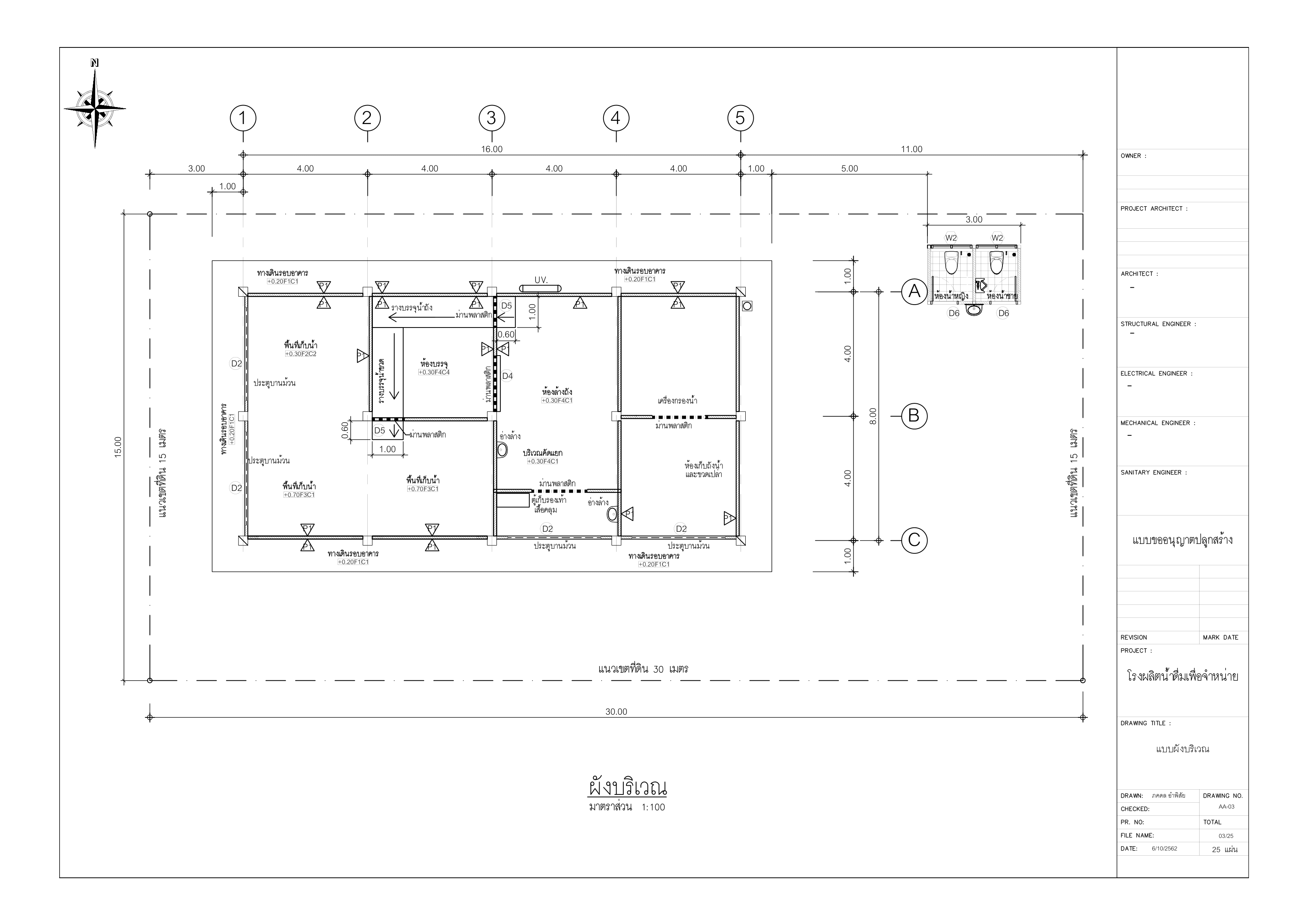 ลงชื่อ                                 ผู้ดำเนินกิจการ
       (นางสาว ปาณิสรา เพ็ชรแก้ว)
สถานที่ผลิต  “น้ำดื่ม ลิล”สถานที่ผลิตตั้งอยู่ เลขที่109/5  หมู่ที่13  ตำบลบางสวรรค์ อำเภอพระแสง จังหวัดสุราษฎร์ธานี 84210
[Speaker Notes: 6.1 แผนที่สังเขปแสดงที่ตั้งของสถานที่ผลิตและสิ่งปลูกสร้างบริเวณใกล้เคียง แสดงชื่อถนน และจุดสังเกตของสถานที่ขออนุญาต]
(รูปภาพ) ห้องหรือบริเวณติดตั้งเครื่องหรืออุปกรณ์ปรับคุณภาพน้ำ
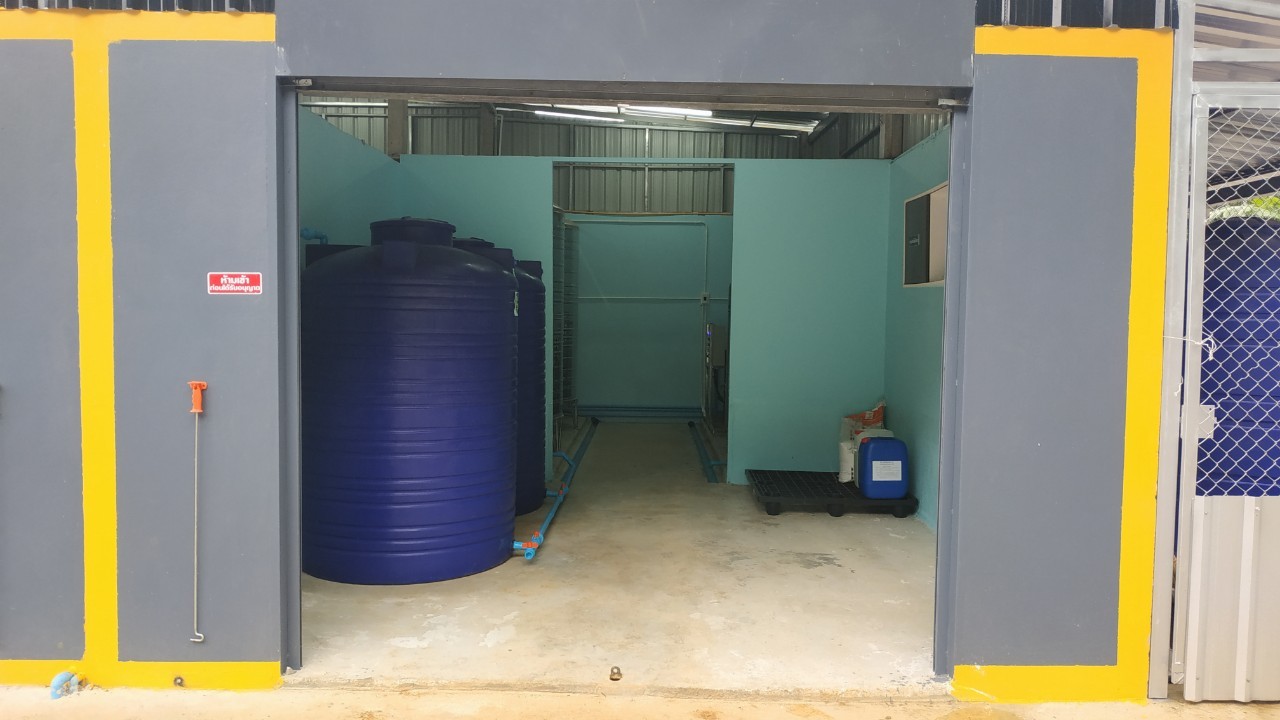 ลงชื่อ                                 ผู้ดำเนินกิจการ
       (นางสาว ปาณิสรา เพ็ชรแก้ว)
สถานที่ผลิต  “น้ำดื่ม ลิล”สถานที่ผลิตตั้งอยู่ เลขที่109/5  หมู่ที่13  ตำบลบางสวรรค์ อำเภอพระแสง จังหวัดสุราษฎร์ธานี 84210
[Speaker Notes: 6.1 แผนที่สังเขปแสดงที่ตั้งของสถานที่ผลิตและสิ่งปลูกสร้างบริเวณใกล้เคียง แสดงชื่อถนน และจุดสังเกตของสถานที่ขออนุญาต]
(รูปภาพ) ห้องหรือบริเวณติดตั้งเครื่องหรืออุปกรณ์ปรับคุณภาพน้ำ 
ระบบการผลิตน้ำอ่อน (Softener) + ระบบการผลิตน้ำอาร์โอ (Reverse Osmosis ; RO)
ลงชื่อ                                 ผู้ดำเนินกิจการ
       (นางสาว ปาณิสรา เพ็ชรแก้ว)
สถานที่ผลิต  “น้ำดื่ม ลิล”สถานที่ผลิตตั้งอยู่ เลขที่109/5  หมู่ที่13  ตำบลบางสวรรค์ อำเภอพระแสง จังหวัดสุราษฎร์ธานี 84210
[Speaker Notes: 6.1 แผนที่สังเขปแสดงที่ตั้งของสถานที่ผลิตและสิ่งปลูกสร้างบริเวณใกล้เคียง แสดงชื่อถนน และจุดสังเกตของสถานที่ขออนุญาต]
(รูปภาพ) ห้องหรือบริเวณติดตั้งเครื่องหรืออุปกรณ์ปรับคุณภาพน้ำ 
ระบบการผลิตน้ำอ่อน (Softener) + ถังน้ำซอฟท์ 4000 ลิตร
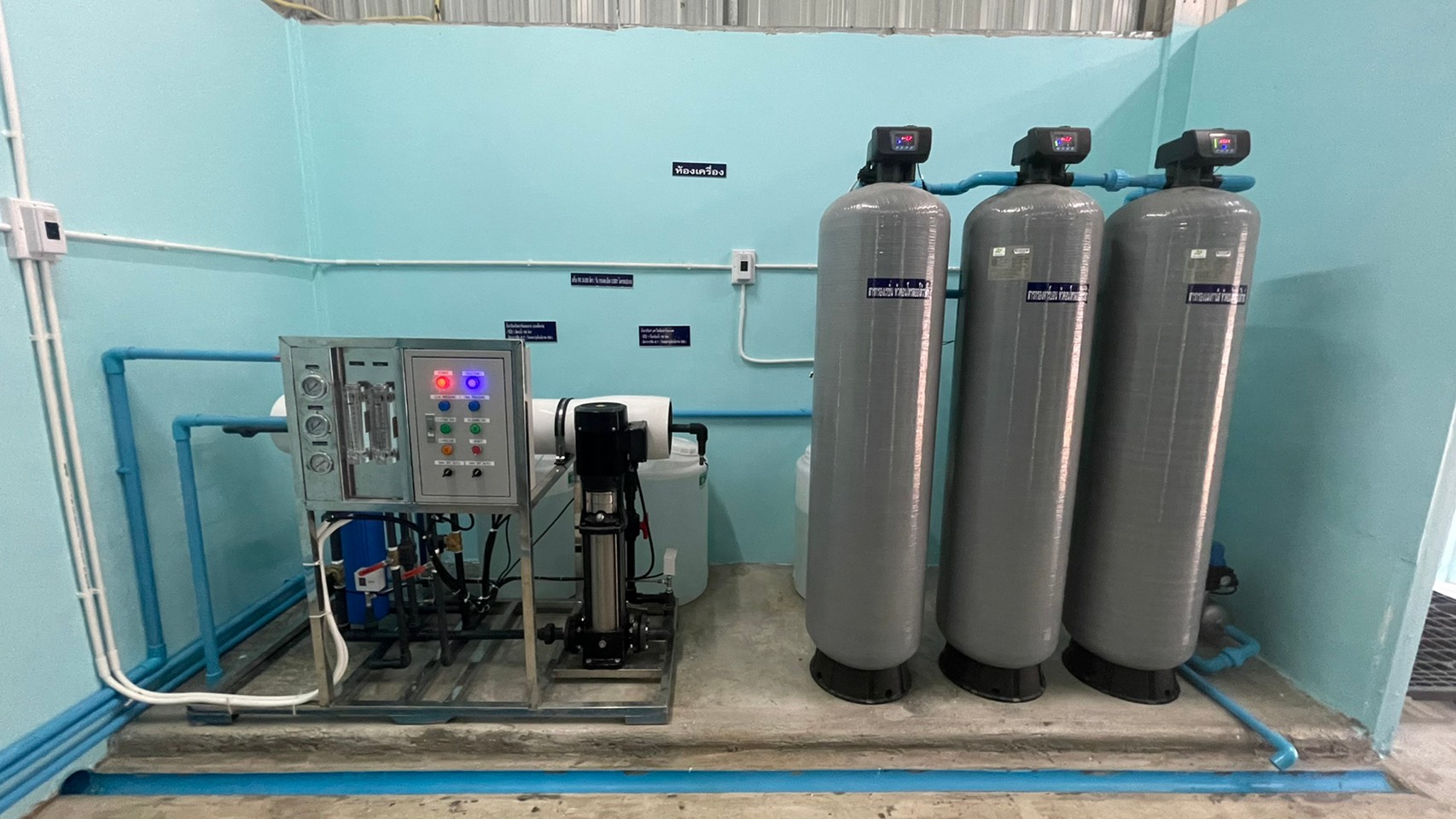 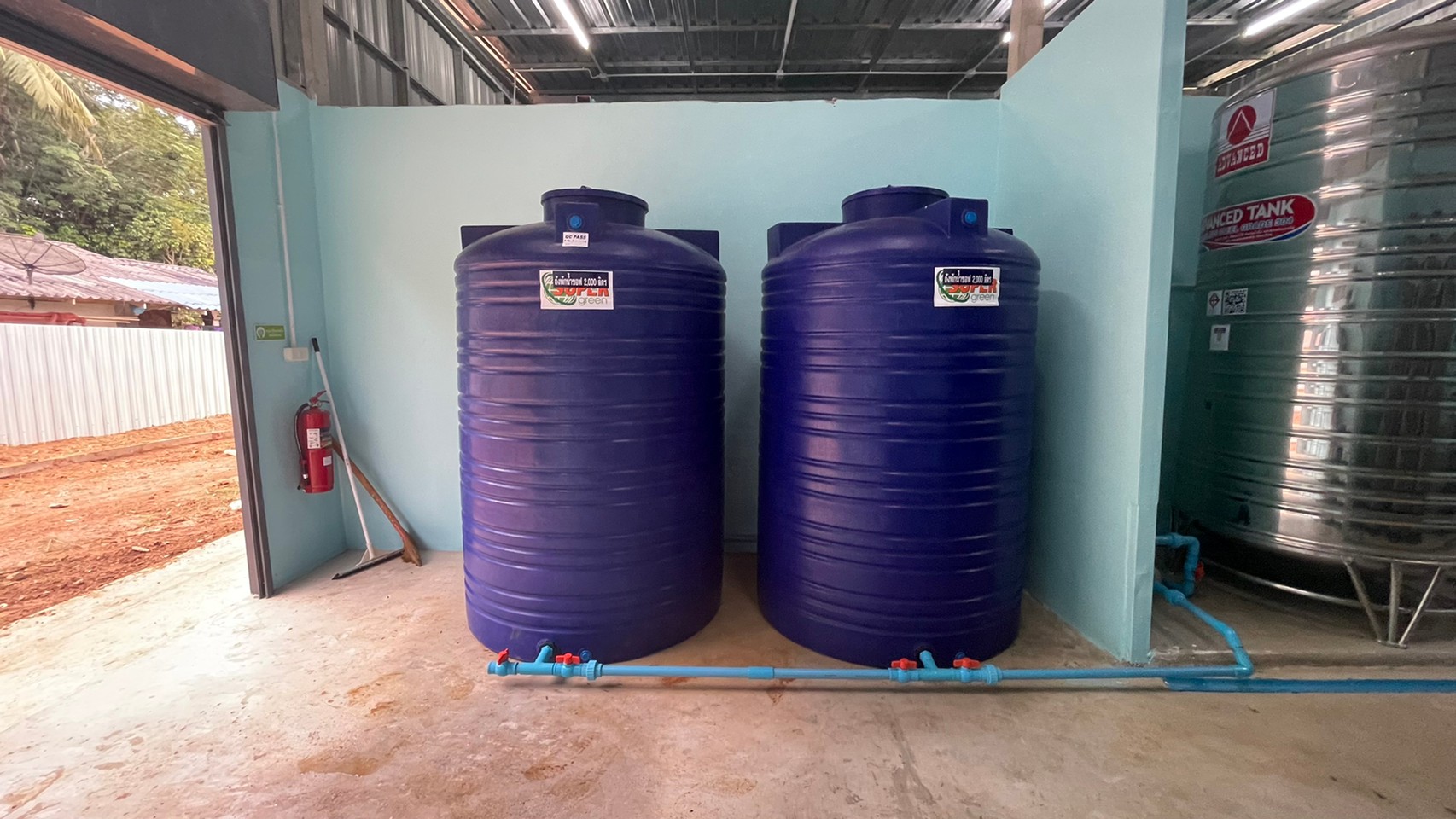 ลงชื่อ                                 ผู้ดำเนินกิจการ
       (นางสาว ปาณิสรา เพ็ชรแก้ว)
สถานที่ผลิต  “น้ำดื่ม ลิล”สถานที่ผลิตตั้งอยู่ เลขที่109/5  หมู่ที่13  ตำบลบางสวรรค์ อำเภอพระแสง จังหวัดสุราษฎร์ธานี 84210
[Speaker Notes: 6.1 แผนที่สังเขปแสดงที่ตั้งของสถานที่ผลิตและสิ่งปลูกสร้างบริเวณใกล้เคียง แสดงชื่อถนน และจุดสังเกตของสถานที่ขออนุญาต]
(รูปภาพ) ห้องหรือบริเวณติดตั้งเครื่องหรืออุปกรณ์ปรับคุณภาพน้ำ 
ระบบการผลิตน้ำอาร์โอ (Reverse Osmosis ; RO) ถังน้ำดี หรือบ่อเก็บน้ำดีที่ใช้ในการผลิตและบรรจุ
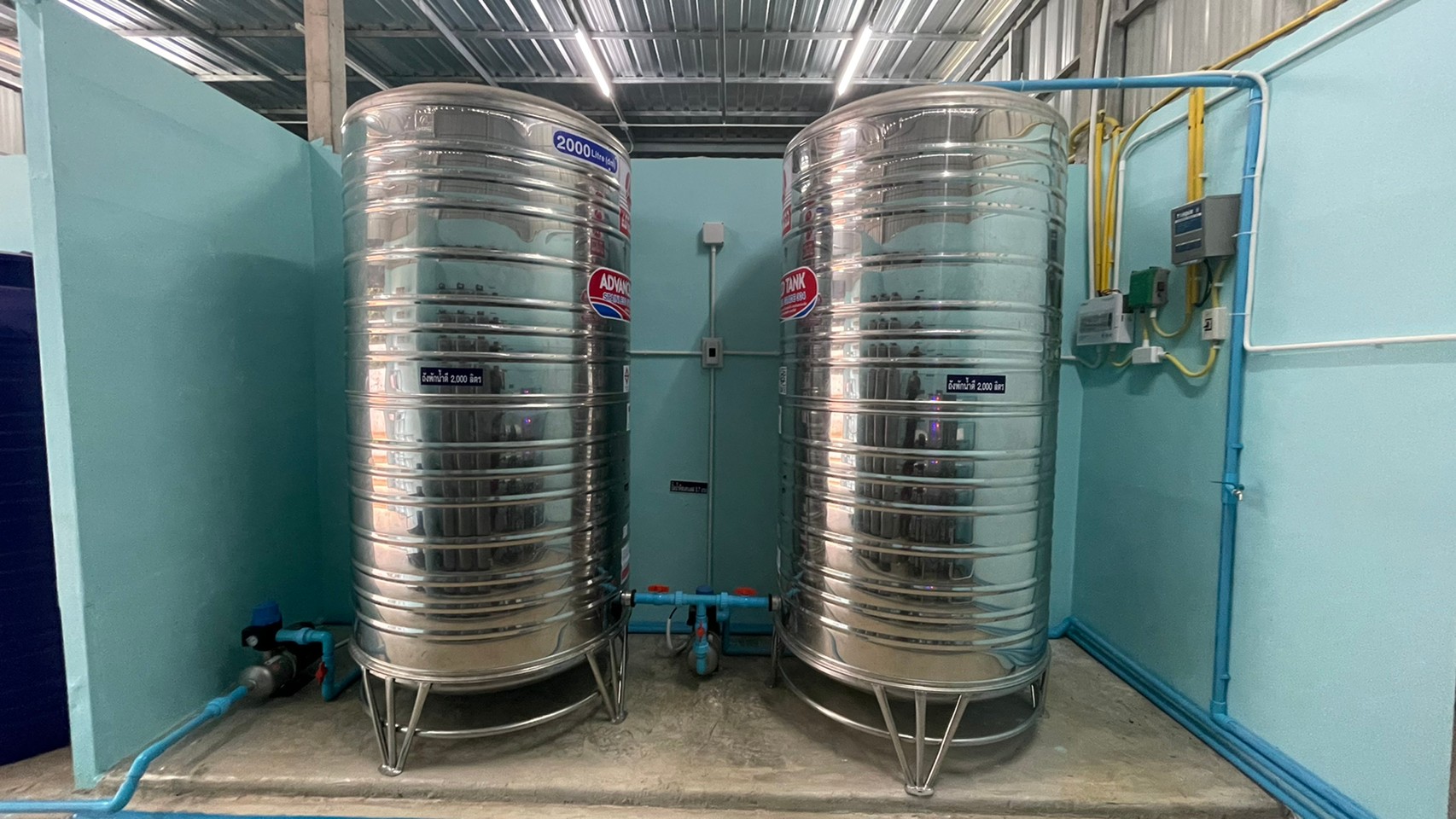 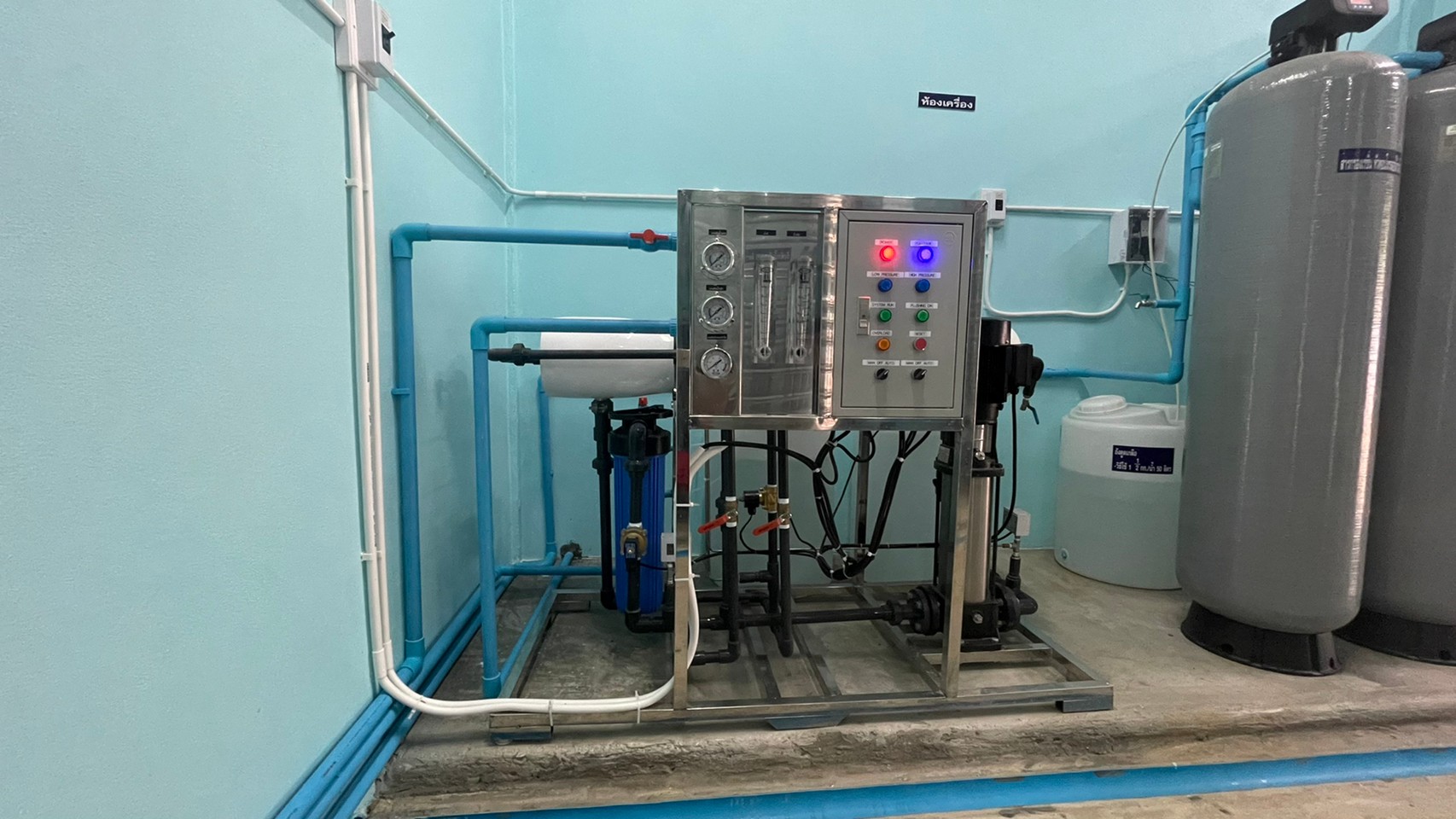 ลงชื่อ                                 ผู้ดำเนินกิจการ
       (นางสาว ปาณิสรา เพ็ชรแก้ว)
สถานที่ผลิต  “น้ำดื่ม ลิล”สถานที่ผลิตตั้งอยู่ เลขที่109/5  หมู่ที่13  ตำบลบางสวรรค์ อำเภอพระแสง จังหวัดสุราษฎร์ธานี 84210
[Speaker Notes: 6.1 แผนที่สังเขปแสดงที่ตั้งของสถานที่ผลิตและสิ่งปลูกสร้างบริเวณใกล้เคียง แสดงชื่อถนน และจุดสังเกตของสถานที่ขออนุญาต]
(รูปภาพ) ห้องหรือบริเวณติดตั้งเครื่องหรืออุปกรณ์ปรับคุณภาพน้ำ 
การตรวจวิเคราะห์คุณภาพทางจุลินทรีย์และเคมี + จุดเก็บสารเคมี
ลงชื่อ                                 ผู้ดำเนินกิจการ
       (นางสาว ปาณิสรา เพ็ชรแก้ว)
สถานที่ผลิต  “น้ำดื่ม ลิล”สถานที่ผลิตตั้งอยู่ เลขที่109/5  หมู่ที่13  ตำบลบางสวรรค์ อำเภอพระแสง จังหวัดสุราษฎร์ธานี 84210
[Speaker Notes: 6.1 แผนที่สังเขปแสดงที่ตั้งของสถานที่ผลิตและสิ่งปลูกสร้างบริเวณใกล้เคียง แสดงชื่อถนน และจุดสังเกตของสถานที่ขออนุญาต]
(แบบแปลนแผนผัง) ห้องหรือบริเวณเปลี่ยนเสื้อผ้าและเก็บของใช้ส่วนตัวของพนักงาน
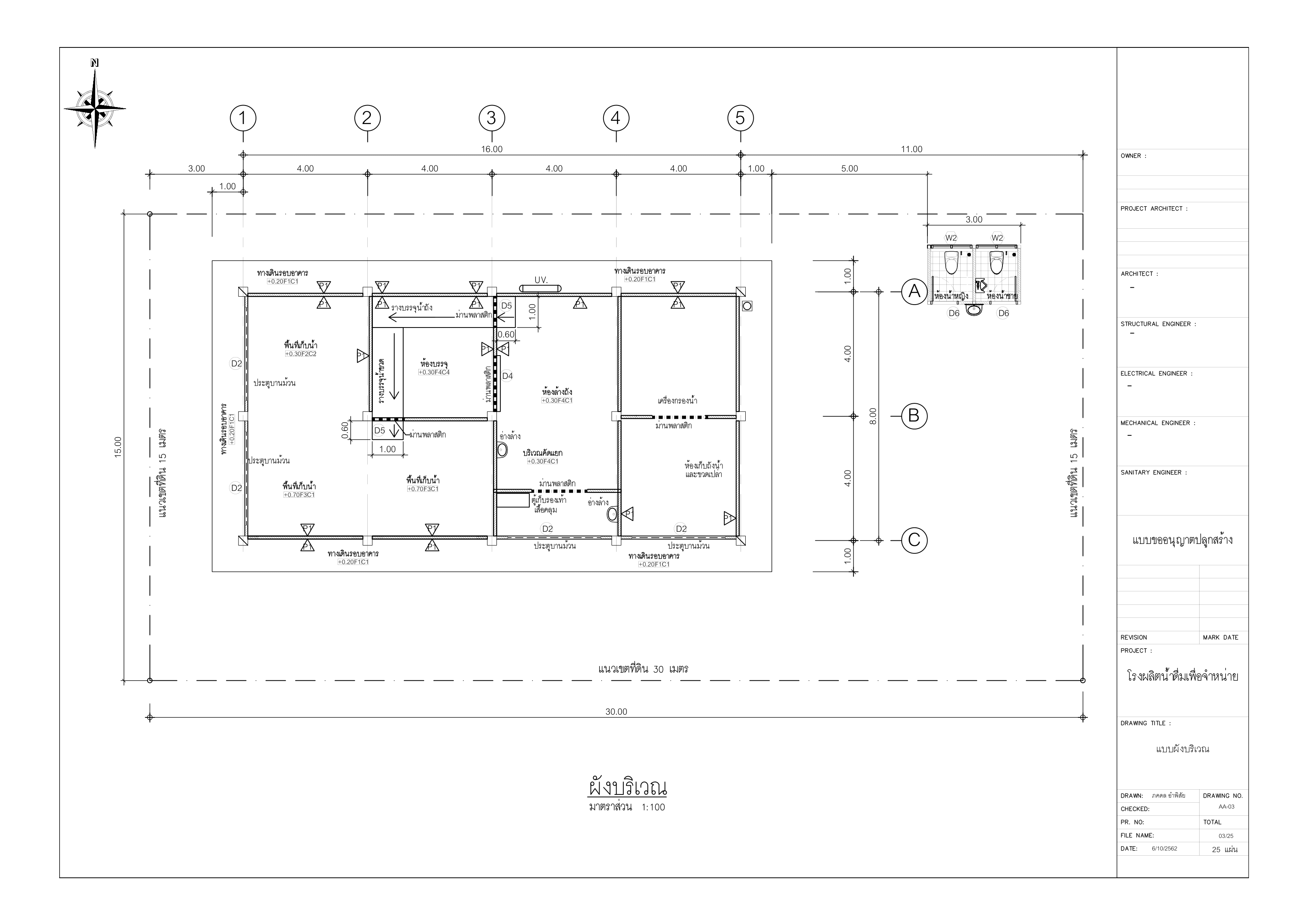 ลงชื่อ                                 ผู้ดำเนินกิจการ
       (นางสาว ปาณิสรา เพ็ชรแก้ว)
สถานที่ผลิต  “น้ำดื่ม ลิล”สถานที่ผลิตตั้งอยู่ เลขที่109/5  หมู่ที่13  ตำบลบางสวรรค์ อำเภอพระแสง จังหวัดสุราษฎร์ธานี 84210
[Speaker Notes: 6.1 แผนที่สังเขปแสดงที่ตั้งของสถานที่ผลิตและสิ่งปลูกสร้างบริเวณใกล้เคียง แสดงชื่อถนน และจุดสังเกตของสถานที่ขออนุญาต]
(รูปภาพ) ห้องหรือบริเวณเปลี่ยนเสื้อผ้าและเก็บของใช้ส่วนตัวของพนักงาน
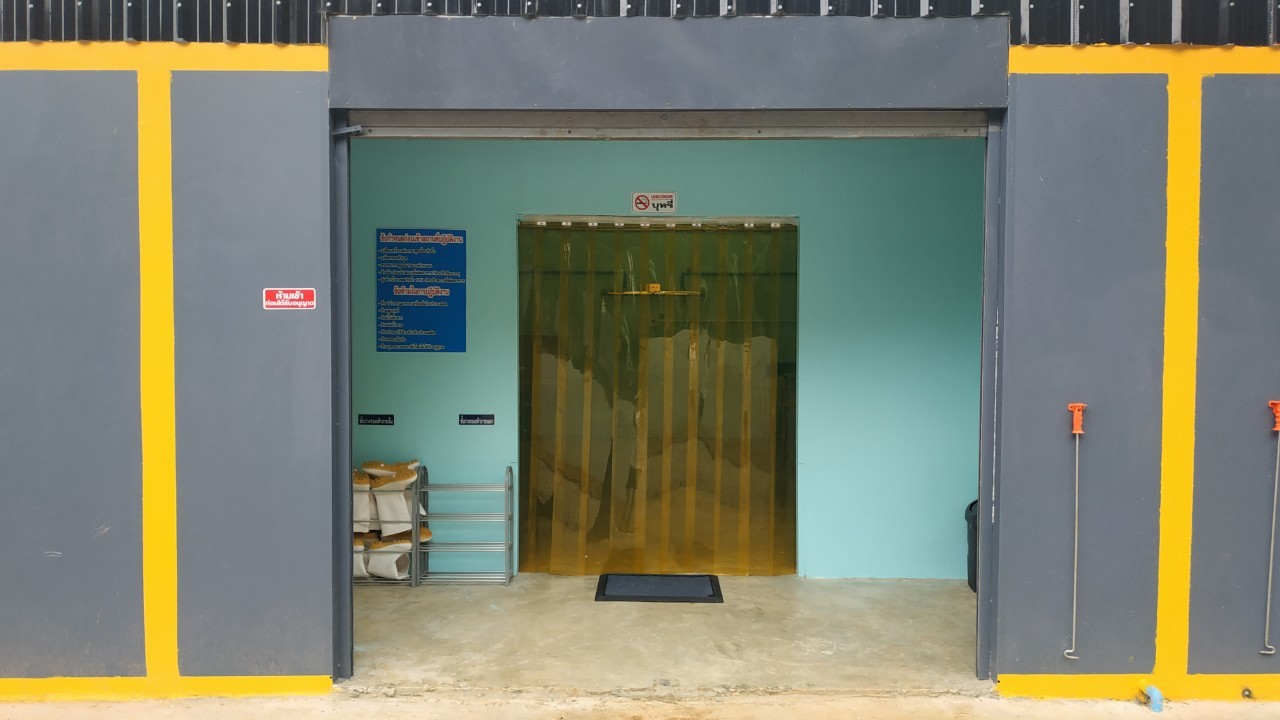 ลงชื่อ                                 ผู้ดำเนินกิจการ
       (นางสาว ปาณิสรา เพ็ชรแก้ว)
สถานที่ผลิต  “น้ำดื่ม ลิล”สถานที่ผลิตตั้งอยู่ เลขที่109/5  หมู่ที่13  ตำบลบางสวรรค์ อำเภอพระแสง จังหวัดสุราษฎร์ธานี 84210
[Speaker Notes: 6.1 แผนที่สังเขปแสดงที่ตั้งของสถานที่ผลิตและสิ่งปลูกสร้างบริเวณใกล้เคียง แสดงชื่อถนน และจุดสังเกตของสถานที่ขออนุญาต]
(รูปภาพ) ห้องหรือบริเวณเปลี่ยนเสื้อผ้าและเก็บของใช้ส่วนตัวของพนักงาน
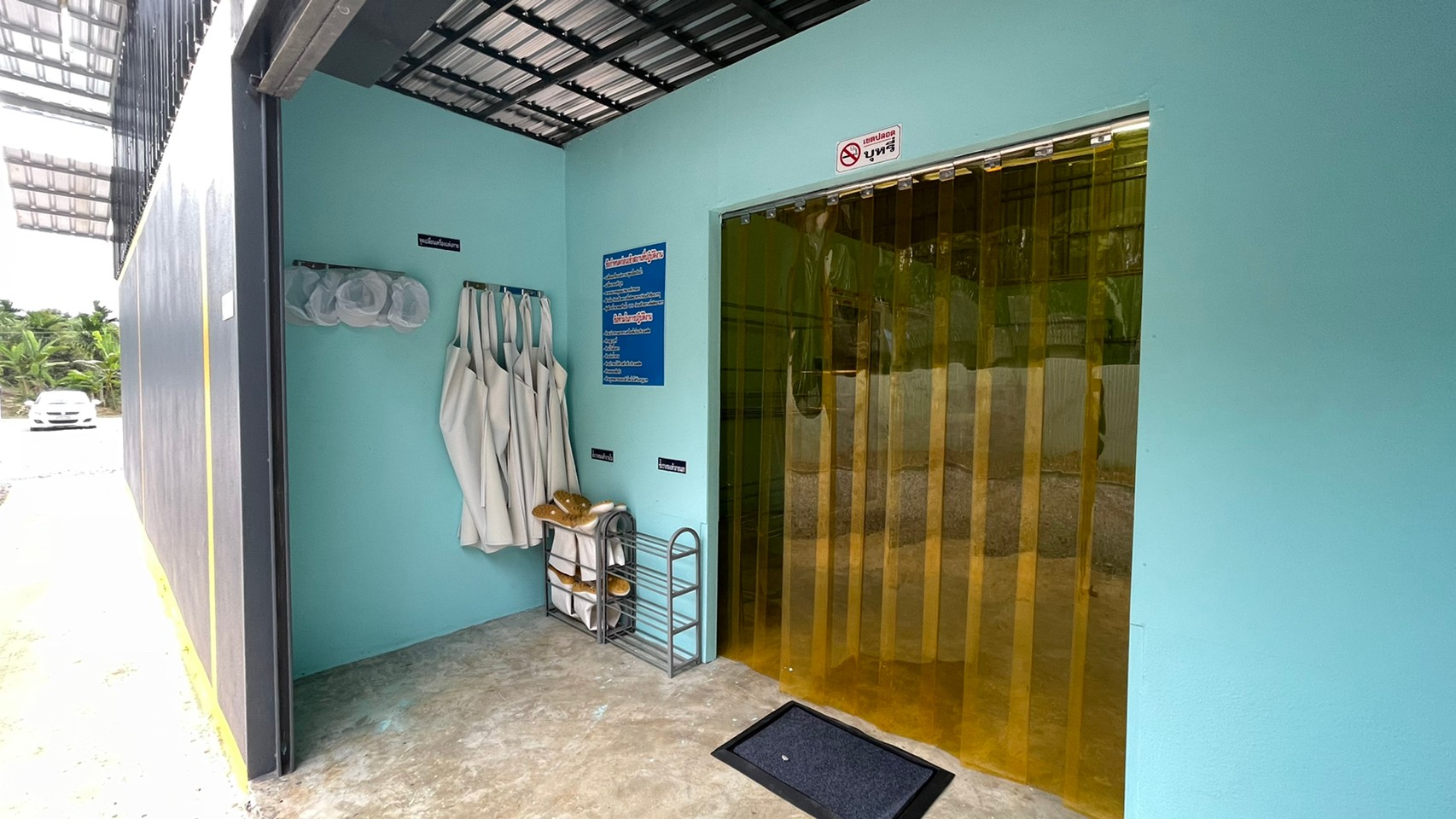 ลงชื่อ                                 ผู้ดำเนินกิจการ
       (นางสาว ปาณิสรา เพ็ชรแก้ว)
สถานที่ผลิต  “น้ำดื่ม ลิล”สถานที่ผลิตตั้งอยู่ เลขที่109/5  หมู่ที่13  ตำบลบางสวรรค์ อำเภอพระแสง จังหวัดสุราษฎร์ธานี 84210
[Speaker Notes: 6.1 แผนที่สังเขปแสดงที่ตั้งของสถานที่ผลิตและสิ่งปลูกสร้างบริเวณใกล้เคียง แสดงชื่อถนน และจุดสังเกตของสถานที่ขออนุญาต]
(รูปภาพ) ห้องหรือบริเวณเปลี่ยนเสื้อผ้าและเก็บของใช้ส่วนตัวของพนักงาน
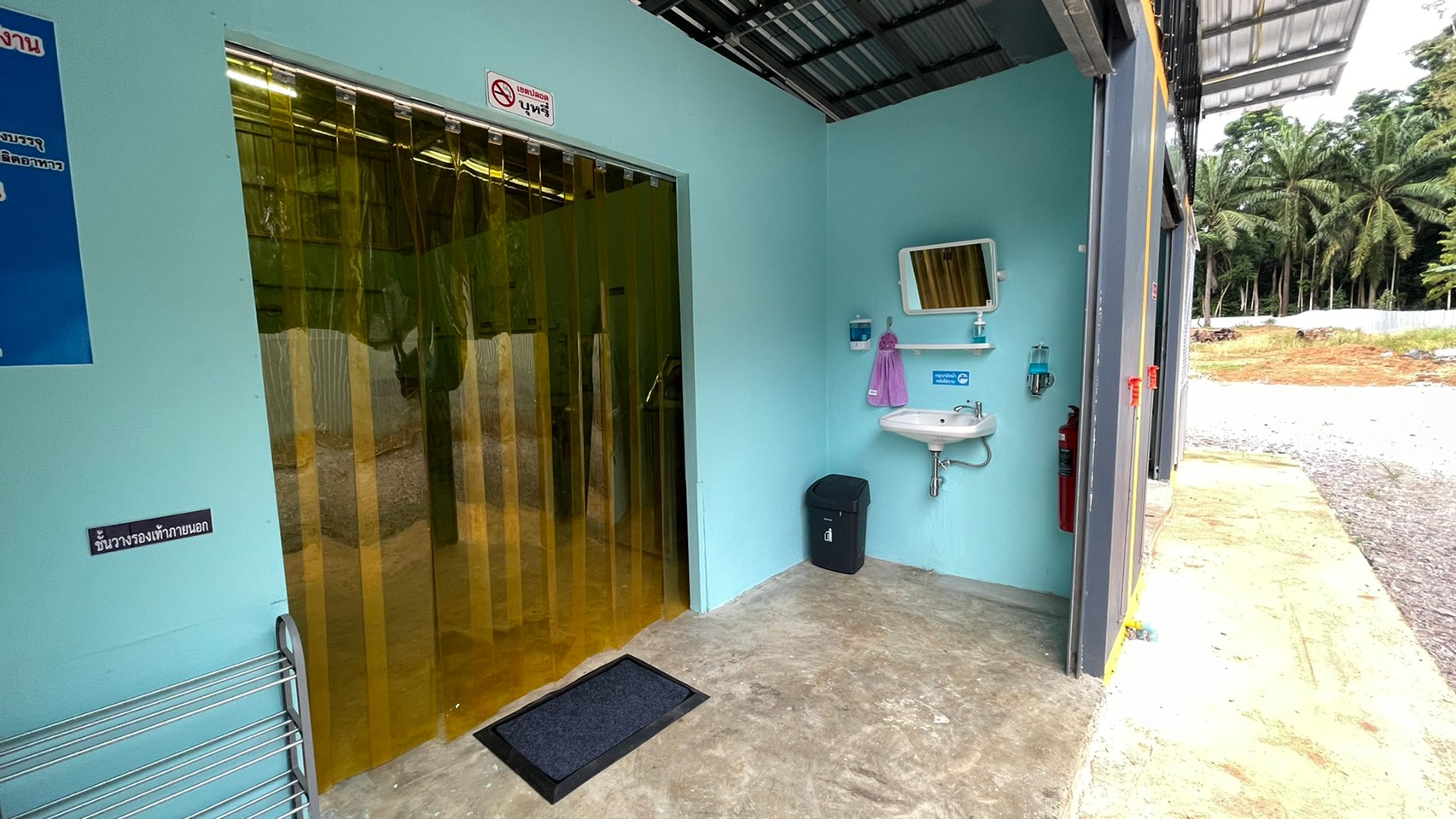 ลงชื่อ                                 ผู้ดำเนินกิจการ
       (นางสาว ปาณิสรา เพ็ชรแก้ว)
สถานที่ผลิต  “น้ำดื่ม ลิล”สถานที่ผลิตตั้งอยู่ เลขที่109/5  หมู่ที่13  ตำบลบางสวรรค์ อำเภอพระแสง จังหวัดสุราษฎร์ธานี 84210
[Speaker Notes: 6.1 แผนที่สังเขปแสดงที่ตั้งของสถานที่ผลิตและสิ่งปลูกสร้างบริเวณใกล้เคียง แสดงชื่อถนน และจุดสังเกตของสถานที่ขออนุญาต]
(แบบแปลนแผนผัง) ห้องหรือบริเวณเก็บภาชนะบรรจุ ที่ใช้แล้วก่อนล้าง
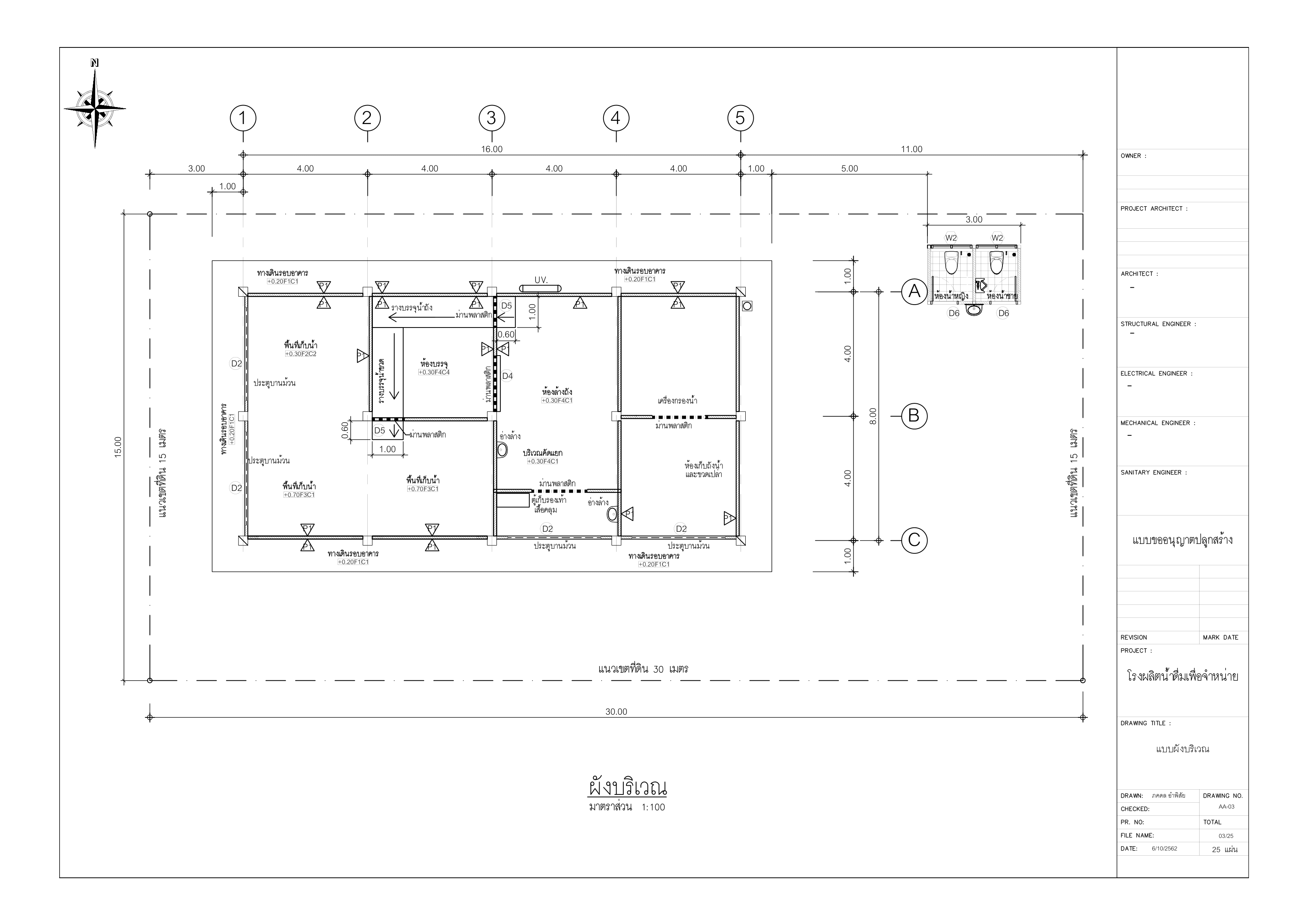 ลงชื่อ                                 ผู้ดำเนินกิจการ
       (นางสาว ปาณิสรา เพ็ชรแก้ว)
สถานที่ผลิต  “น้ำดื่ม ลิลสถานที่ผลิตตั้งอยู่ เลขที่109/5  หมู่ที่13  ตำบลบางสวรรค์ อำเภอพระแสง จังหวัดสุราษฎร์ธานี 84210
[Speaker Notes: 6.1 แผนที่สังเขปแสดงที่ตั้งของสถานที่ผลิตและสิ่งปลูกสร้างบริเวณใกล้เคียง แสดงชื่อถนน และจุดสังเกตของสถานที่ขออนุญาต]
(รูปภาพ) ห้องหรือบริเวณล้างทำความสะอาดภาชนะบรรจุ
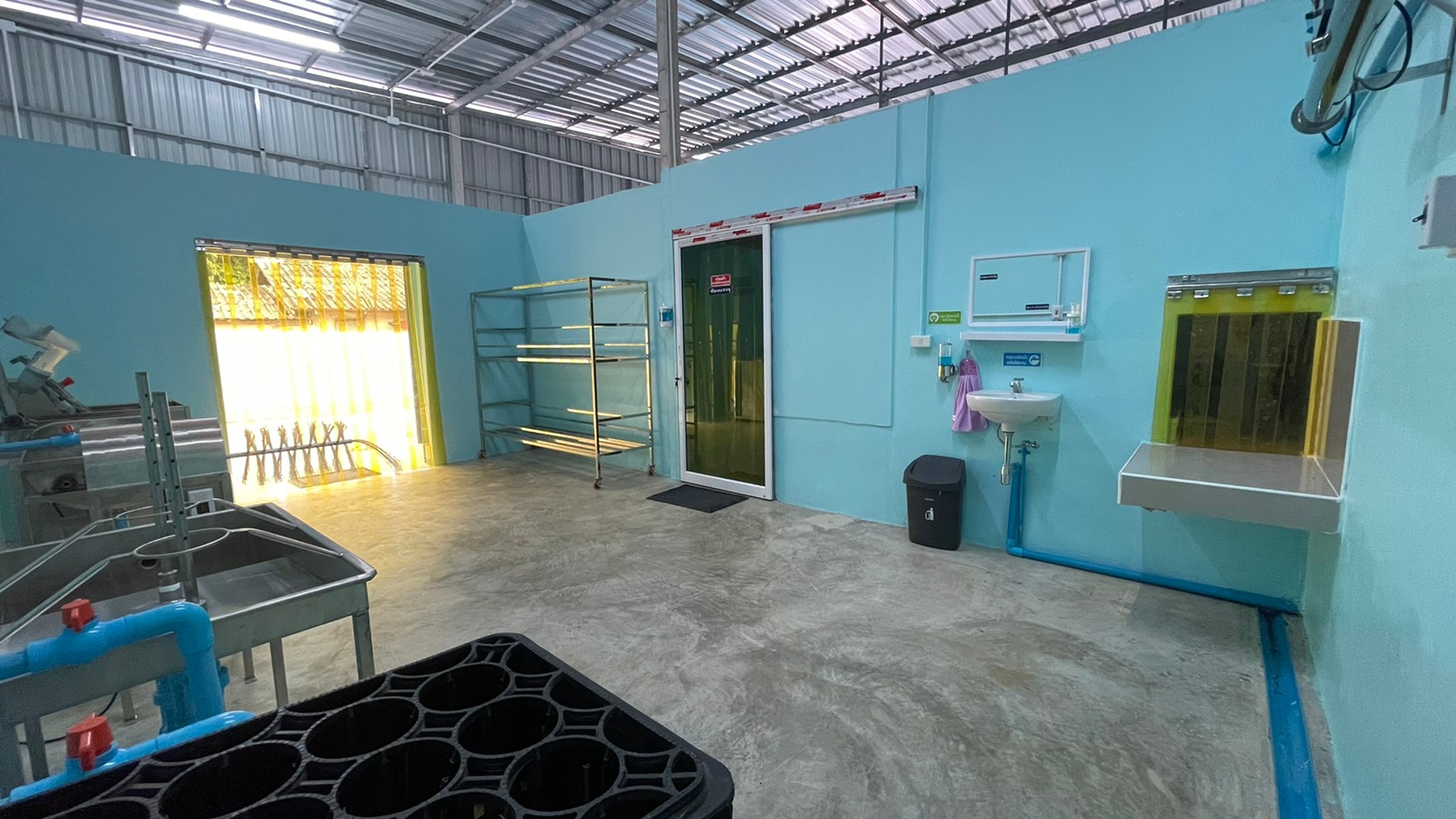 ลงชื่อ                                 ผู้ดำเนินกิจการ
       (นางสาว ปาณิสรา เพ็ชรแก้ว)
สถานที่ผลิต  “น้ำดื่ม ลิล”สถานที่ผลิตตั้งอยู่ เลขที่109/5  หมู่ที่13  ตำบลบางสวรรค์ อำเภอพระแสง จังหวัดสุราษฎร์ธานี 84210
[Speaker Notes: 6.1 แผนที่สังเขปแสดงที่ตั้งของสถานที่ผลิตและสิ่งปลูกสร้างบริเวณใกล้เคียง แสดงชื่อถนน และจุดสังเกตของสถานที่ขออนุญาต]
(แบบแปลนแผนผัง) ห้องหรือบริเวณล้างทำความสะอาดภาชนะบรรจุ
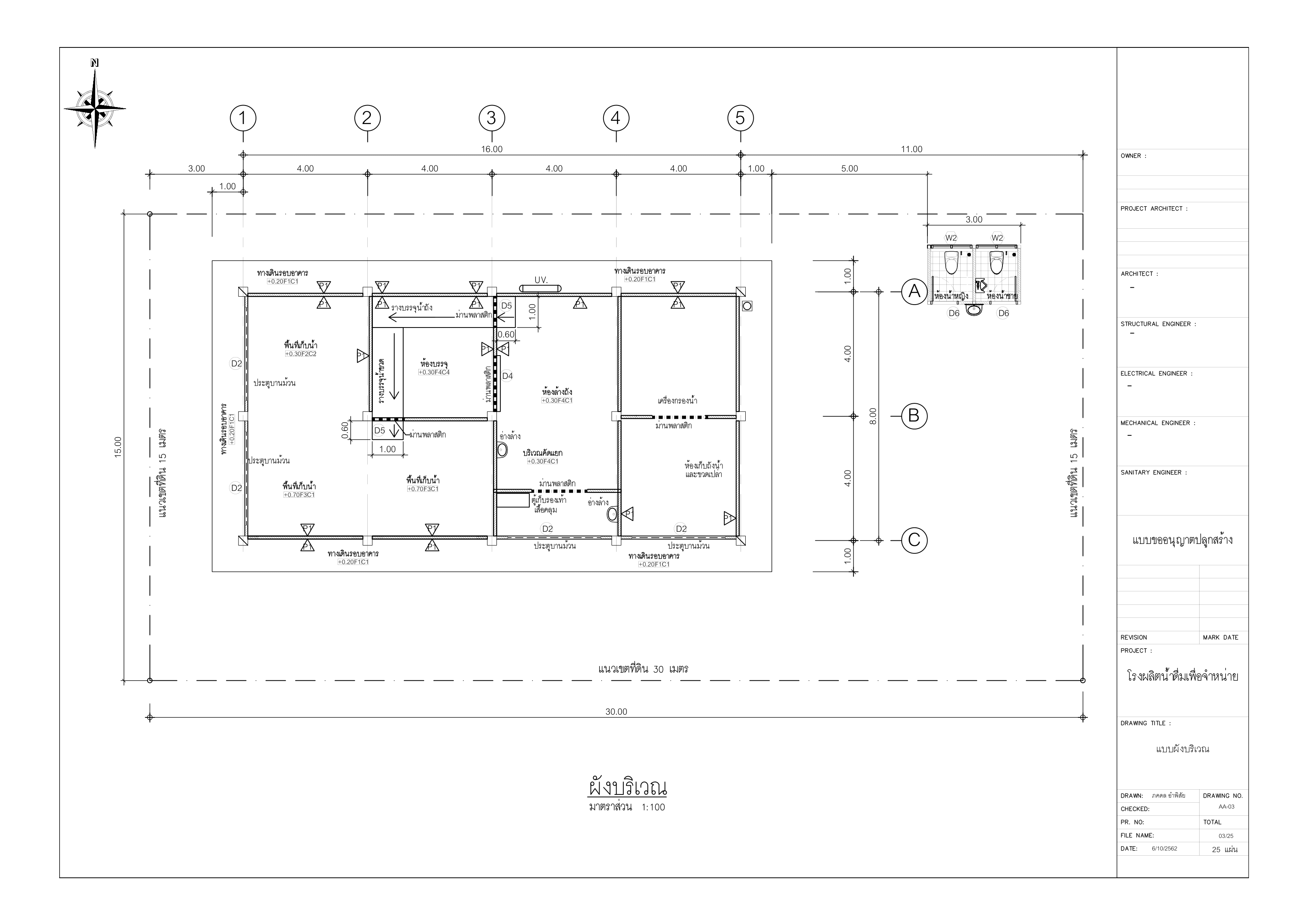 ลงชื่อ                                 ผู้ดำเนินกิจการ
       (นางสาว ปาณิสรา เพ็ชรแก้ว)
สถานที่ผลิต  “น้ำดื่ม ลิล”สถานที่ผลิตตั้งอยู่ เลขที่109/5  หมู่ที่13  ตำบลบางสวรรค์ อำเภอพระแสง จังหวัดสุราษฎร์ธานี 84210
[Speaker Notes: 6.1 แผนที่สังเขปแสดงที่ตั้งของสถานที่ผลิตและสิ่งปลูกสร้างบริเวณใกล้เคียง แสดงชื่อถนน และจุดสังเกตของสถานที่ขออนุญาต]
(รูปภาพ) ห้องหรือบริเวณล้างทำความสะอาดภาชนะบรรจุ
ลงชื่อ                                 ผู้ดำเนินกิจการ
       (นางสาว ปาณิสรา เพ็ชรแก้ว)
สถานที่ผลิต  “น้ำดื่ม ลิล”สถานที่ผลิตตั้งอยู่ เลขที่109/5  หมู่ที่13  ตำบลบางสวรรค์ อำเภอพระแสง จังหวัดสุราษฎร์ธานี 84210
[Speaker Notes: 6.1 แผนที่สังเขปแสดงที่ตั้งของสถานที่ผลิตและสิ่งปลูกสร้างบริเวณใกล้เคียง แสดงชื่อถนน และจุดสังเกตของสถานที่ขออนุญาต]
(รูปภาพ) ห้องหรือบริเวณล้างทำความสะอาดภาชนะบรรจุ
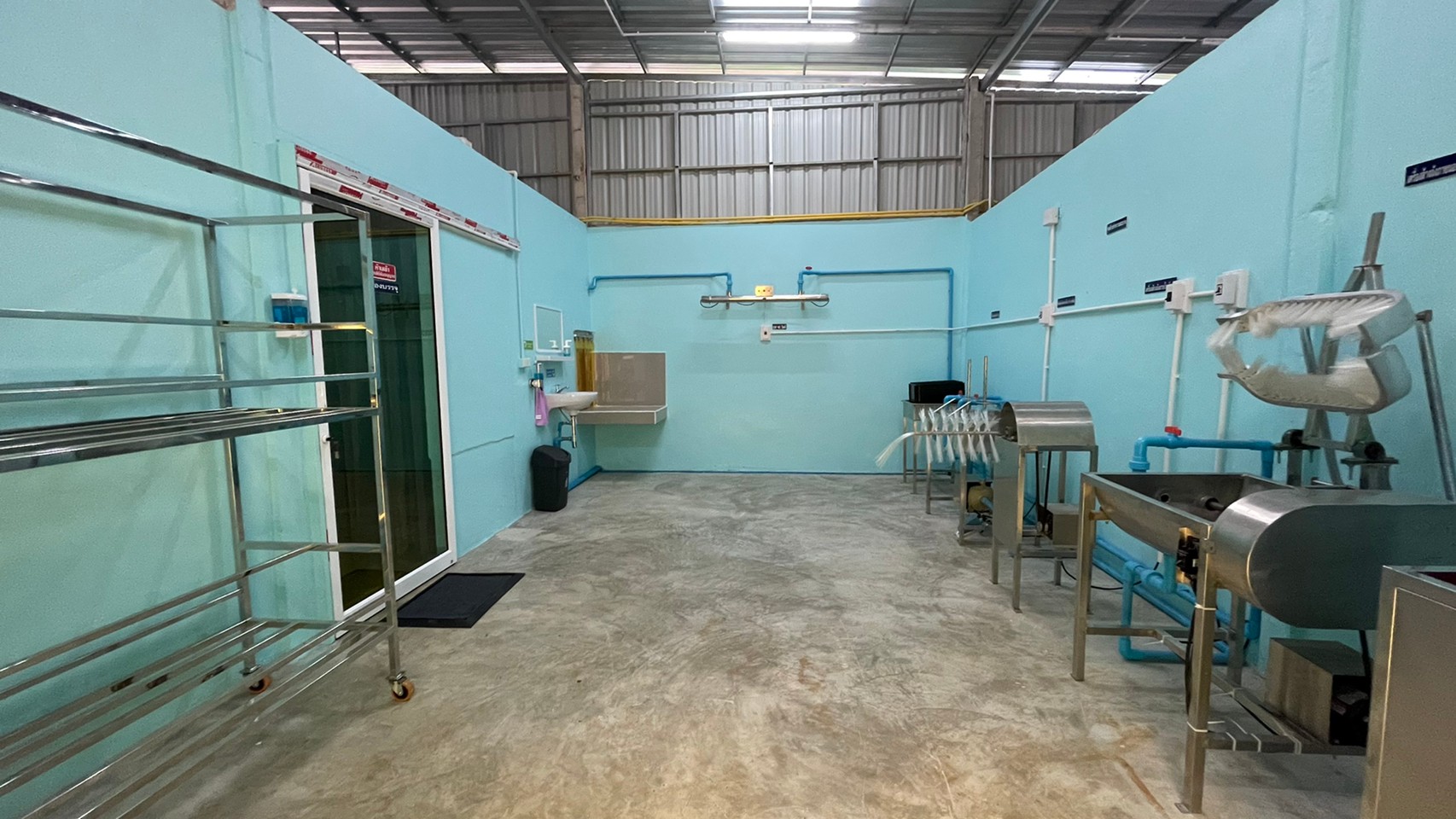 ลงชื่อ                                 ผู้ดำเนินกิจการ
       (นางสาว ปาณิสรา เพ็ชรแก้ว)
สถานที่ผลิต  “น้ำดื่ม ลิล”สถานที่ผลิตตั้งอยู่ เลขที่109/5  หมู่ที่13  ตำบลบางสวรรค์ อำเภอพระแสง จังหวัดสุราษฎร์ธานี 84210
[Speaker Notes: 6.1 แผนที่สังเขปแสดงที่ตั้งของสถานที่ผลิตและสิ่งปลูกสร้างบริเวณใกล้เคียง แสดงชื่อถนน และจุดสังเกตของสถานที่ขออนุญาต]
(รูปภาพ) ห้องหรือบริเวณล้างทำความสะอาดภาชนะบรรจุ
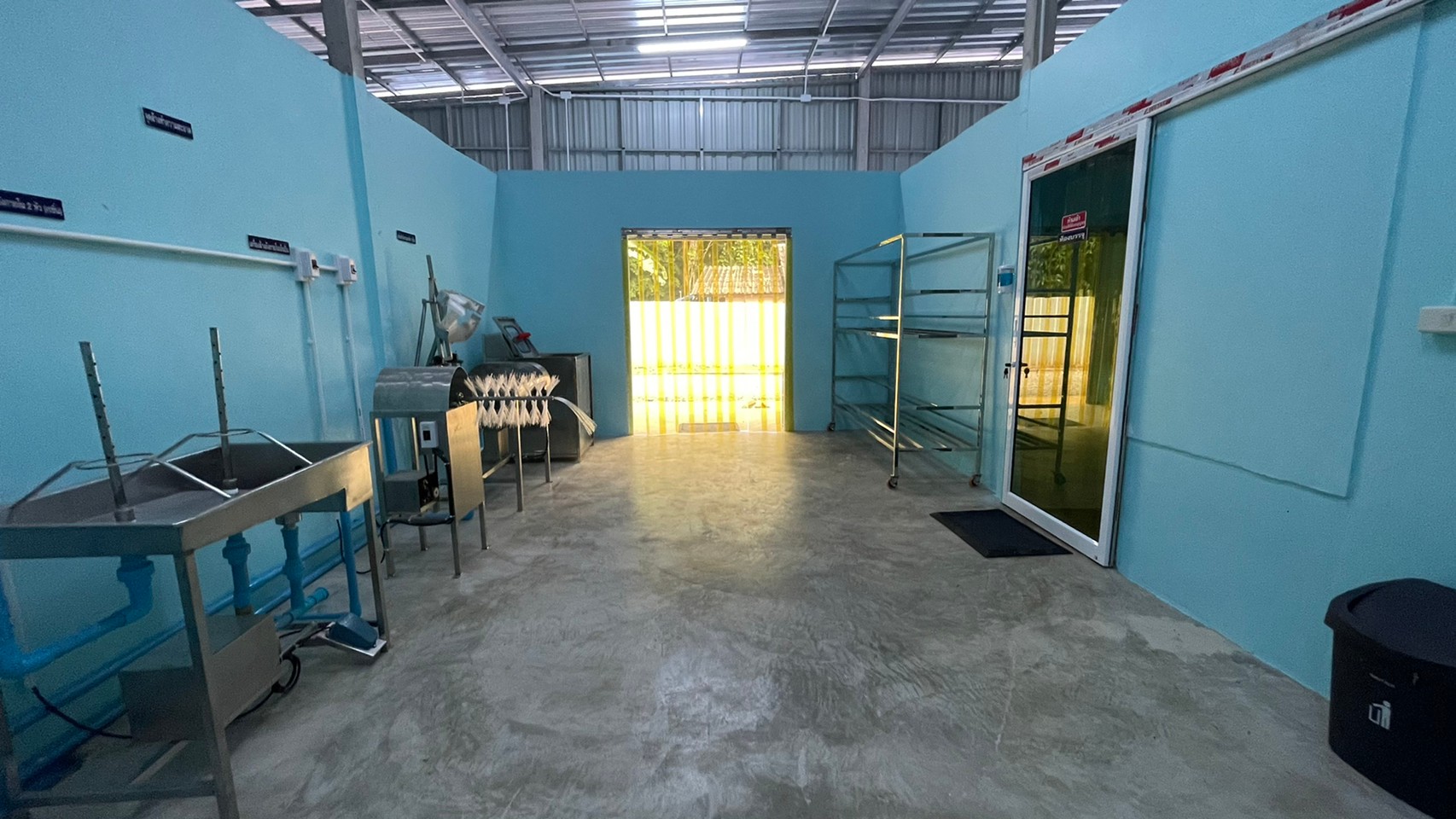 ลงชื่อ                                 ผู้ดำเนินกิจการ
       (นางสาว ปาณิสรา เพ็ชรแก้ว)
สถานที่ผลิต  “น้ำดื่ม ลิลสถานที่ผลิตตั้งอยู่ เลขที่109/5  หมู่ที่13  ตำบลบางสวรรค์ อำเภอพระแสง จังหวัดสุราษฎร์ธานี 84210
[Speaker Notes: 6.1 แผนที่สังเขปแสดงที่ตั้งของสถานที่ผลิตและสิ่งปลูกสร้างบริเวณใกล้เคียง แสดงชื่อถนน และจุดสังเกตของสถานที่ขออนุญาต]
(แบบแปลนแผนผัง) ห้องบรรจุผลิตน้ำบริโภคในภาชนะบรรจุที่ปิดสนิท
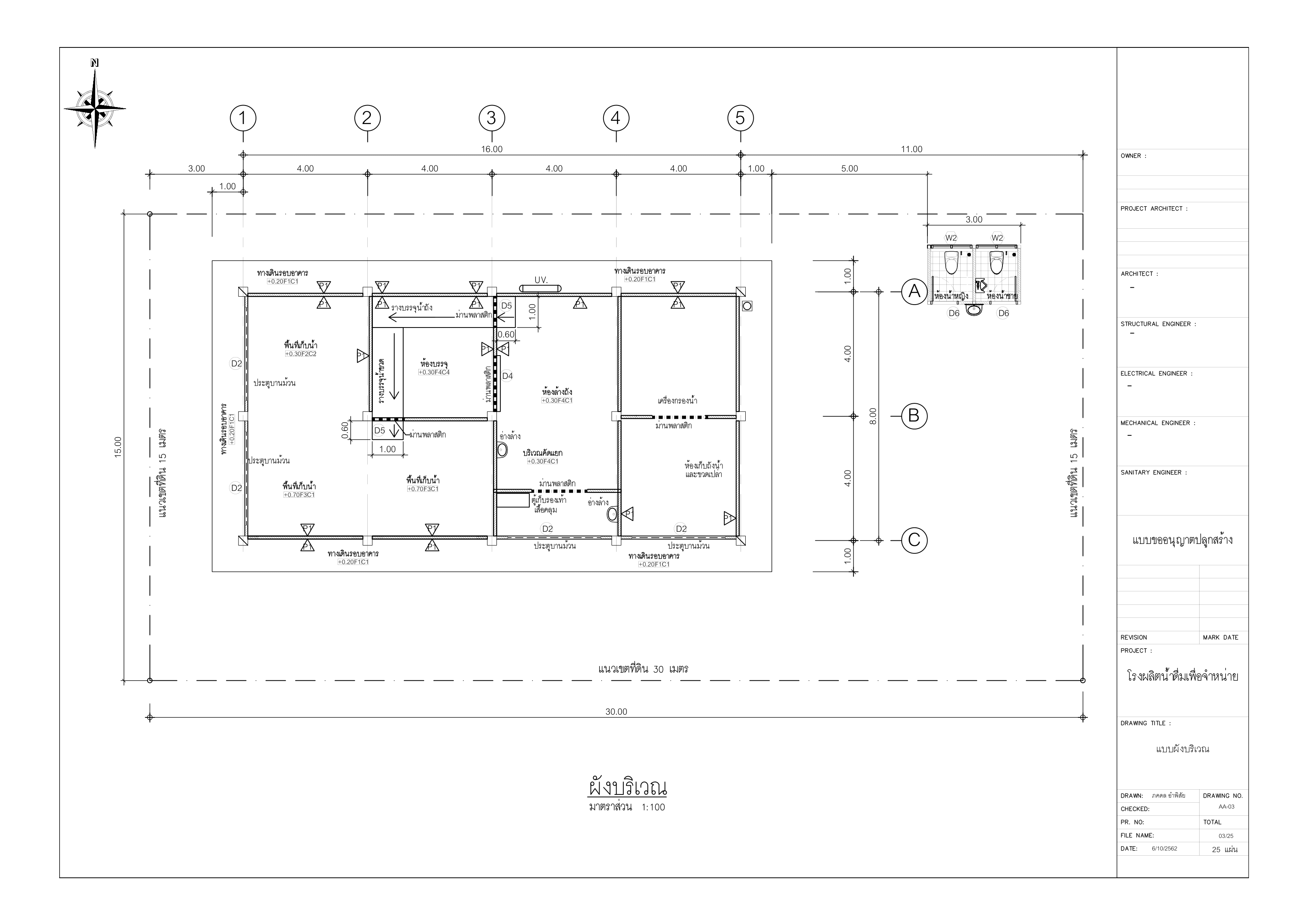 ลงชื่อ                                 ผู้ดำเนินกิจการ
       (นางสาว ปาณิสรา เพ็ชรแก้ว)
สถานที่ผลิต  “น้ำดื่ม ลิล”สถานที่ผลิตตั้งอยู่ เลขที่109/5  หมู่ที่13  ตำบลบางสวรรค์ อำเภอพระแสง จังหวัดสุราษฎร์ธานี 84210
[Speaker Notes: 6.1 แผนที่สังเขปแสดงที่ตั้งของสถานที่ผลิตและสิ่งปลูกสร้างบริเวณใกล้เคียง แสดงชื่อถนน และจุดสังเกตของสถานที่ขออนุญาต]
(รูปภาพ) ห้องบรรจุมีช่องหรือประตูลำเลียงภาชนะที่ล้างแล้วเข้าและมีการป้องกันการปนเปื้อนช่องลำเลียง
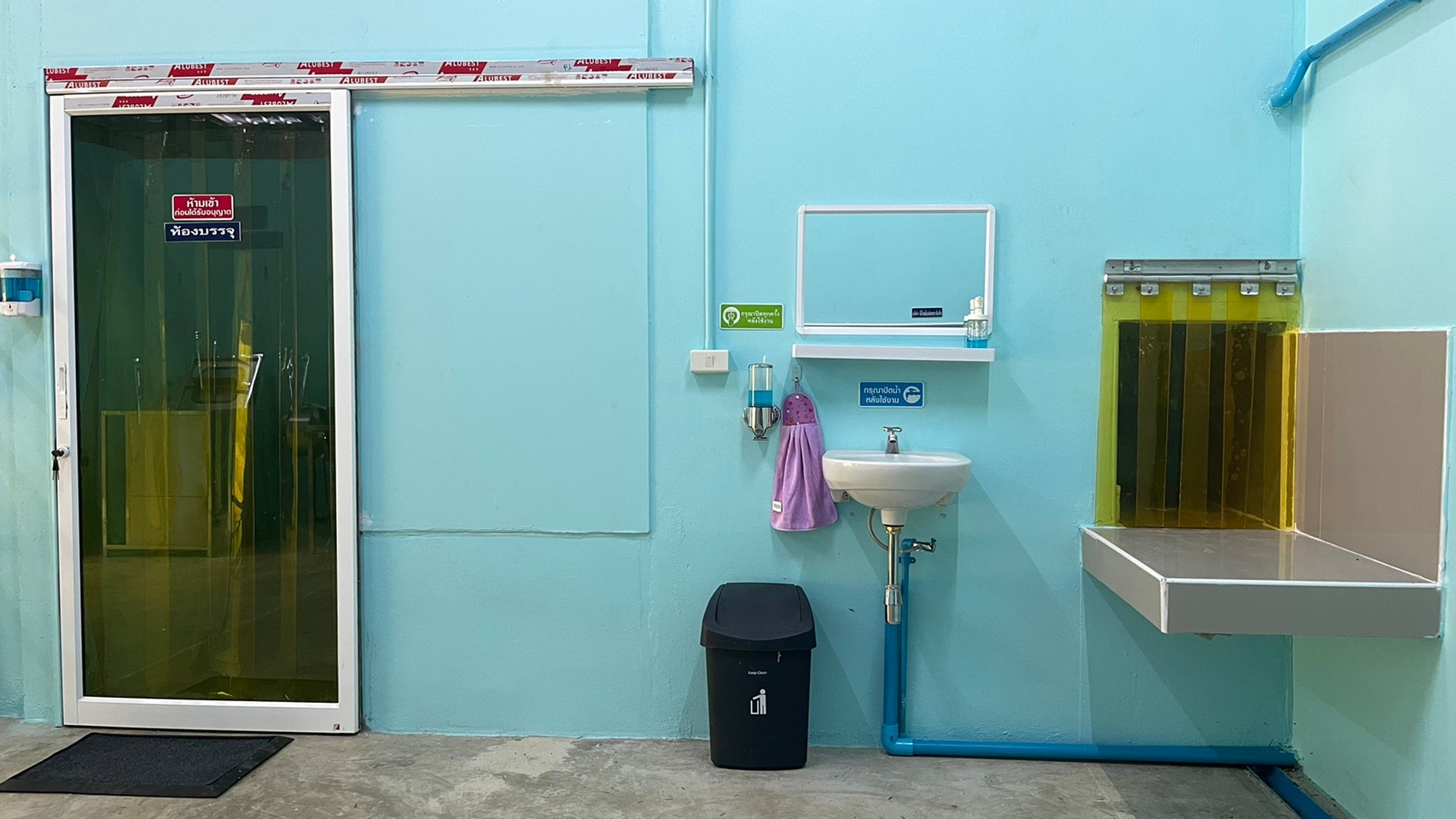 ลงชื่อ                                 ผู้ดำเนินกิจการ
       (นางสาว ปาณิสรา เพ็ชรแก้ว)
สถานที่ผลิต  “น้ำดื่ม ลิล”สถานที่ผลิตตั้งอยู่ เลขที่109/5  หมู่ที่13  ตำบลบางสวรรค์ อำเภอพระแสง จังหวัดสุราษฎร์ธานี 84210
[Speaker Notes: 6.1 แผนที่สังเขปแสดงที่ตั้งของสถานที่ผลิตและสิ่งปลูกสร้างบริเวณใกล้เคียง แสดงชื่อถนน และจุดสังเกตของสถานที่ขออนุญาต]
(รูปภาพ) ห้องบรรจุภายใน มีช่องหรือประตูลำเลียงภาชนะที่ล้างแล้วเข้า
ลงชื่อ                                 ผู้ดำเนินกิจการ
       (นางสาว ปาณิสรา เพ็ชรแก้ว)
สถานที่ผลิต  “น้ำดื่ม ลิล”สถานที่ผลิตตั้งอยู่ เลขที่109/5  หมู่ที่13  ตำบลบางสวรรค์ อำเภอพระแสง จังหวัดสุราษฎร์ธานี 84210
[Speaker Notes: 6.1 แผนที่สังเขปแสดงที่ตั้งของสถานที่ผลิตและสิ่งปลูกสร้างบริเวณใกล้เคียง แสดงชื่อถนน และจุดสังเกตของสถานที่ขออนุญาต]
(รูปภาพ) ห้องบรรจุ ภายใน
ลงชื่อ                                 ผู้ดำเนินกิจการ
       (นางสาว ปาณิสรา เพ็ชรแก้ว)
สถานที่ผลิต  “น้ำดื่ม ลิล”สถานที่ผลิตตั้งอยู่ เลขที่109/5  หมู่ที่13  ตำบลบางสวรรค์ อำเภอพระแสง จังหวัดสุราษฎร์ธานี 84210
[Speaker Notes: 6.1 แผนที่สังเขปแสดงที่ตั้งของสถานที่ผลิตและสิ่งปลูกสร้างบริเวณใกล้เคียง แสดงชื่อถนน และจุดสังเกตของสถานที่ขออนุญาต]
(รูปภาพ) ห้องบรรจุภายในมีช่องหรือประตูลำเลียงผลิตภัณฑ์ที่บรรจุแล้วออกจากห้องบรรจุ
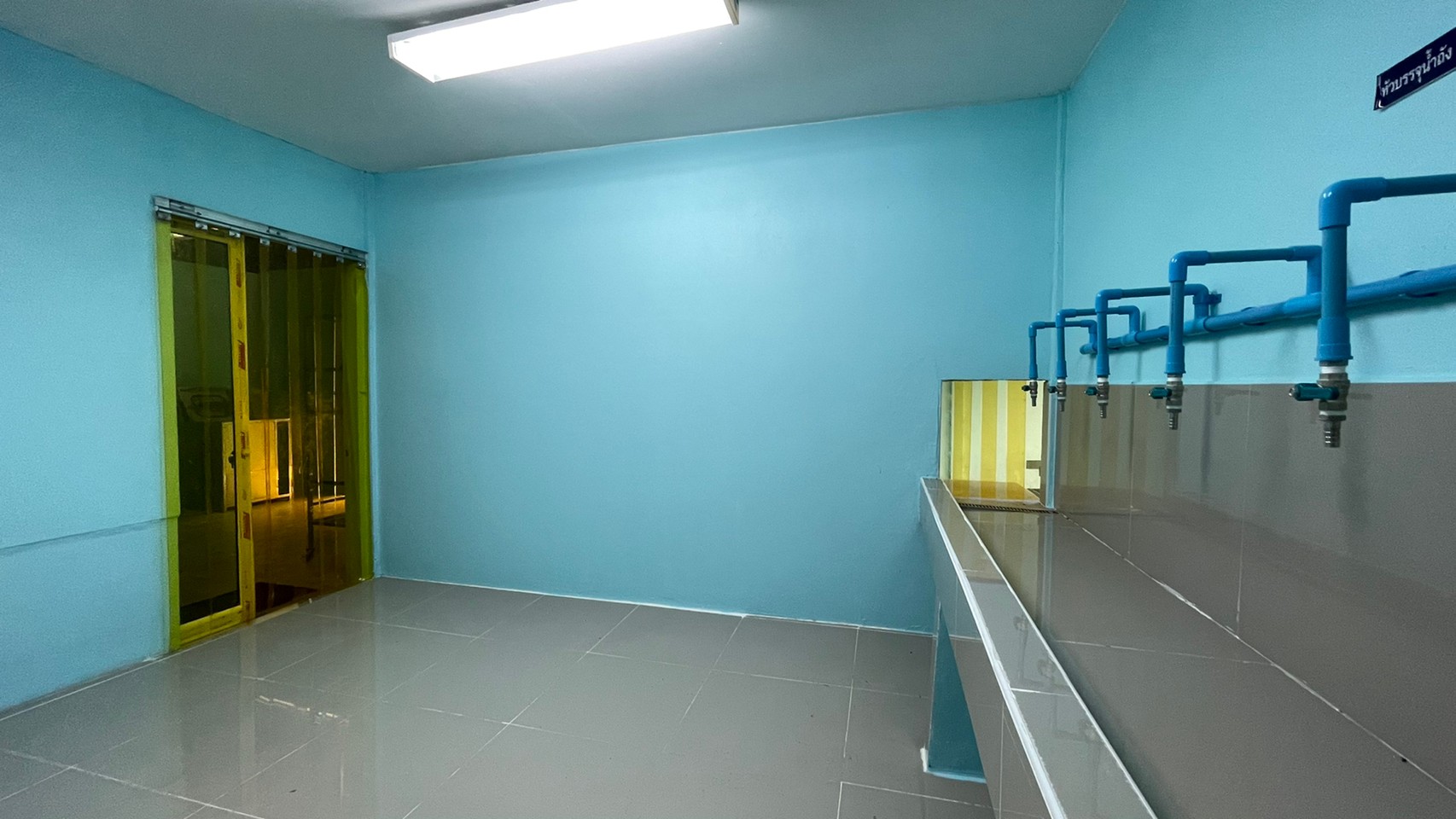 ลงชื่อ                                 ผู้ดำเนินกิจการ
       (นางสาว ปาณิสรา เพ็ชรแก้ว)
สถานที่ผลิต  “น้ำดื่ม ลิล”สถานที่ผลิตตั้งอยู่ เลขที่109/5  หมู่ที่13  ตำบลบางสวรรค์ อำเภอพระแสง จังหวัดสุราษฎร์ธานี 84210
[Speaker Notes: 6.1 แผนที่สังเขปแสดงที่ตั้งของสถานที่ผลิตและสิ่งปลูกสร้างบริเวณใกล้เคียง แสดงชื่อถนน และจุดสังเกตของสถานที่ขออนุญาต]
(รูปภาพ) ห้องบรรจุมีช่องผลิตภัณฑ์ที่บรรจุแล้วออกจากห้องบรรจุและมีการป้องกันการปนเปื้อนช่องลำเลียง
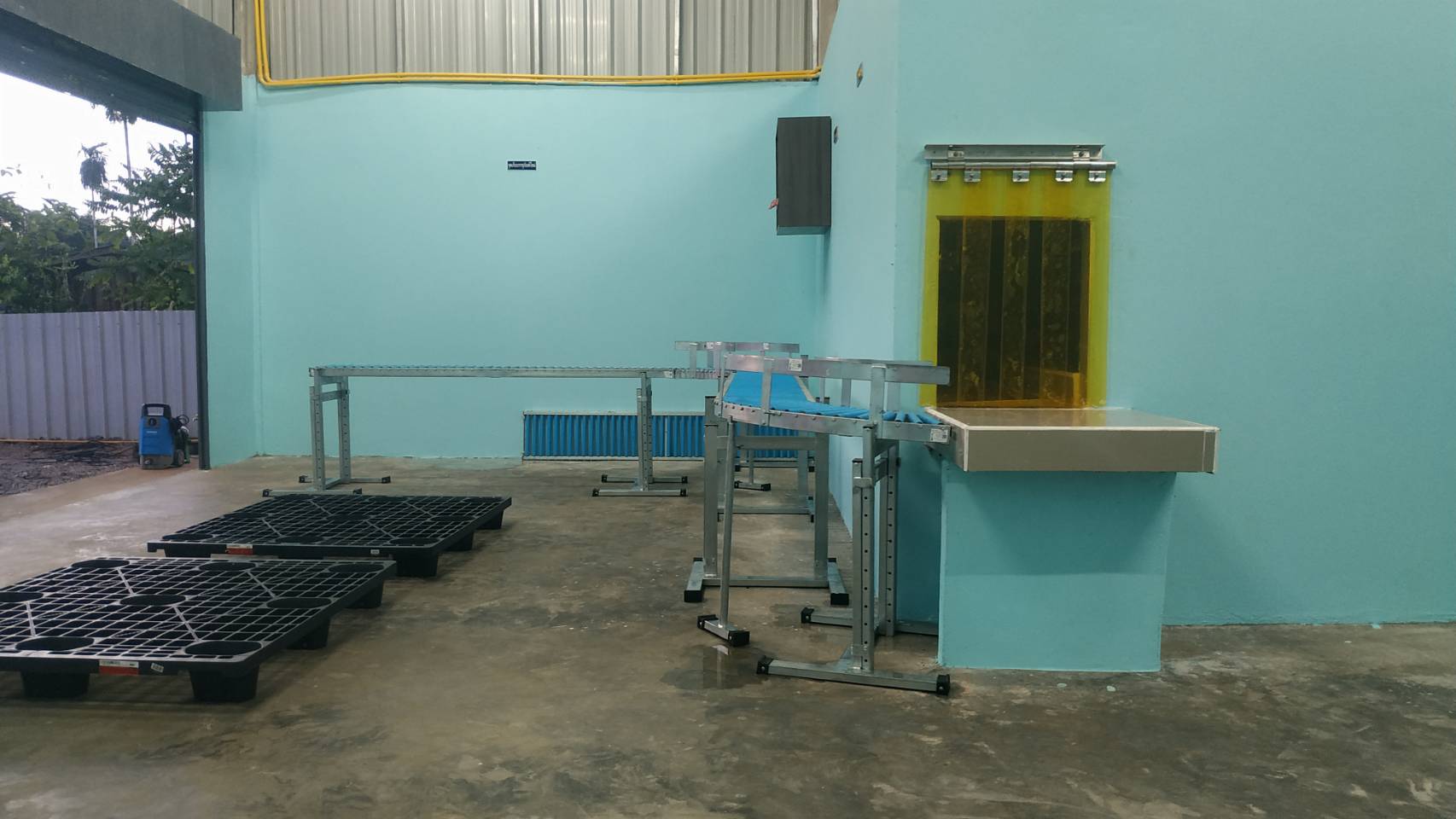 ลงชื่อ                                 ผู้ดำเนินกิจการ
       (นางสาว ปาณิสรา เพ็ชรแก้ว)
สถานที่ผลิต  “น้ำดื่ม ลิล”สถานที่ผลิตตั้งอยู่ เลขที่109/5  หมู่ที่13  ตำบลบางสวรรค์ อำเภอพระแสง จังหวัดสุราษฎร์ธานี 84210
[Speaker Notes: 6.1 แผนที่สังเขปแสดงที่ตั้งของสถานที่ผลิตและสิ่งปลูกสร้างบริเวณใกล้เคียง แสดงชื่อถนน และจุดสังเกตของสถานที่ขออนุญาต]
(หน้าห้องบรรจุ) ตำแหน่งอ่างล้างมือก่อนเข้าห้องบรรจุโดยเฉพาะ พร้อมตำแหน่งฆ่าเชื้อมือก่อนเข้าห้องบรรจุ 
ได้แก่ การจุ่มล้างด้วยคลอรีน หรือฉีดพ่นด้วยแอลกอฮอล์ 70% หรือสารเคมีฆ่าเชื้ออื่นๆ
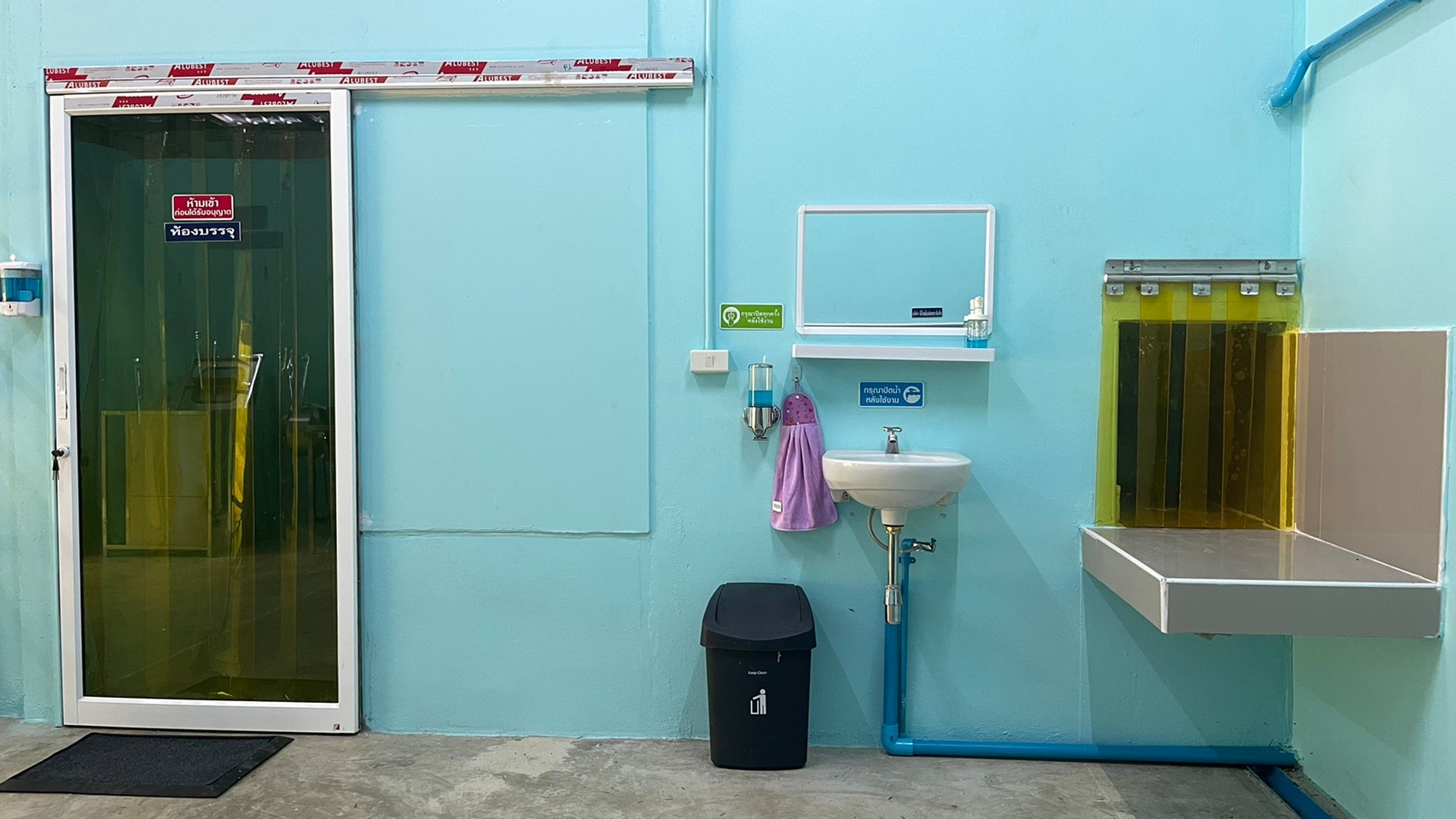 ลงชื่อ                                 ผู้ดำเนินกิจการ
       (นางสาว ปาณิสรา เพ็ชรแก้ว)
สถานที่ผลิต  “น้ำดื่ม ลิล”สถานที่ผลิตตั้งอยู่ เลขที่109/5  หมู่ที่13  ตำบลบางสวรรค์ อำเภอพระแสง จังหวัดสุราษฎร์ธานี 84210
[Speaker Notes: 6.1 แผนที่สังเขปแสดงที่ตั้งของสถานที่ผลิตและสิ่งปลูกสร้างบริเวณใกล้เคียง แสดงชื่อถนน และจุดสังเกตของสถานที่ขออนุญาต]
(แบบแปลนแผนผัง) พื้นที่เก็บภาชนะบรรจุใหม่
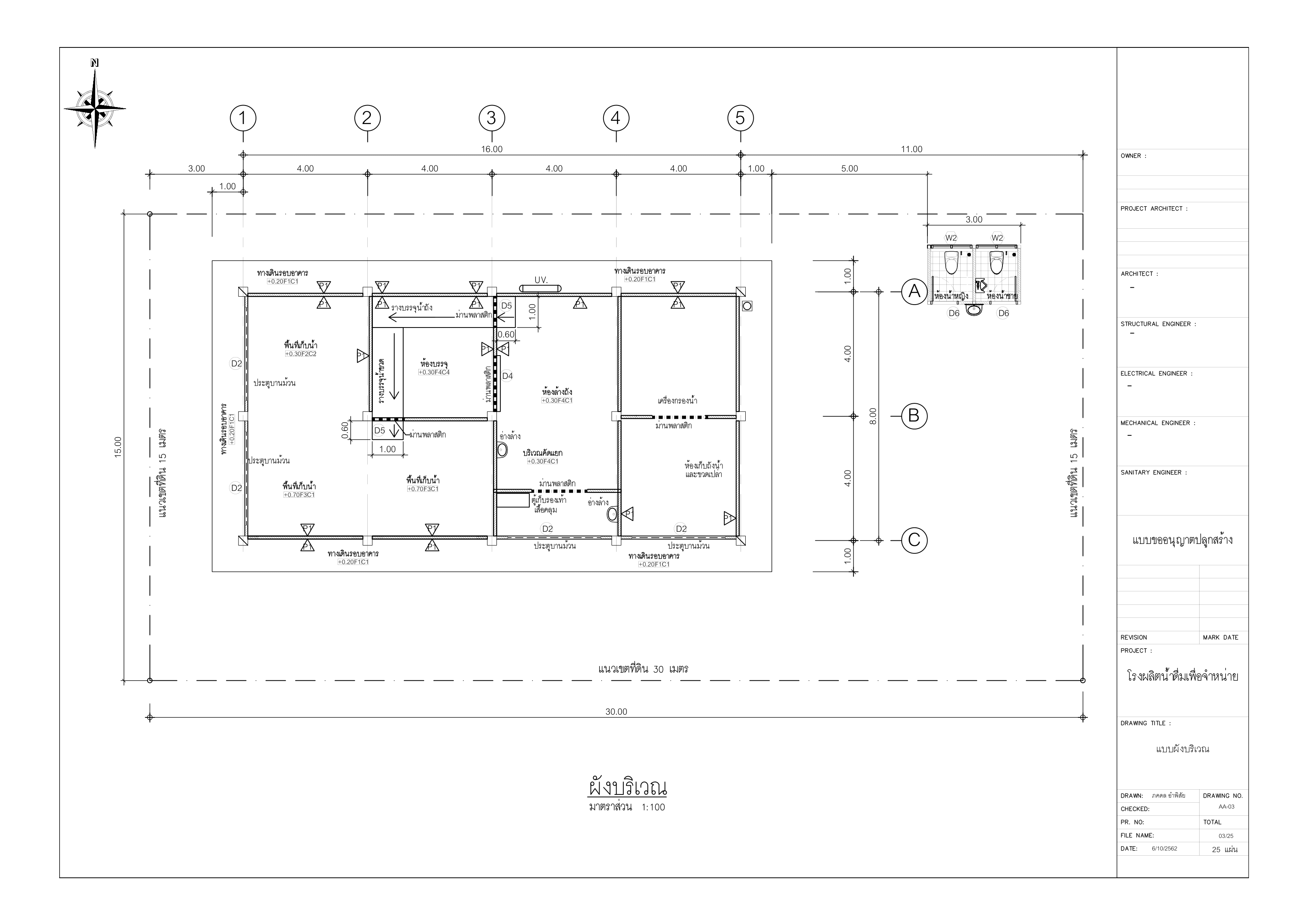 ลงชื่อ                                 ผู้ดำเนินกิจการ
       (นางสาว ปาณิสรา เพ็ชรแก้ว)
สถานที่ผลิต  “น้ำดื่ม ลิล”สถานที่ผลิตตั้งอยู่ เลขที่109/5  หมู่ที่13  ตำบลบางสวรรค์ อำเภอพระแสง จังหวัดสุราษฎร์ธานี 84210
[Speaker Notes: 6.1 แผนที่สังเขปแสดงที่ตั้งของสถานที่ผลิตและสิ่งปลูกสร้างบริเวณใกล้เคียง แสดงชื่อถนน และจุดสังเกตของสถานที่ขออนุญาต]
(รูปภาพ) พื้นที่เก็บภาชนะบรรจุ
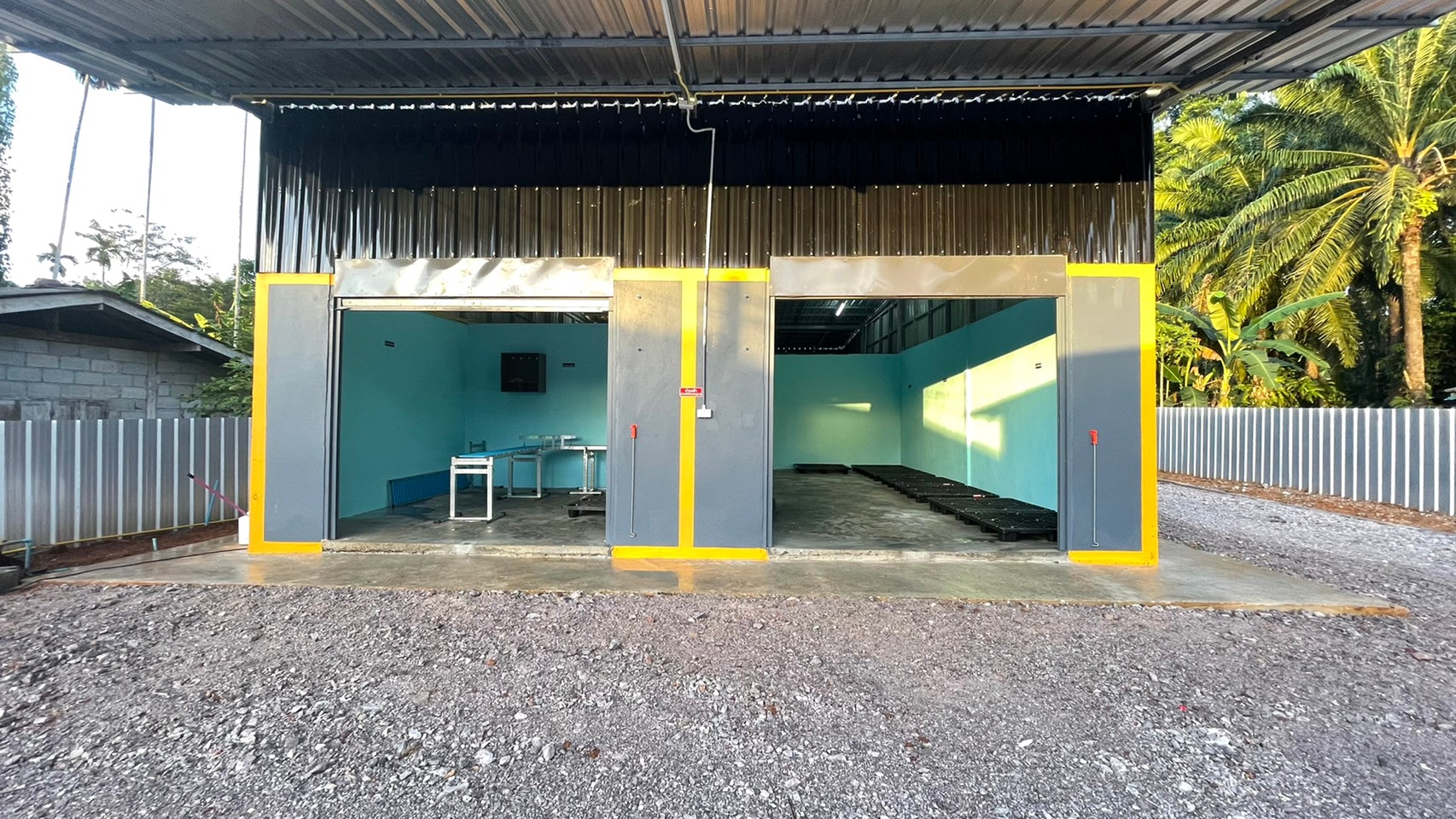 ลงชื่อ                                 ผู้ดำเนินกิจการ
       (นางสาว ปาณิสรา เพ็ชรแก้ว)
สถานที่ผลิต  “น้ำดื่ม ลิล”สถานที่ผลิตตั้งอยู่ เลขที่109/5  หมู่ที่13  ตำบลบางสวรรค์ อำเภอพระแสง จังหวัดสุราษฎร์ธานี 84210
[Speaker Notes: 6.1 แผนที่สังเขปแสดงที่ตั้งของสถานที่ผลิตและสิ่งปลูกสร้างบริเวณใกล้เคียง แสดงชื่อถนน และจุดสังเกตของสถานที่ขออนุญาต]
(รูปภาพ) จุดเป่าลมร้อน สำหรับ แคปซีล คอถังน้ำ ขนาด 18.9 ลิตร
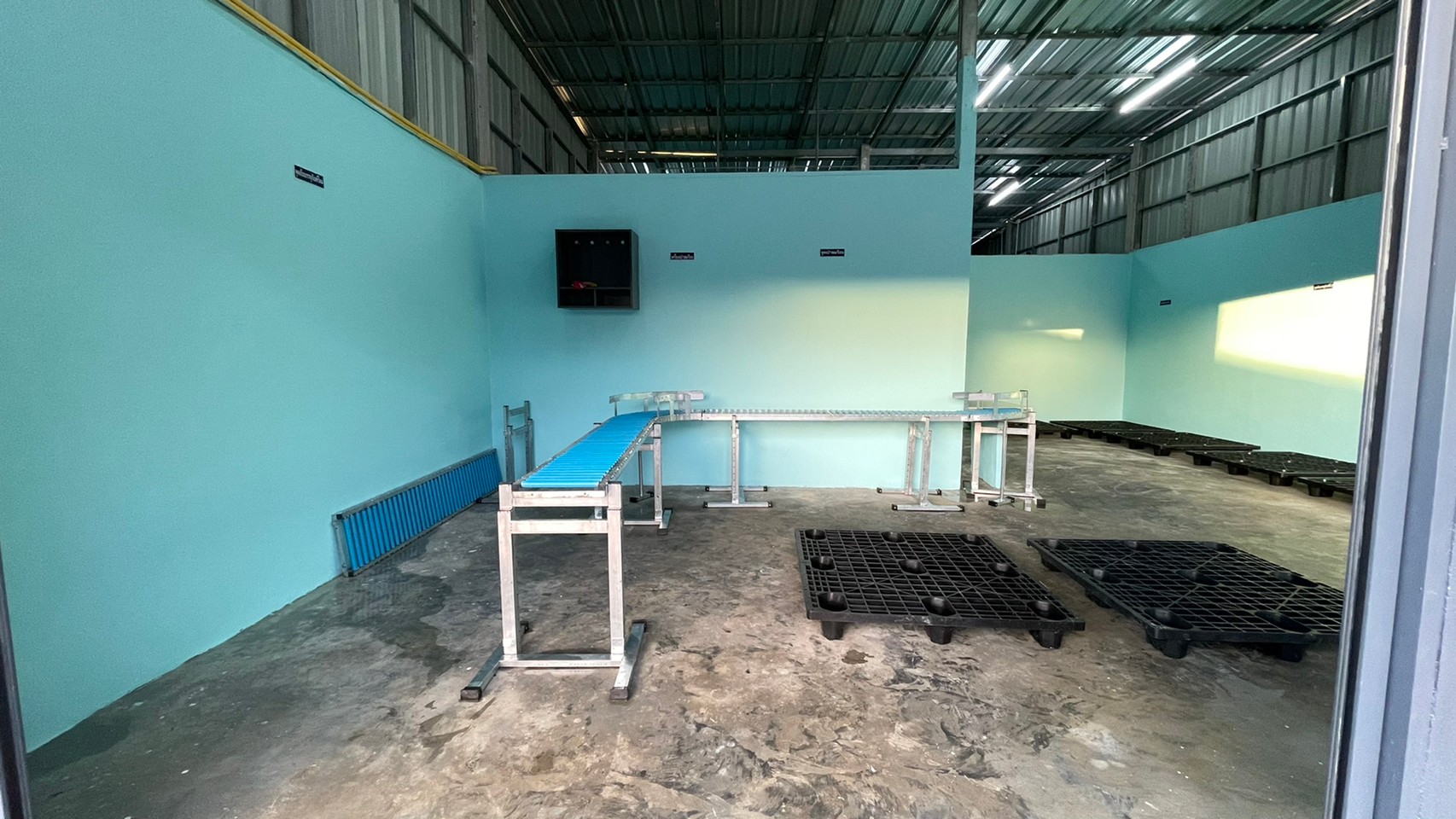 ลงชื่อ                                 ผู้ดำเนินกิจการ
       (นางสาว ปาณิสรา เพ็ชรแก้ว)
สถานที่ผลิต  “น้ำดื่ม ลิล”สถานที่ผลิตตั้งอยู่ เลขที่109/5  หมู่ที่13  ตำบลบางสวรรค์ อำเภอพระแสง จังหวัดสุราษฎร์ธานี 84210
[Speaker Notes: 6.1 แผนที่สังเขปแสดงที่ตั้งของสถานที่ผลิตและสิ่งปลูกสร้างบริเวณใกล้เคียง แสดงชื่อถนน และจุดสังเกตของสถานที่ขออนุญาต]
(รูปภาพ) บริเวณเก็บภาชนะบรรจุ
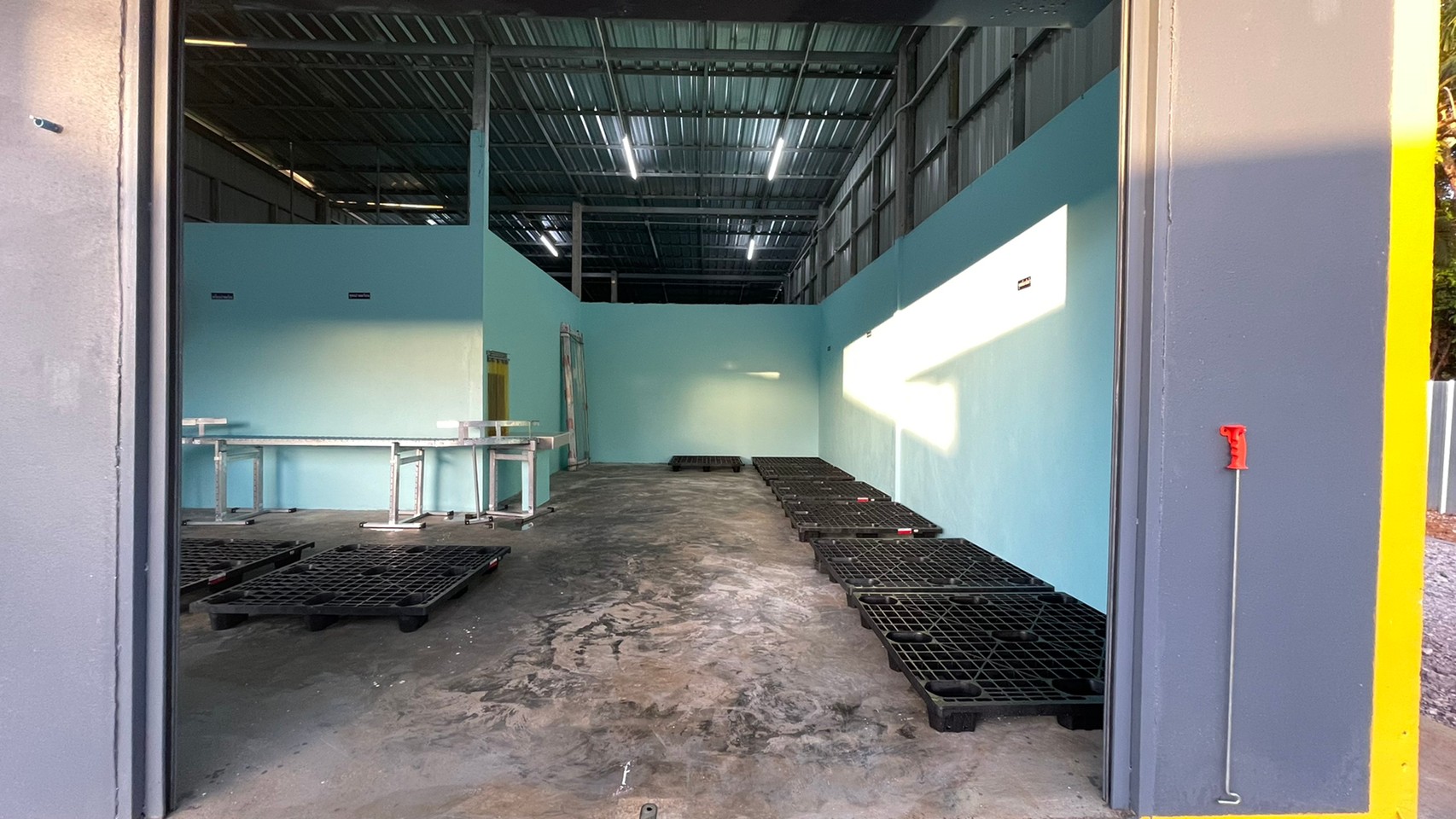 ลงชื่อ                                 ผู้ดำเนินกิจการ
       (นางสาว ปาณิสรา เพ็ชรแก้ว)
สถานที่ผลิต  “น้ำดื่ม ลิล” เบอร์โทรศัพท์สถานที่ผลิตตั้งอยู่ เลขที่109/5  หมู่ที่13  ตำบลบางสวรรค์ อำเภอพระแสง จังหวัดสุราษฎร์ธานี 84210
[Speaker Notes: 6.1 แผนที่สังเขปแสดงที่ตั้งของสถานที่ผลิตและสิ่งปลูกสร้างบริเวณใกล้เคียง แสดงชื่อถนน และจุดสังเกตของสถานที่ขออนุญาต]
(แบบแปลนแผนผัง) ห้องหรือบริเวณห้องน้ำ
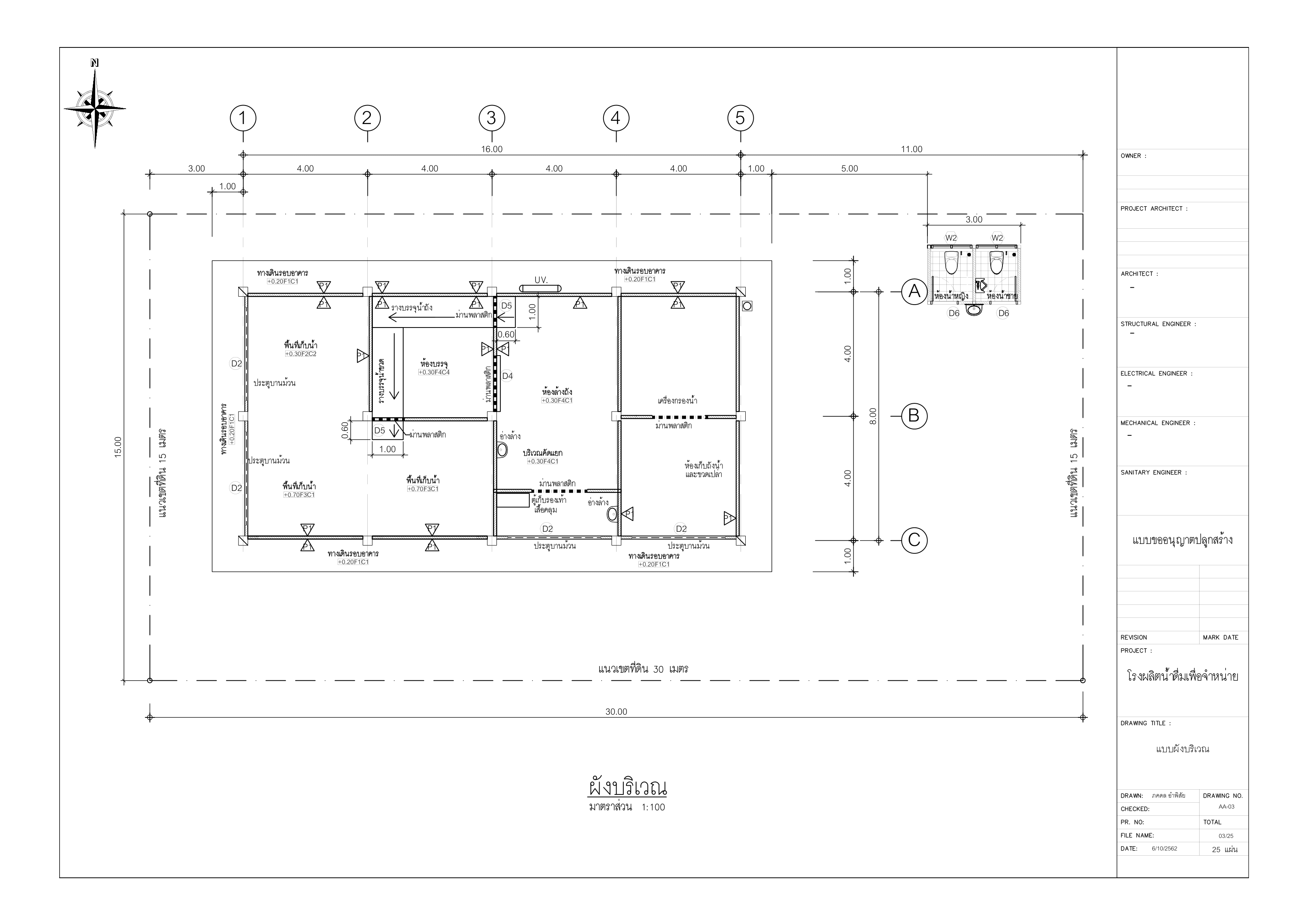 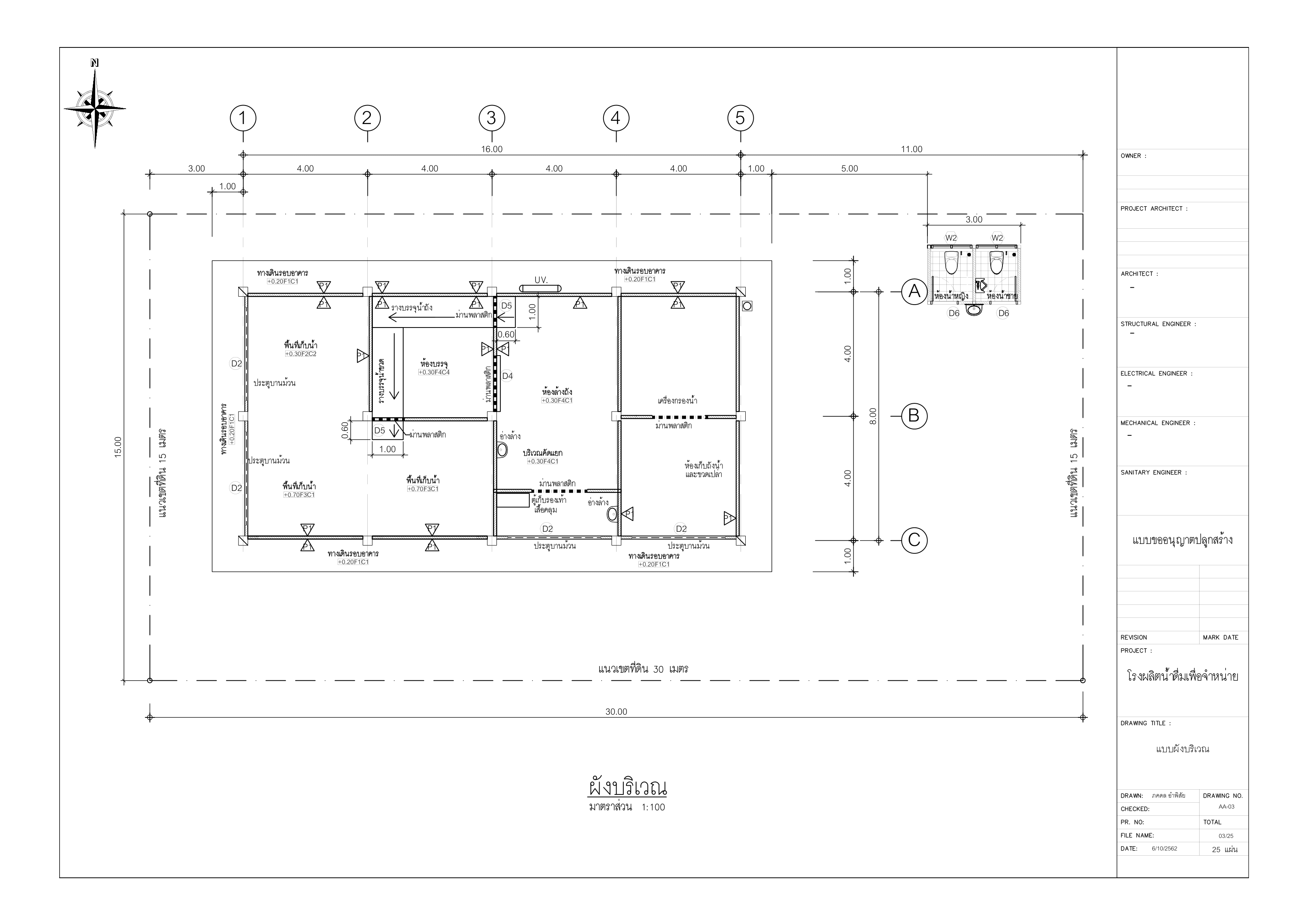 ลงชื่อ                                 ผู้ดำเนินกิจการ
       (นางสาว ปาณิสรา เพ็ชรแก้ว)
สถานที่ผลิต  “น้ำดื่ม ลิล” เบอร์โทรศัพท์ สถานที่ผลิตตั้งอยู่ เลขที่109/5  หมู่ที่13  ตำบลบางสวรรค์ อำเภอพระแสง จังหวัดสุราษฎร์ธานี 84210
[Speaker Notes: 6.1 แผนที่สังเขปแสดงที่ตั้งของสถานที่ผลิตและสิ่งปลูกสร้างบริเวณใกล้เคียง แสดงชื่อถนน และจุดสังเกตของสถานที่ขออนุญาต]
(ห้องหรือบริเวณอื่น ๆ) ภาพบริเวณห้องน้ำ
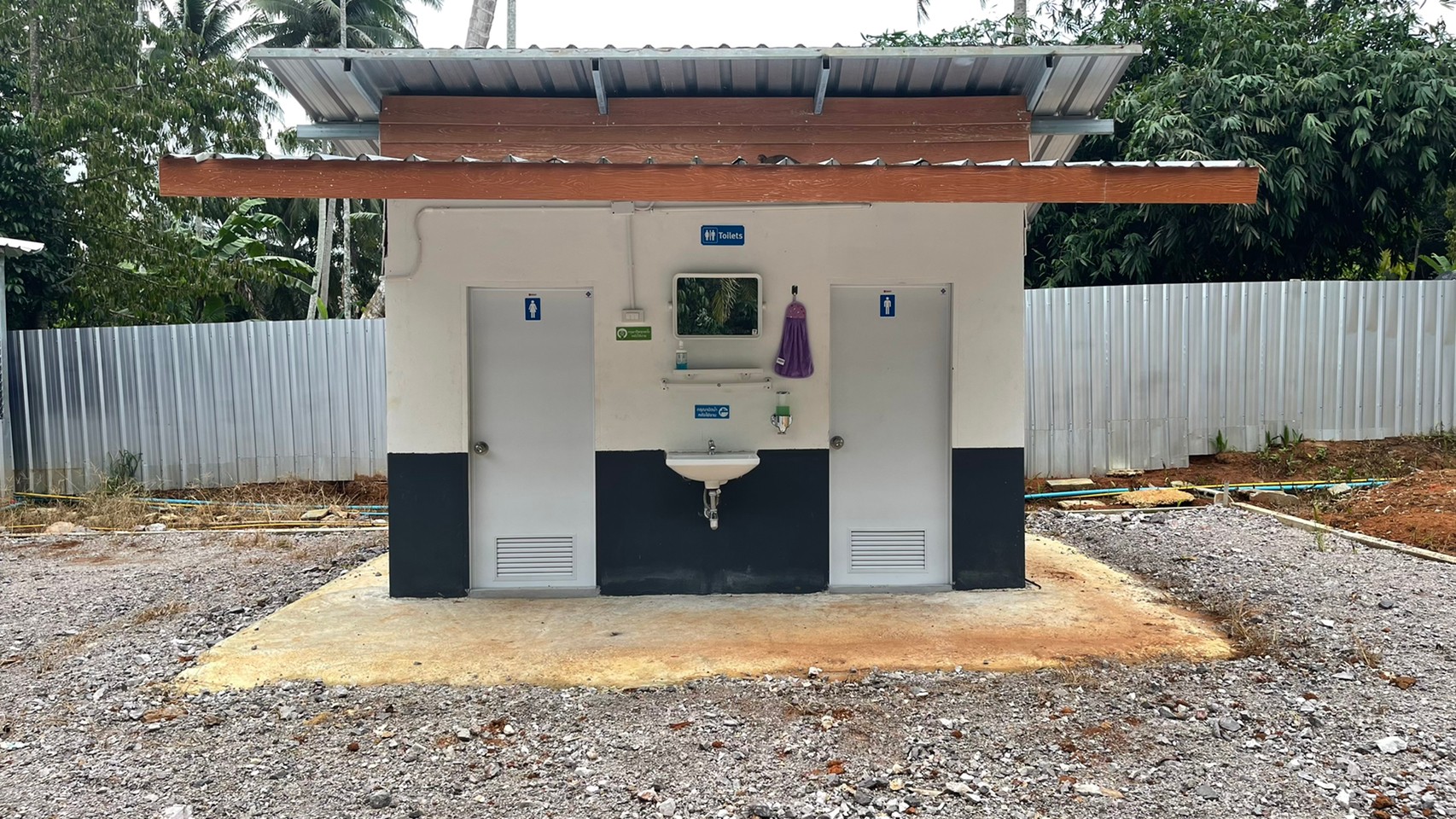 ลงชื่อ                                 ผู้ดำเนินกิจการ
       (นางสาว ปาณิสรา เพ็ชรแก้ว)
สถานที่ผลิต  “น้ำดื่ม ลิล” สถานที่ผลิตตั้งอยู่ เลขที่109/5  หมู่ที่13  ตำบลบางสวรรค์ อำเภอพระแสง จังหวัดสุราษฎร์ธานี 84210
[Speaker Notes: 6.1 แผนที่สังเขปแสดงที่ตั้งของสถานที่ผลิตและสิ่งปลูกสร้างบริเวณใกล้เคียง แสดงชื่อถนน และจุดสังเกตของสถานที่ขออนุญาต]
(ห้องหรือบริเวณอื่น ๆ) ภาพบริเวณห้องน้ำ
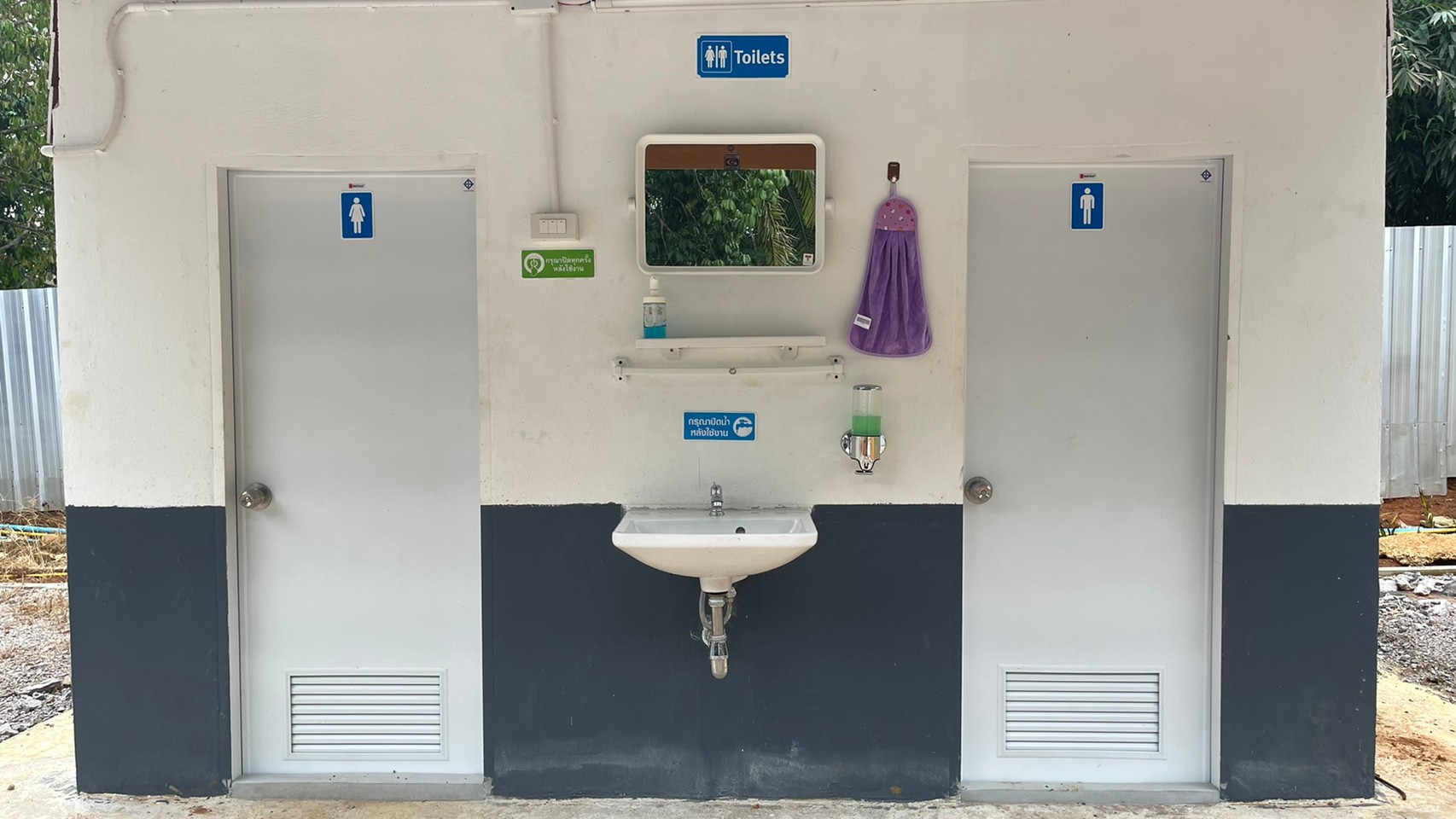 ลงชื่อ                                 ผู้ดำเนินกิจการ
       (นางสาว ปาณิสรา เพ็ชรแก้ว)
สถานที่ผลิต  “น้ำดื่ม ลิลสถานที่ผลิตตั้งอยู่ เลขที่109/5  หมู่ที่13  ตำบลบางสวรรค์ อำเภอพระแสง จังหวัดสุราษฎร์ธานี 84210
[Speaker Notes: 6.1 แผนที่สังเขปแสดงที่ตั้งของสถานที่ผลิตและสิ่งปลูกสร้างบริเวณใกล้เคียง แสดงชื่อถนน และจุดสังเกตของสถานที่ขออนุญาต]
การแต่งกายที่ถูกต้อง
ของพนักงานพื้นที่
ชักล้างและห้องบรรจุ
การแต่งกายที่ถูกต้องของพนักงานพื้นที่ชักล้างและห้องบรรจุ
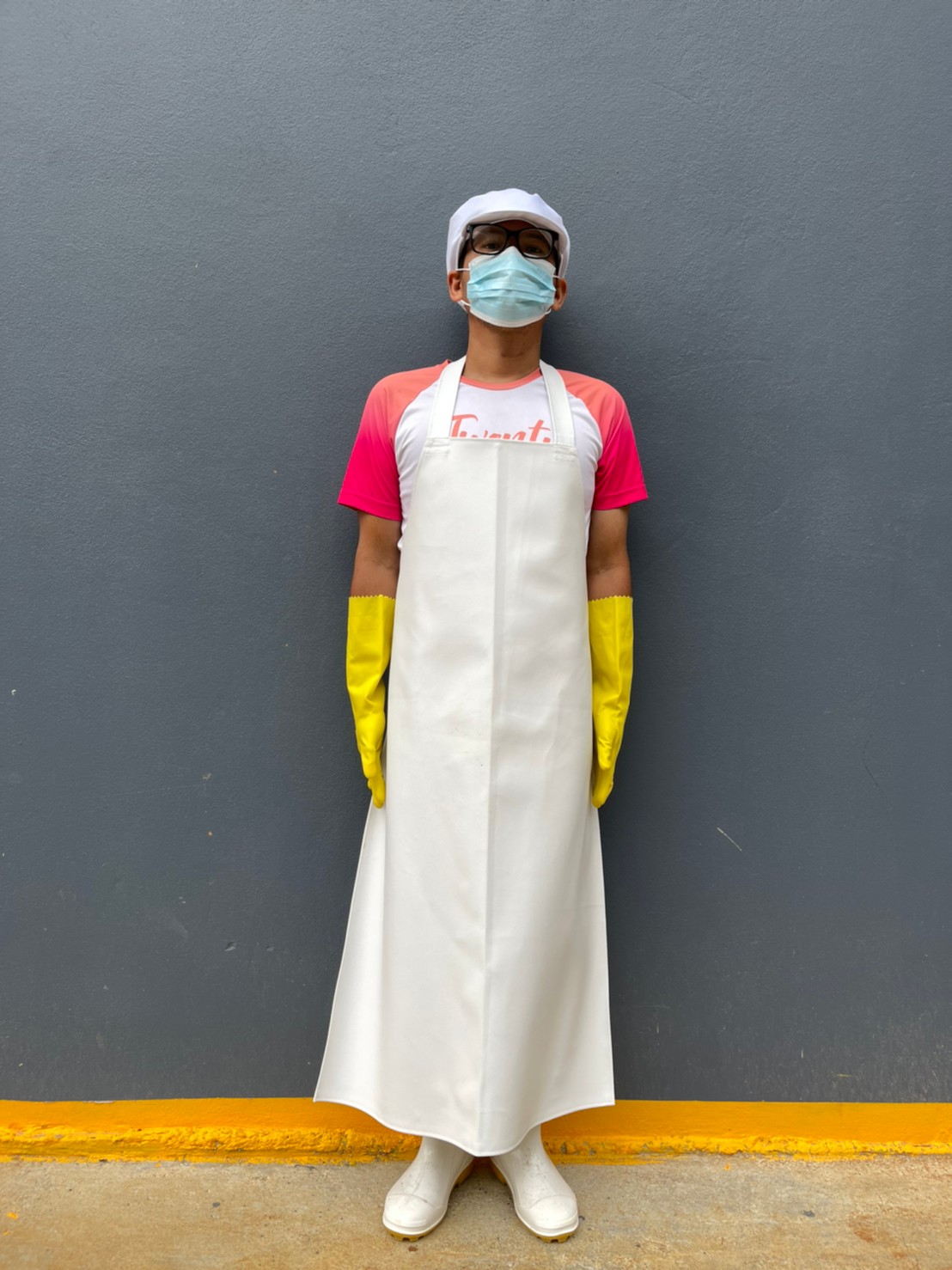 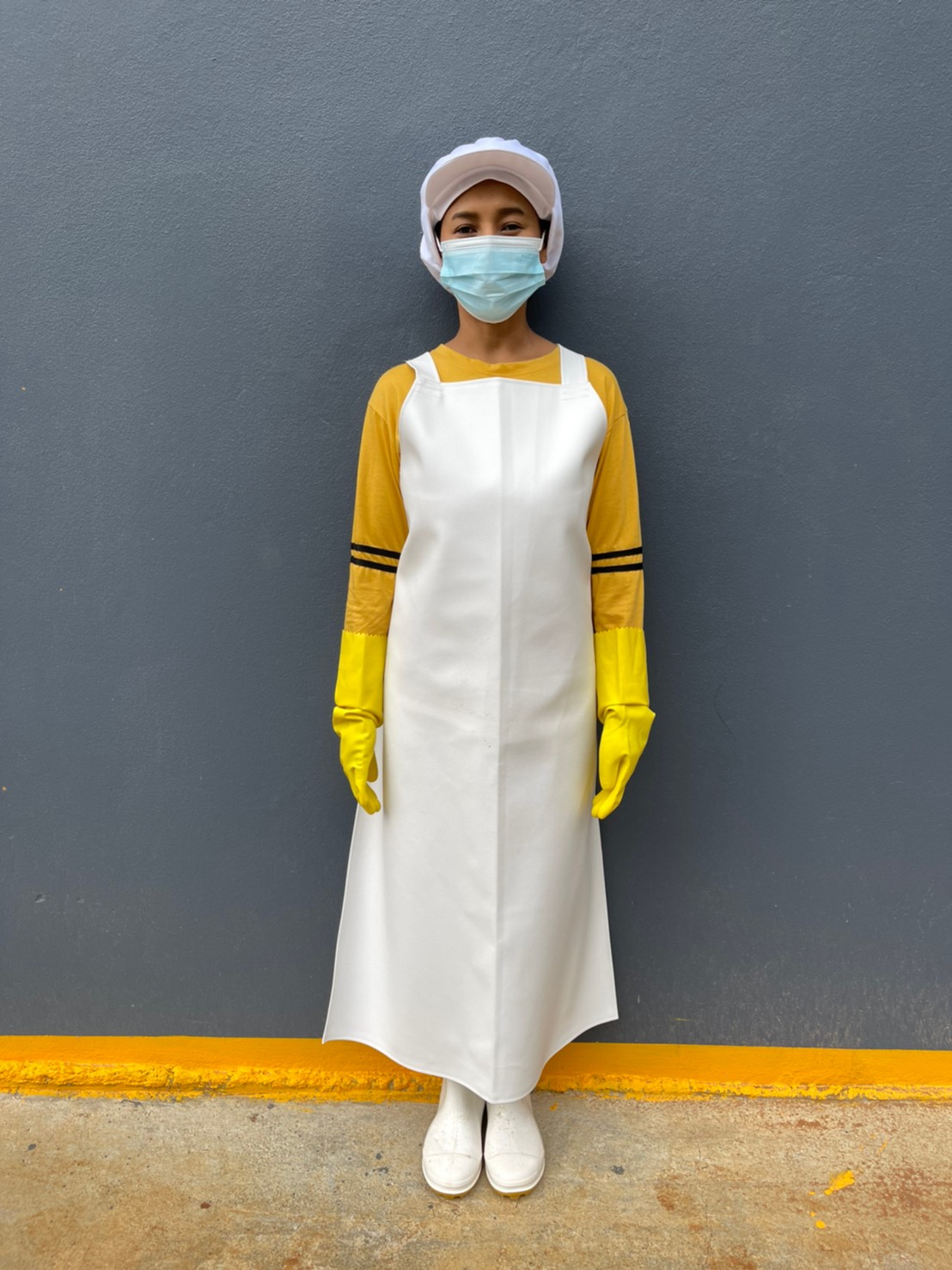 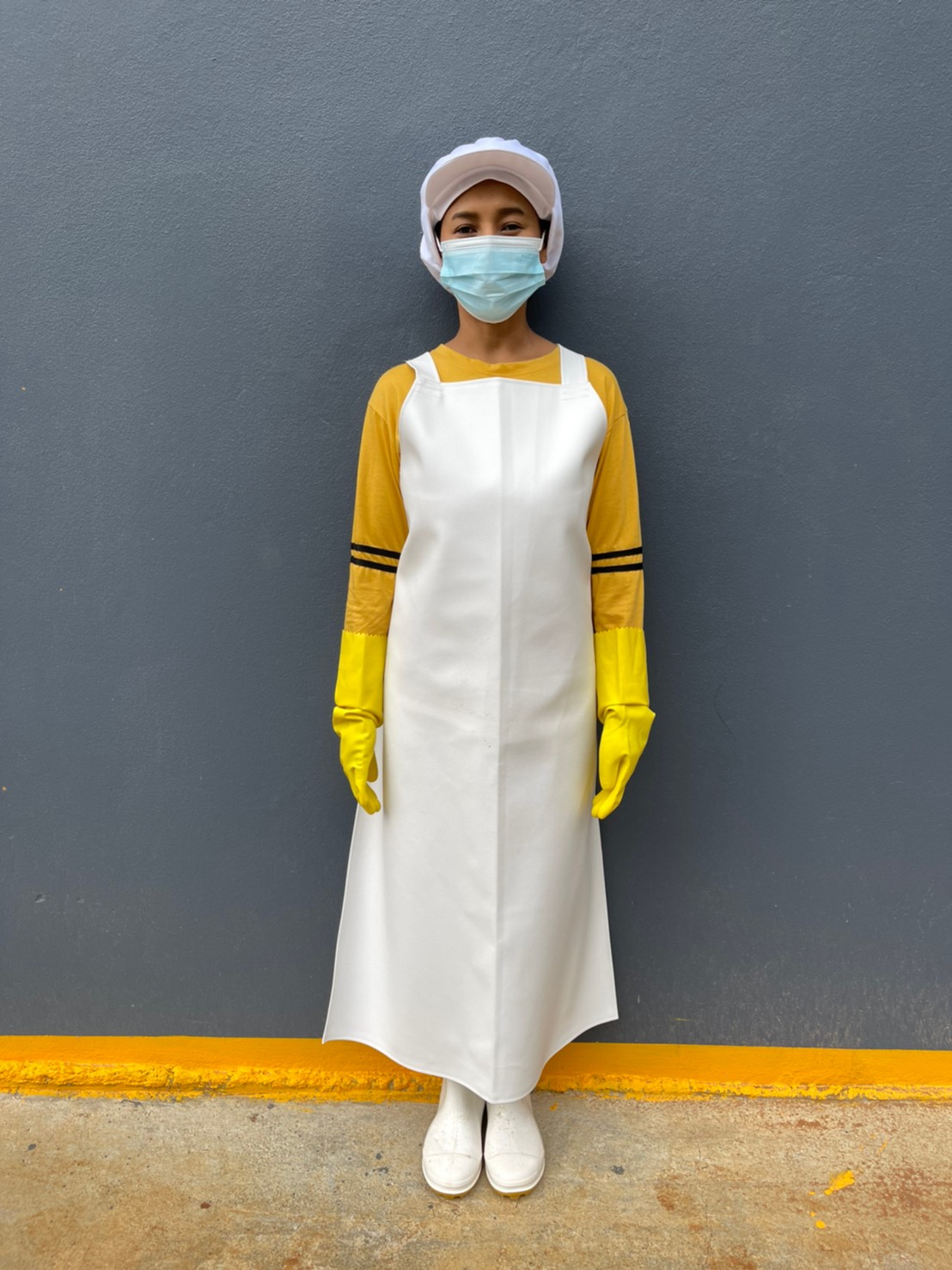 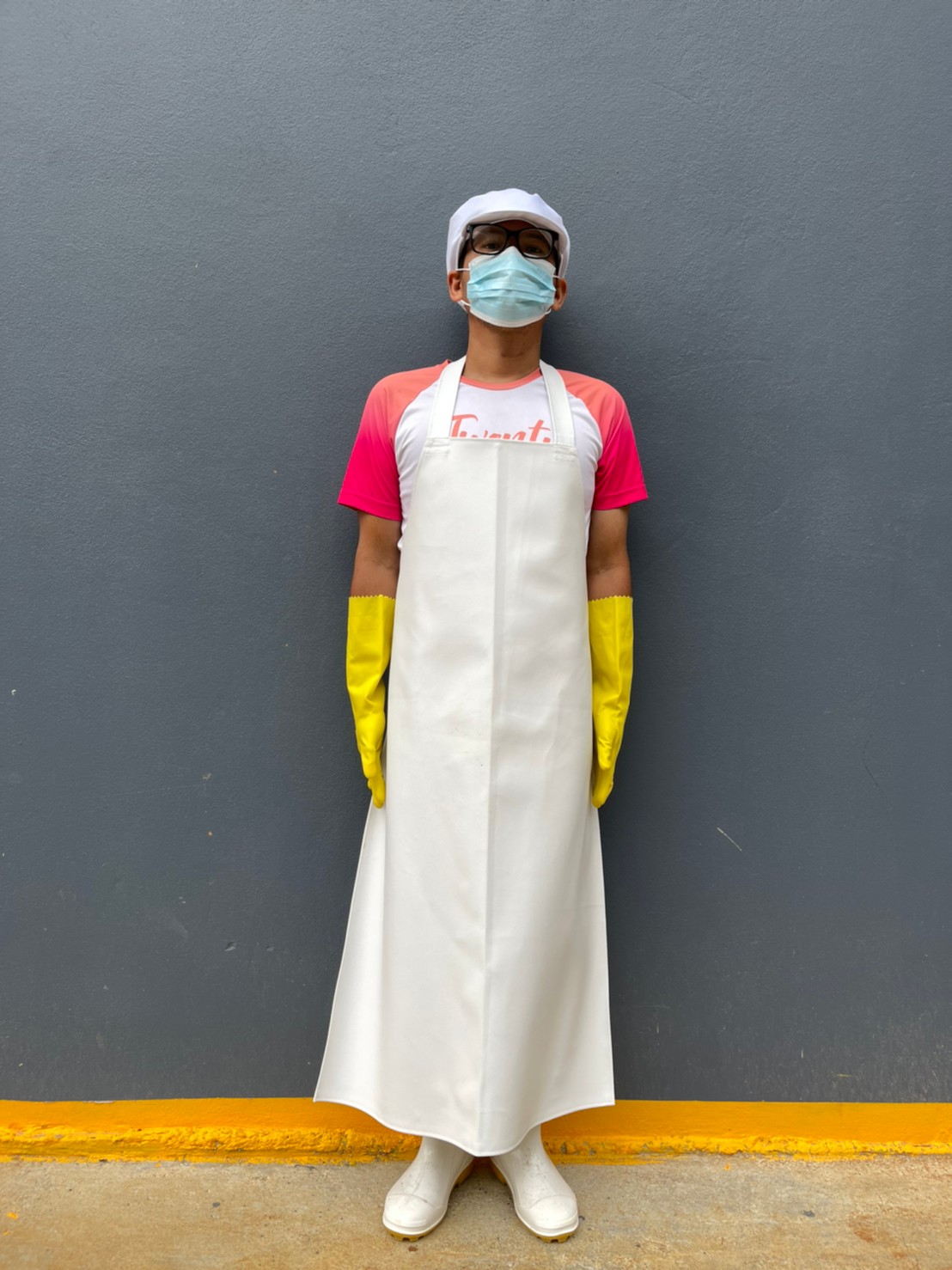 ศีรษะและใบหน้า
- สวมหมวกสีขาว
- สวมผ้าปิดปากและจมูก
การแต่งกาย
- สวมชุดเอี๊ยมยางสีขาว
- สวมถุงมือยาง
- ตัดเล็บมือให้เรียบร้อย
รองเท้า
- สวมรองเท้าบูทสีขาว
ศีรษะและใบหน้า
- สวมหมวกสีขาว
- สวมผ้าปิดปากและจมูก
รองเท้า
- สวมรองเท้าบูทสีขาว
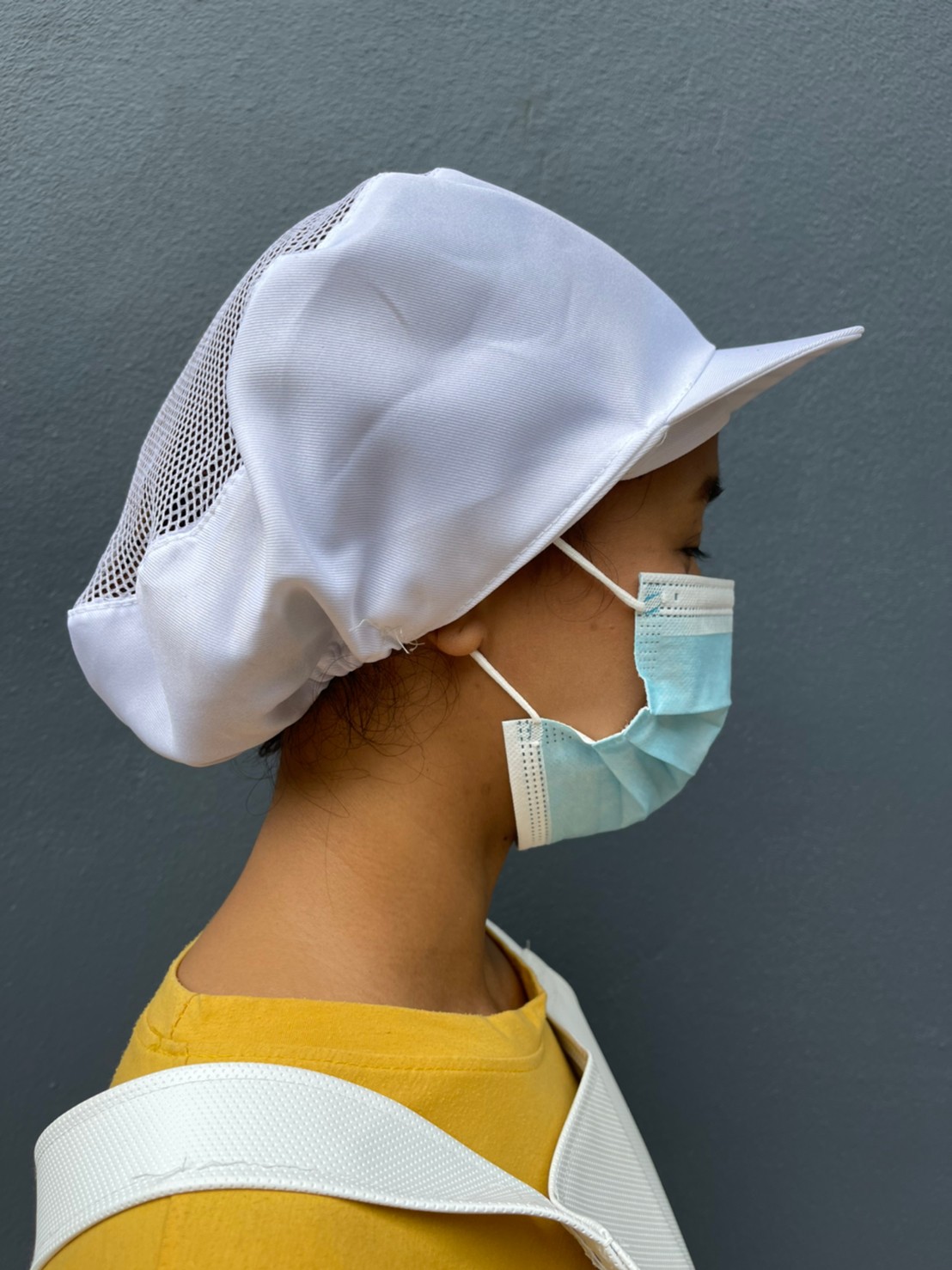 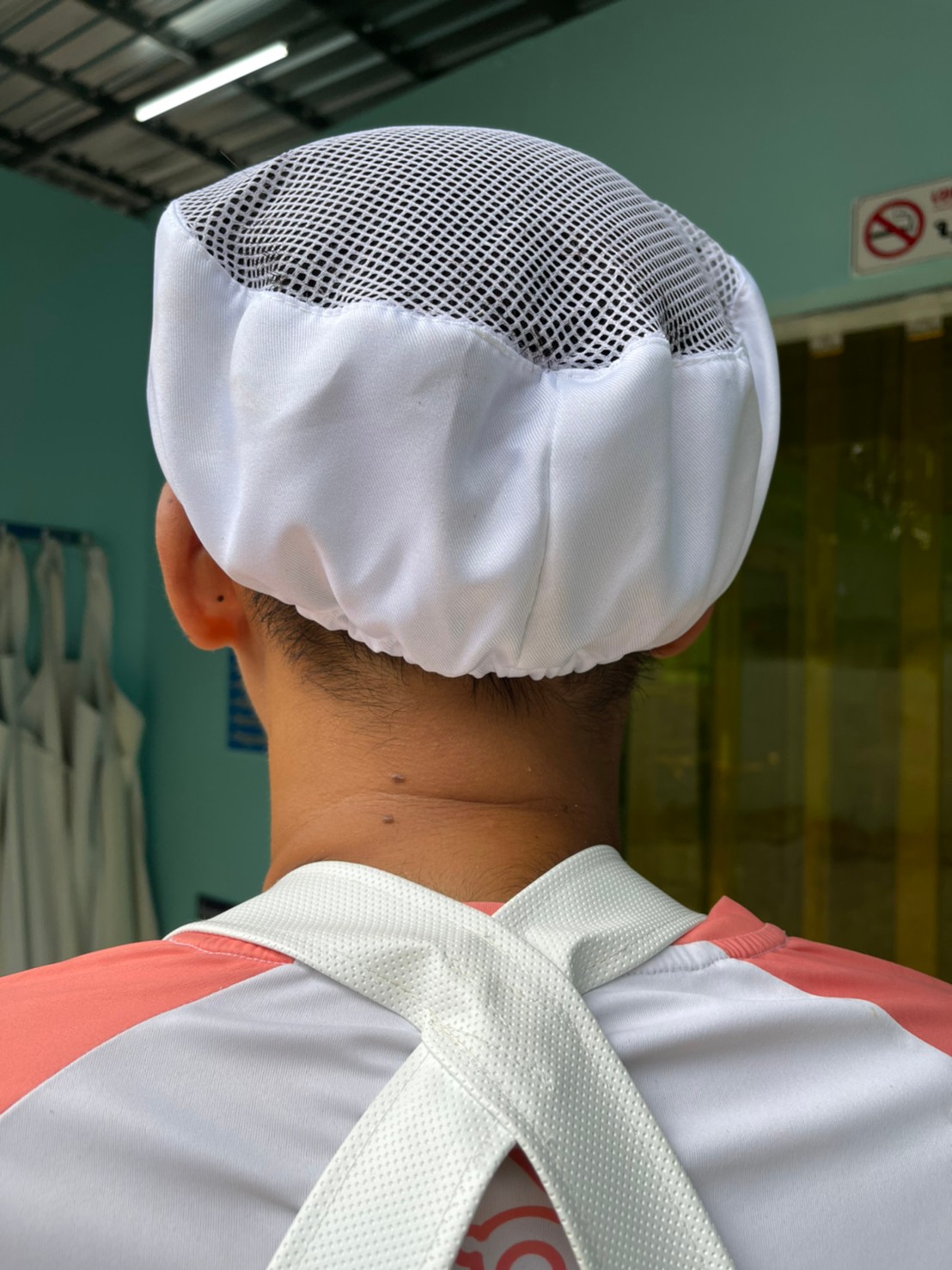 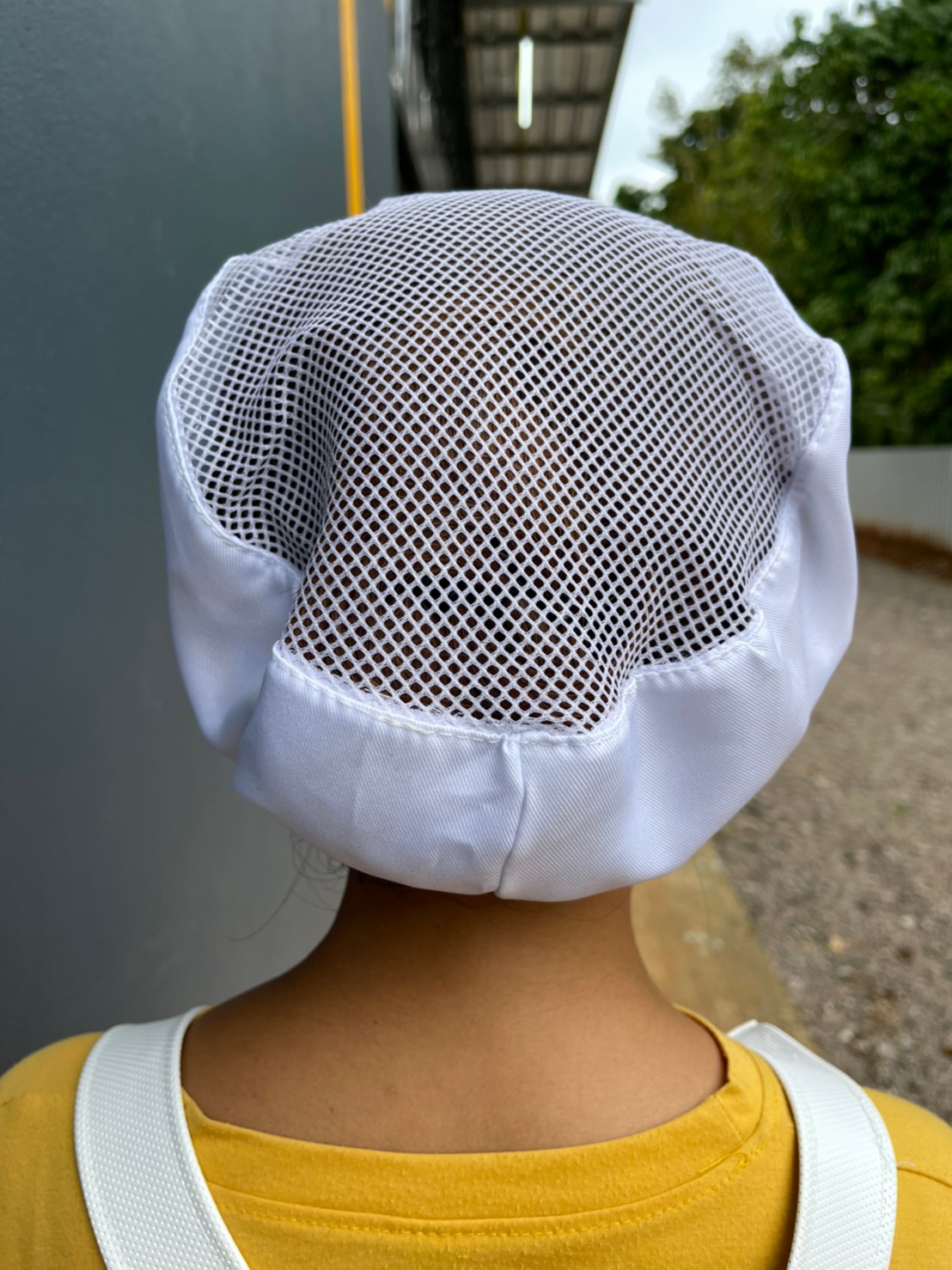 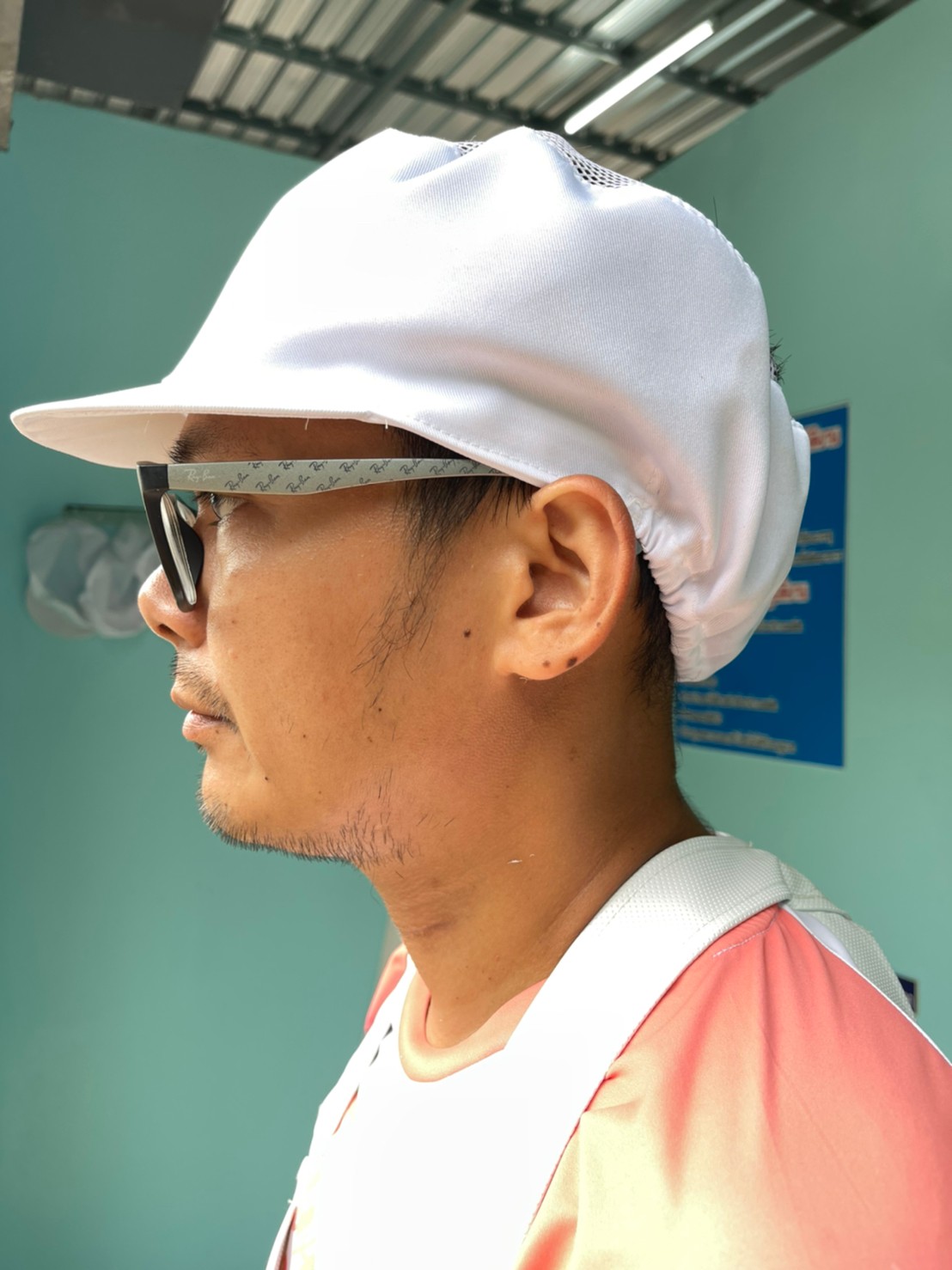 การแต่งกาย
- สวมชุดเอี๊ยมยางสีขาว
- สวมถุงมือยาง
- ตัดเล็บมือให้เรียบร้อย
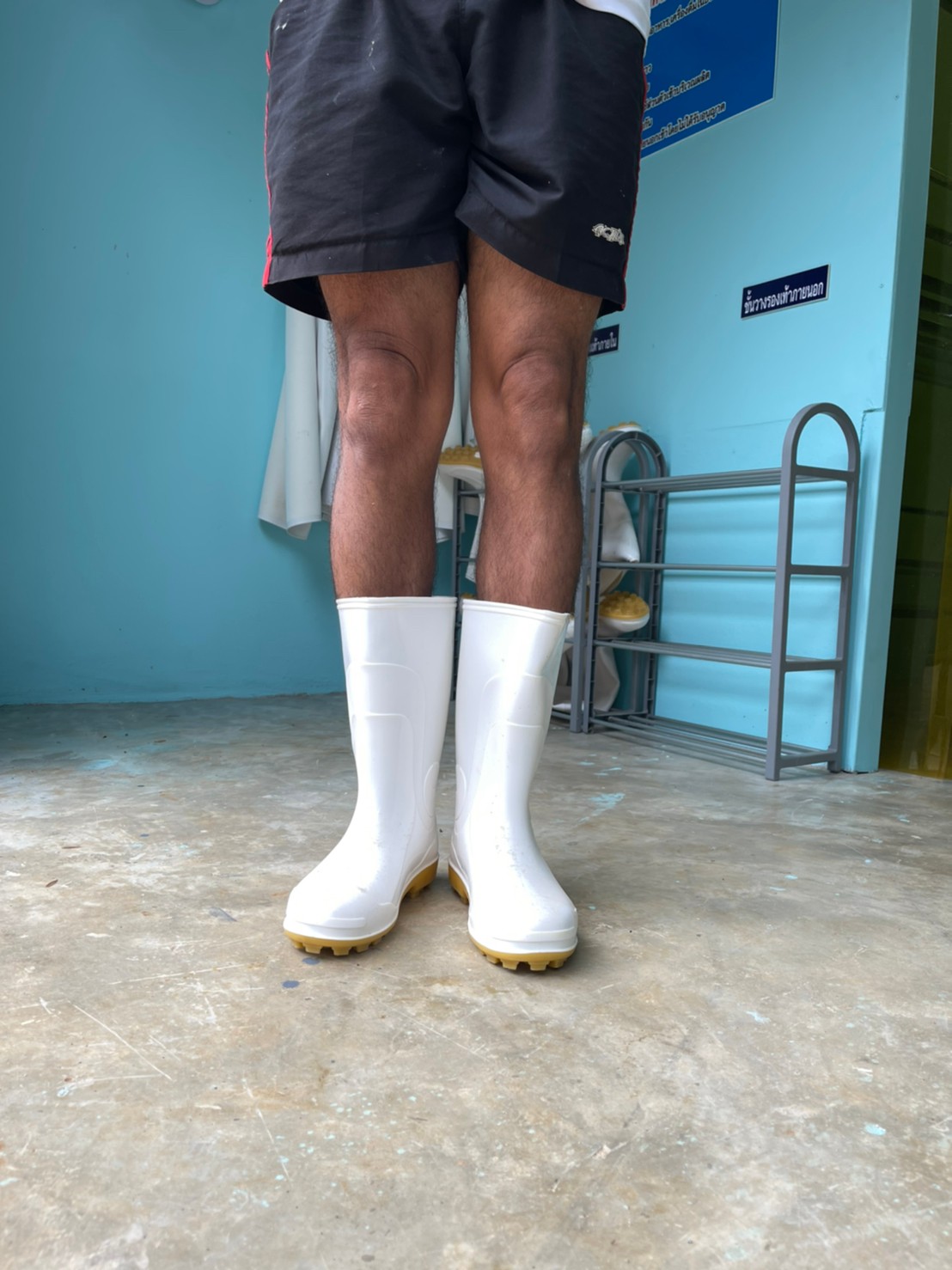 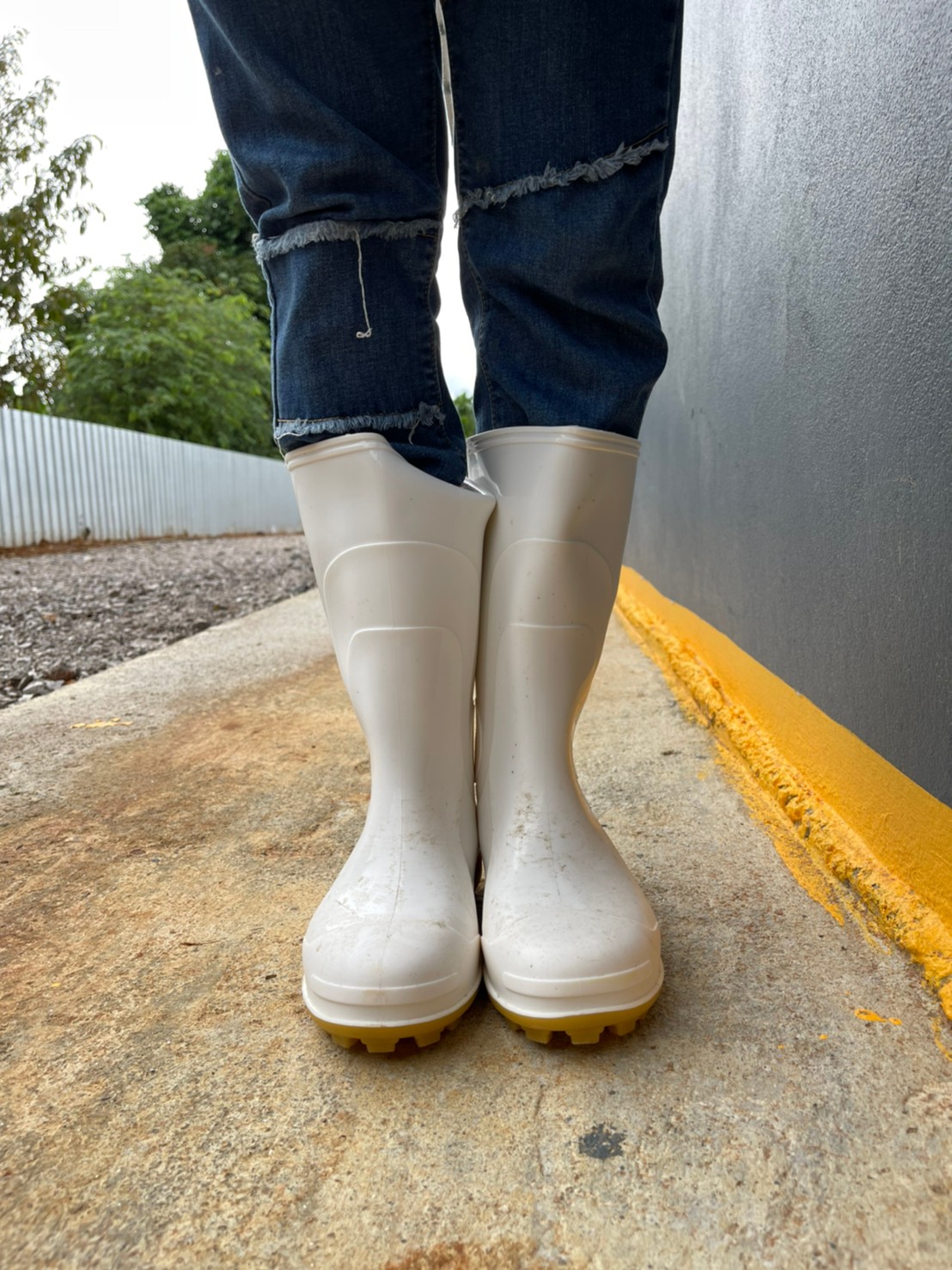 น้ำถัง 18-20 ลิตรน้ำดื่มบรรจุขวด 350 – 1500 ml
แบบผลิตภัณฑ์
น้ำดื่มบรรจุขวด
น้ำถัง
แบบผลิตภัณฑ์น้ำถัง 18-20 ลิตร
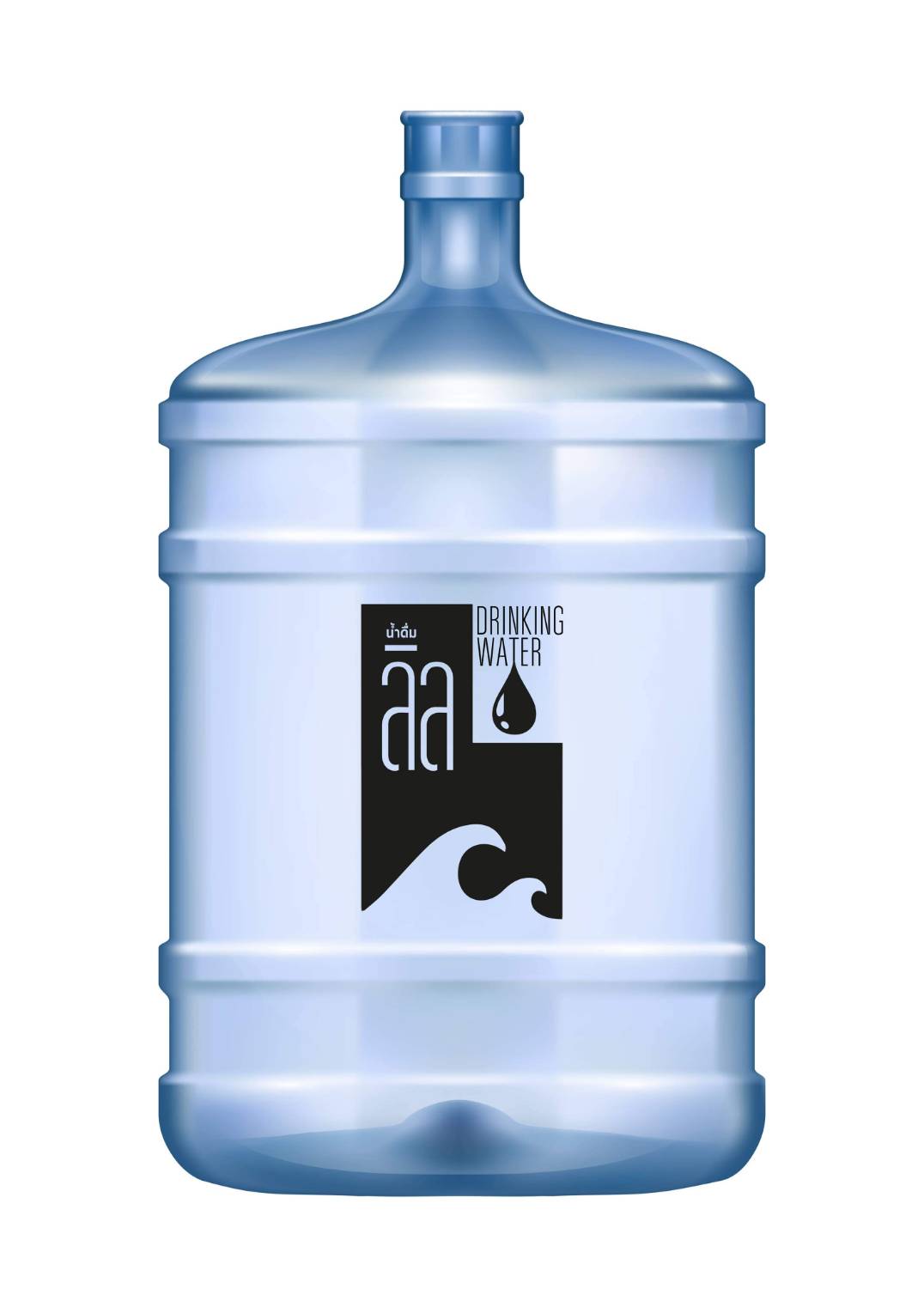 ลงชื่อ                                 ผู้ดำเนินกิจการ
       (นางสาว ปาณิสรา เพ็ชรแก้ว)
สถานที่ผลิต  “น้ำดื่ม ลิลสถานที่ผลิตตั้งอยู่ เลขที่109/5  หมู่ที่13  ตำบลบางสวรรค์ อำเภอพระแสง จังหวัดสุราษฎร์ธานี 84210
[Speaker Notes: 6.1 แผนที่สังเขปแสดงที่ตั้งของสถานที่ผลิตและสิ่งปลูกสร้างบริเวณใกล้เคียง แสดงชื่อถนน และจุดสังเกตของสถานที่ขออนุญาต]
แบบผลิตภัณฑ์น้ำดื่มบรรจุขวด ขนาด 350 – 1500 ml
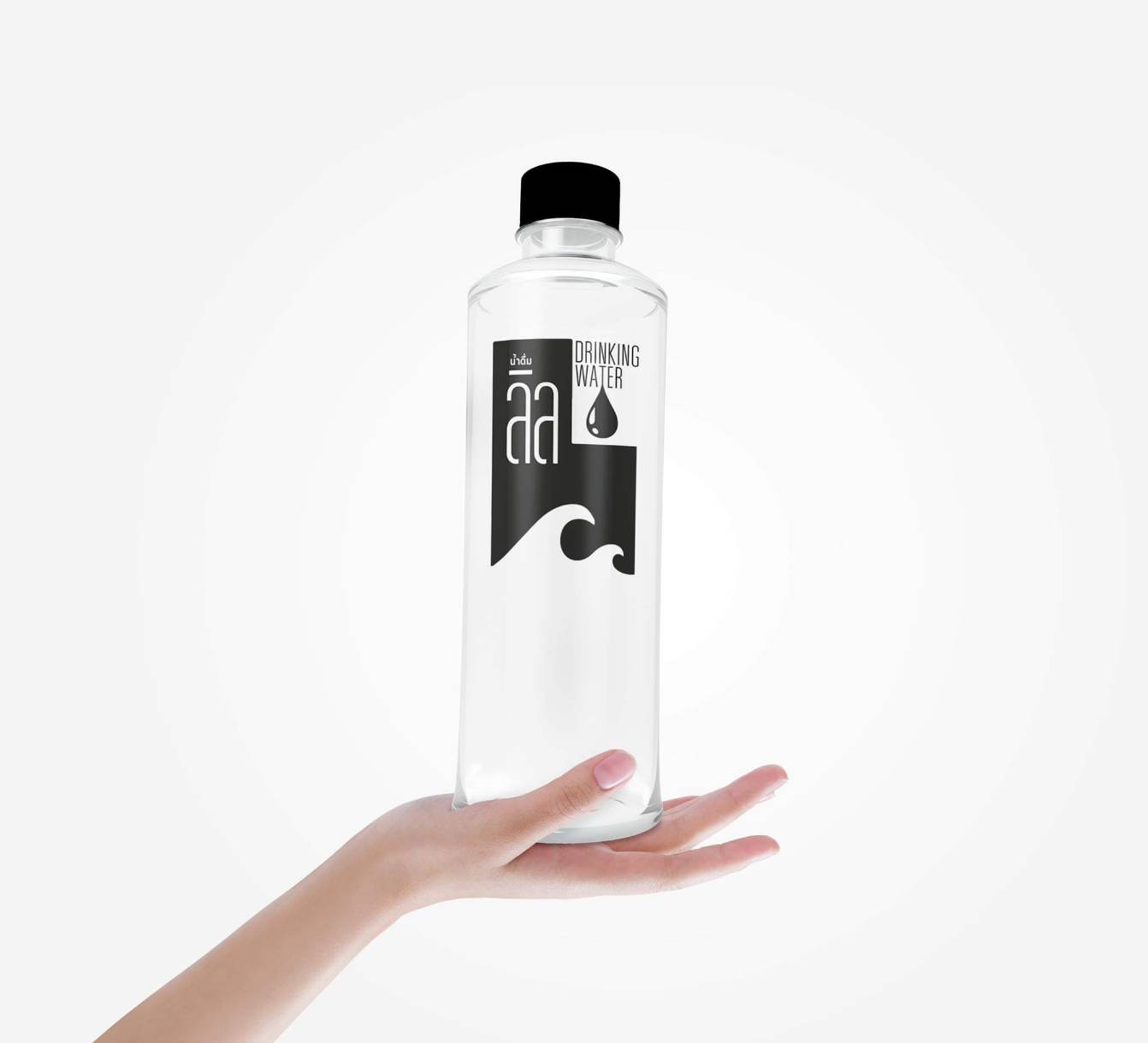 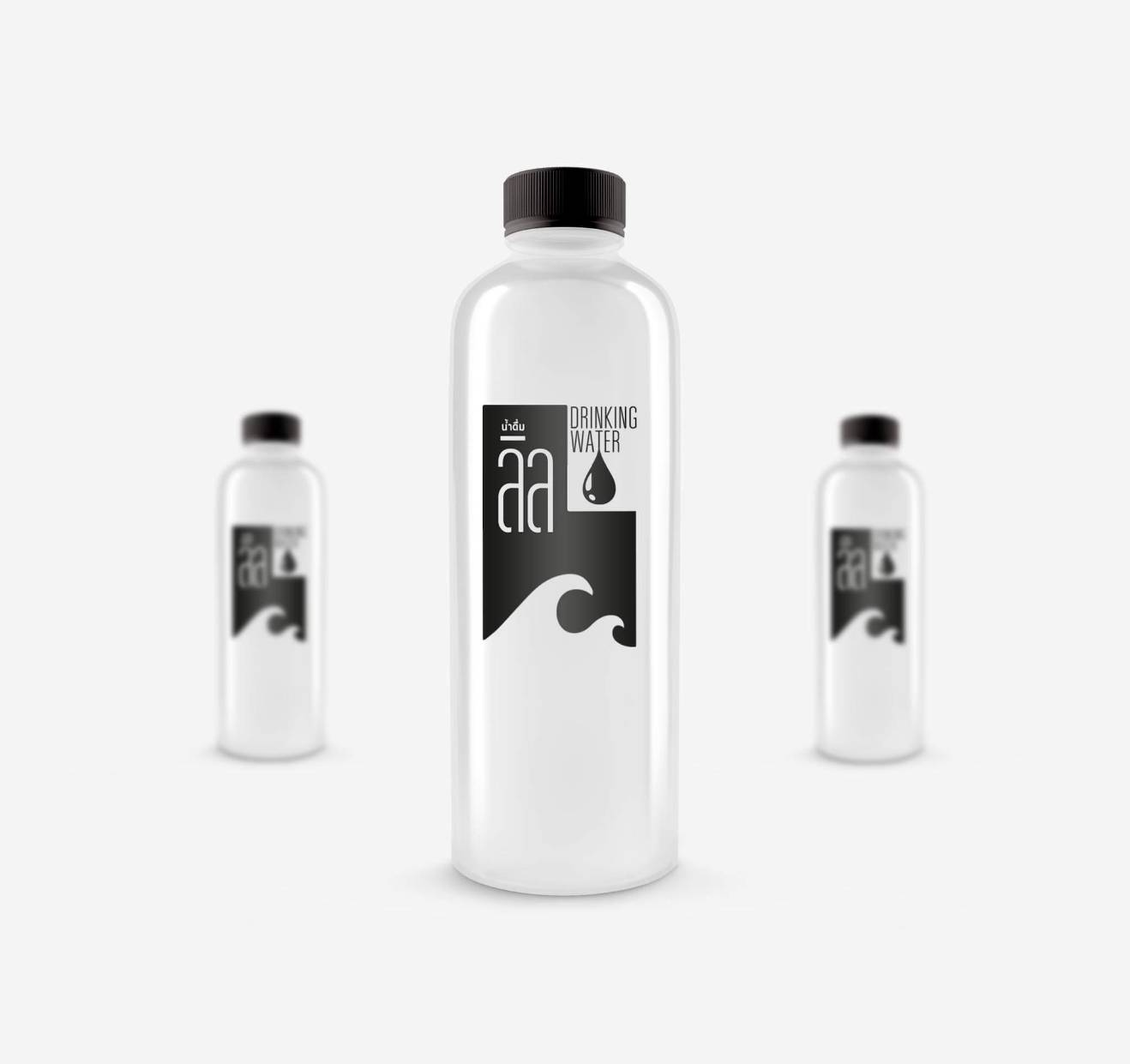 ลงชื่อ                                 ผู้ดำเนินกิจการ
       (นางสาว ปาณิสรา เพ็ชรแก้ว)
สถานที่ผลิต  “น้ำดื่ม ลิลสถานที่ผลิตตั้งอยู่ เลขที่109/5  หมู่ที่13  ตำบลบางสวรรค์ อำเภอพระแสง จังหวัดสุราษฎร์ธานี 84210
[Speaker Notes: 6.1 แผนที่สังเขปแสดงที่ตั้งของสถานที่ผลิตและสิ่งปลูกสร้างบริเวณใกล้เคียง แสดงชื่อถนน และจุดสังเกตของสถานที่ขออนุญาต]
แบบผลิตภัณฑ์น้ำดื่มบรรจุขวด ขนาด 350 – 1500 ml
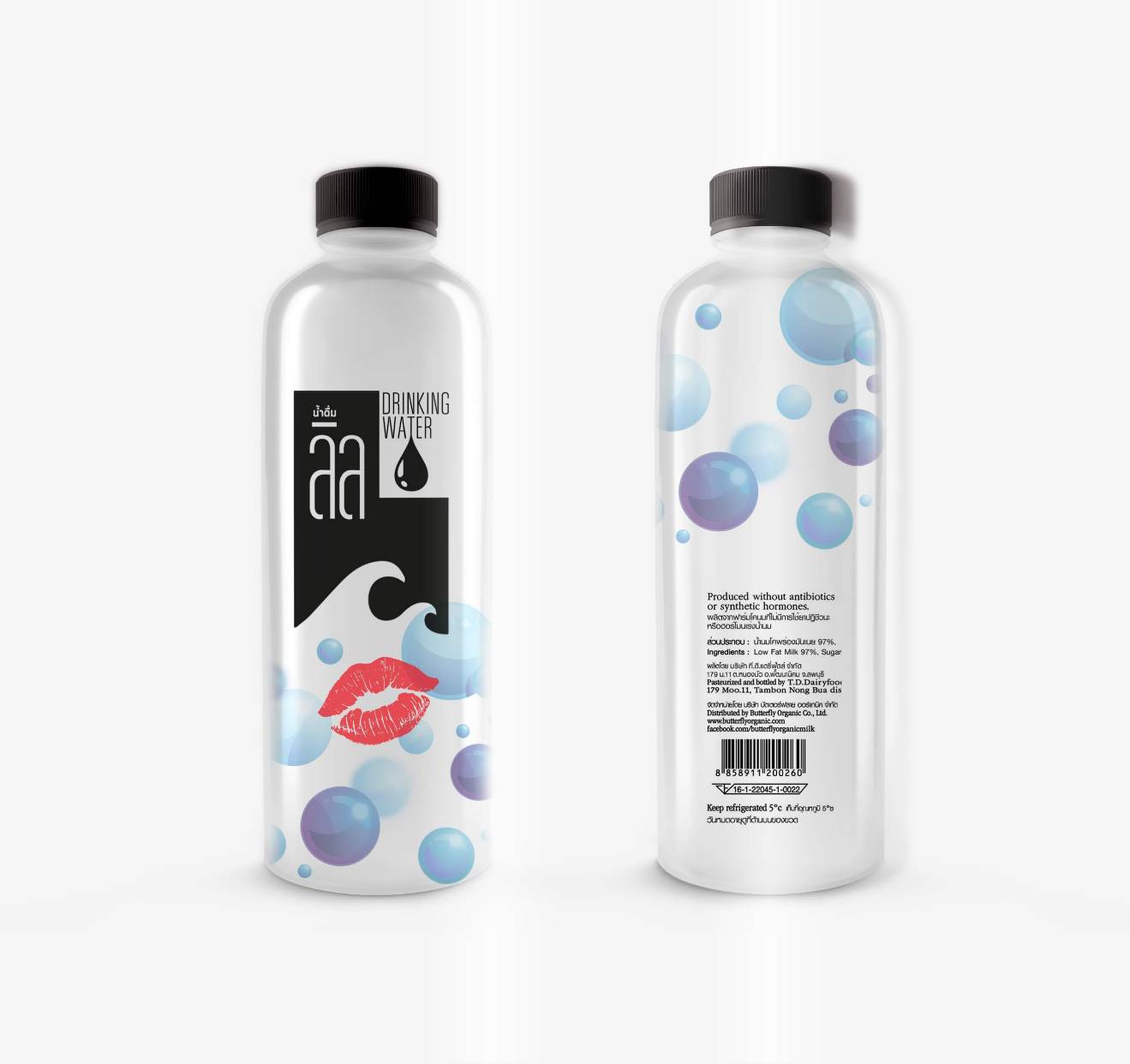 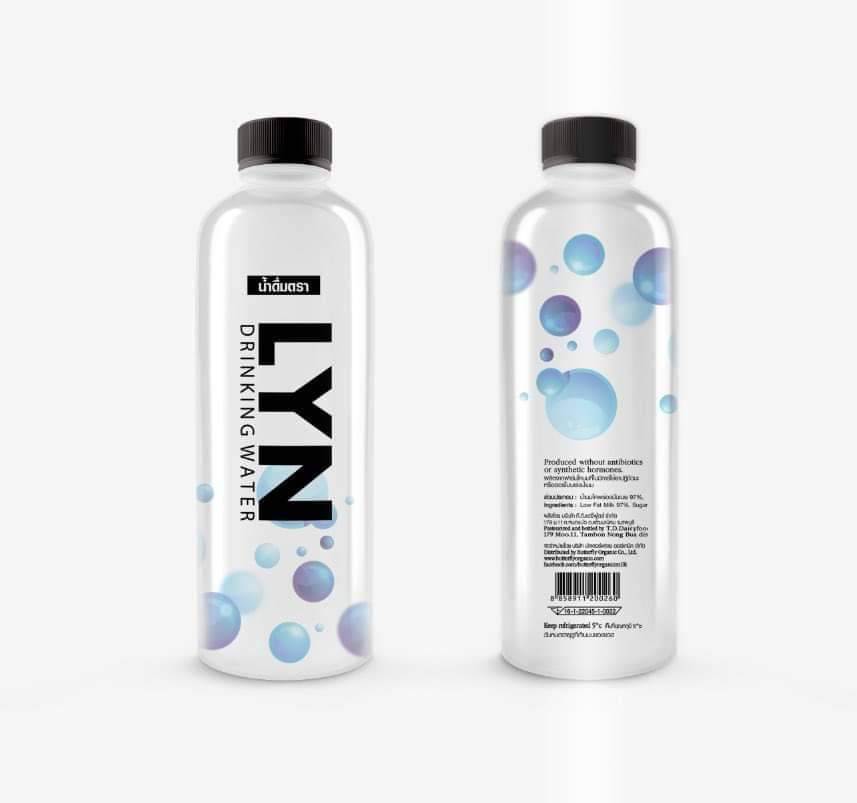 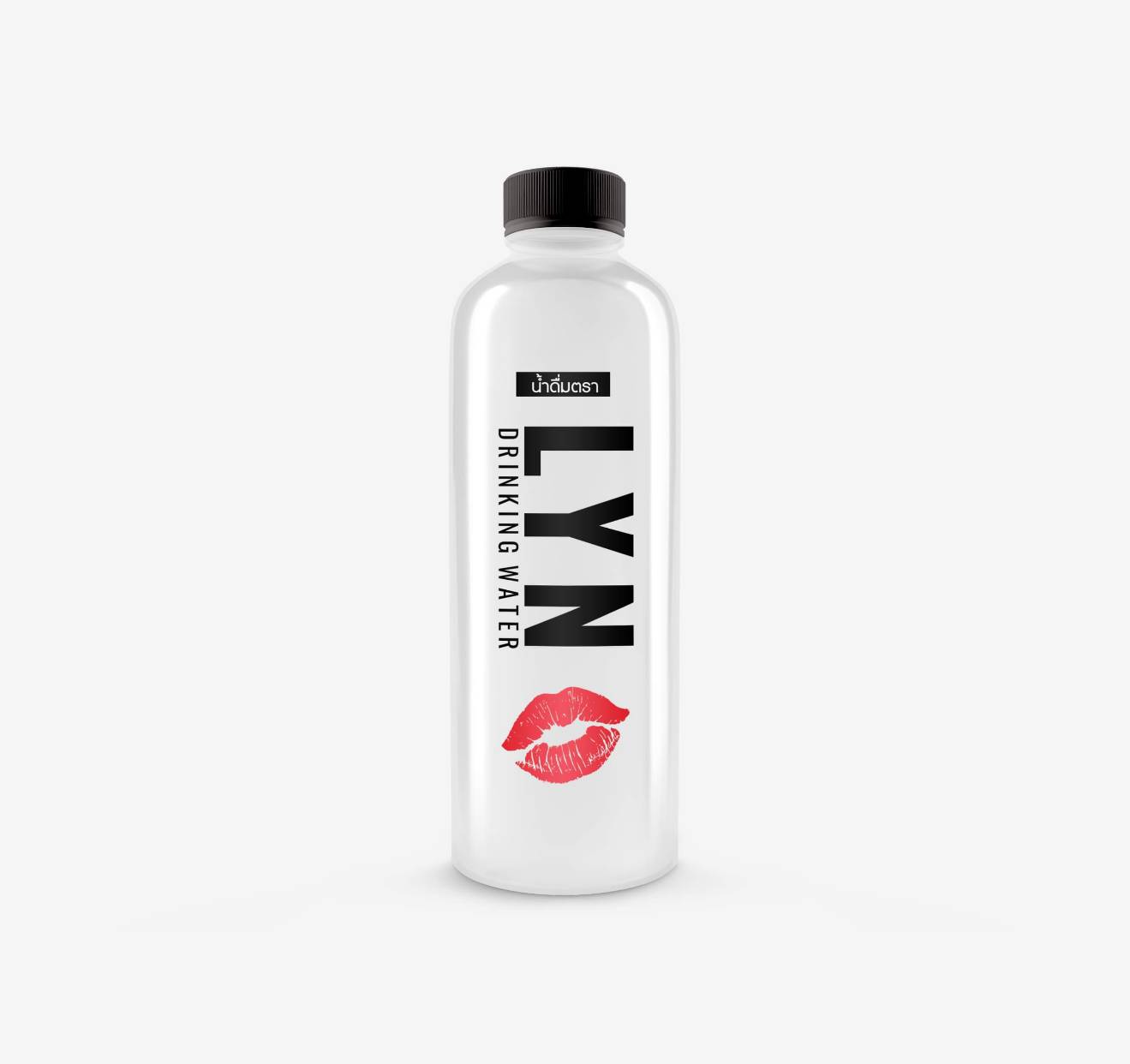 ลงชื่อ                                 ผู้ดำเนินกิจการ
       (นางสาว ปาณิสรา เพ็ชรแก้ว)
สถานที่ผลิต  “น้ำดื่ม ลิลสถานที่ผลิตตั้งอยู่ เลขที่109/5  หมู่ที่13  ตำบลบางสวรรค์ อำเภอพระแสง จังหวัดสุราษฎร์ธานี 84210
[Speaker Notes: 6.1 แผนที่สังเขปแสดงที่ตั้งของสถานที่ผลิตและสิ่งปลูกสร้างบริเวณใกล้เคียง แสดงชื่อถนน และจุดสังเกตของสถานที่ขออนุญาต]